QNAP VPN(Virtual Private Network)
Secure network experience
What is VPN (Virtual Private Network)
The general Internet style
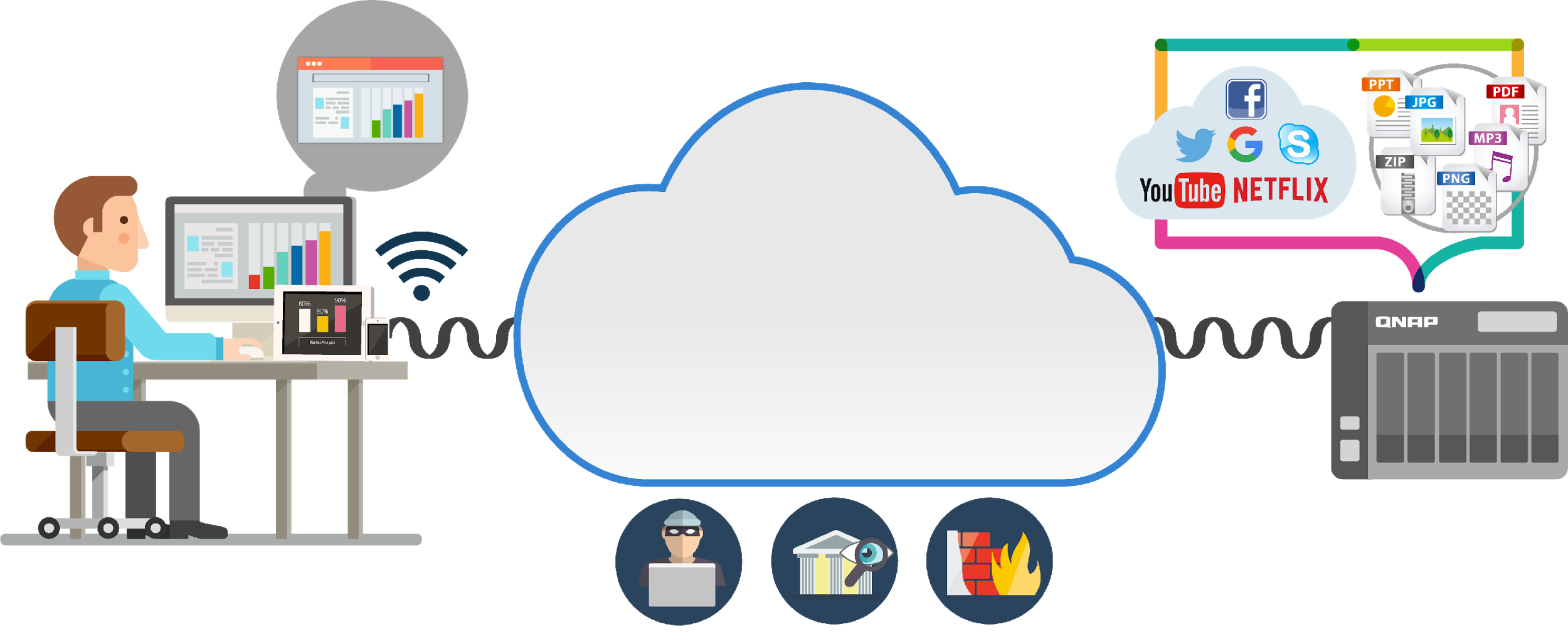 Internet
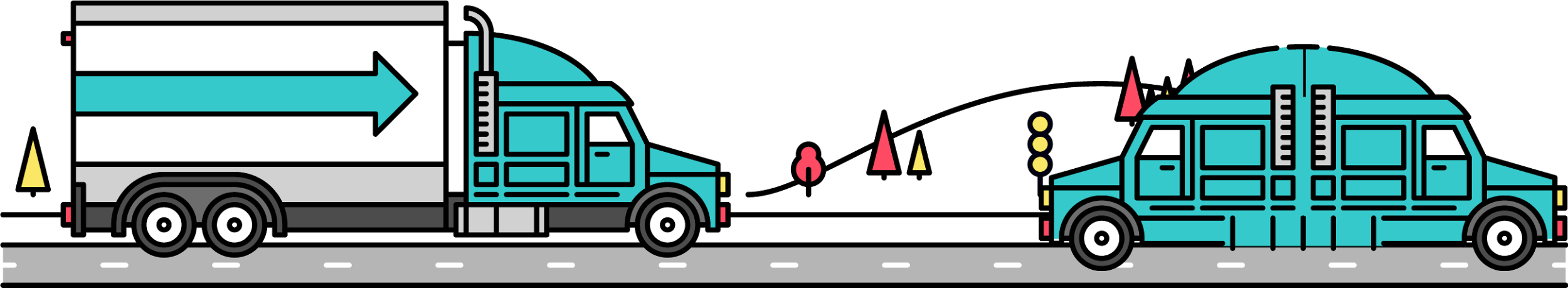 What is VPN?
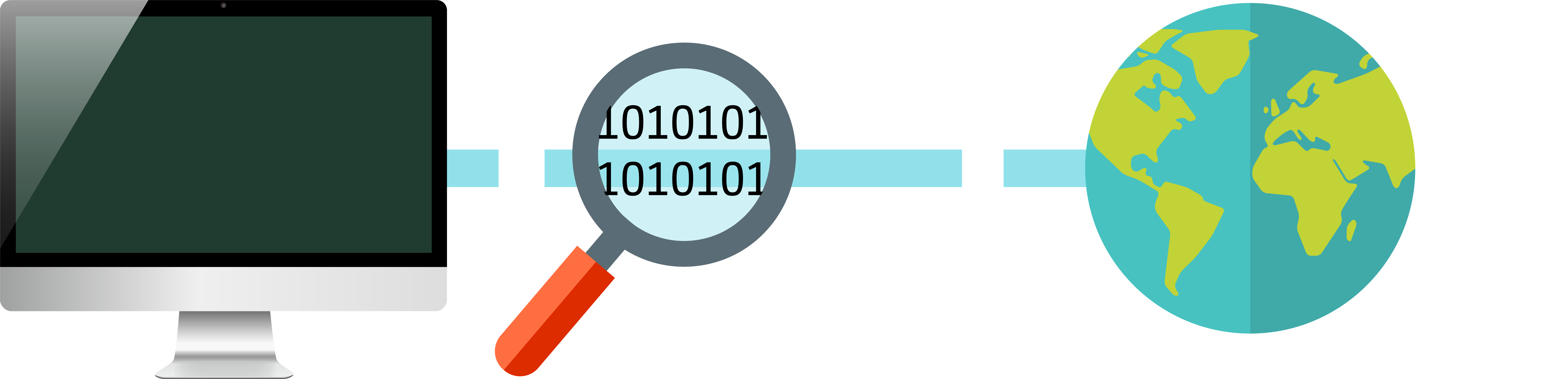 UNENCRYPTED
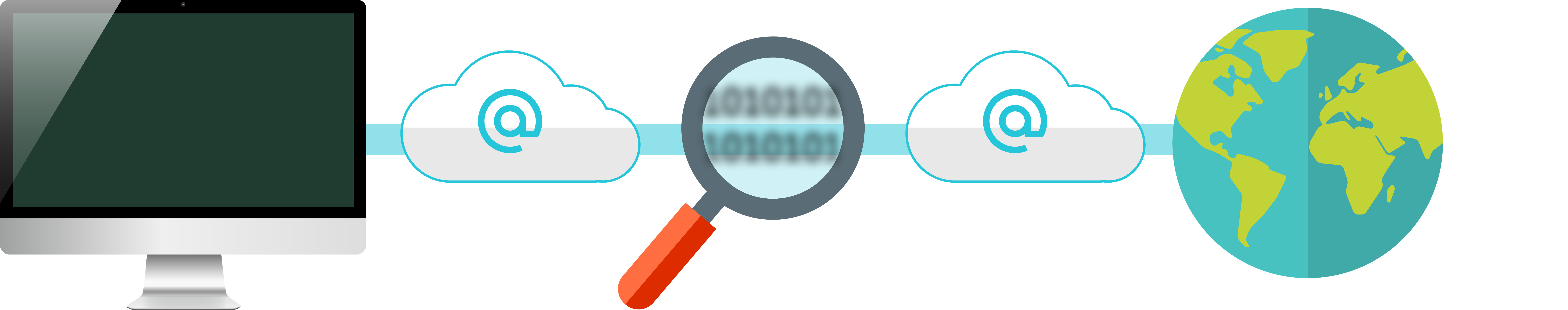 ENCRYPTED
ANONYMOUS
When you connect through the VPN
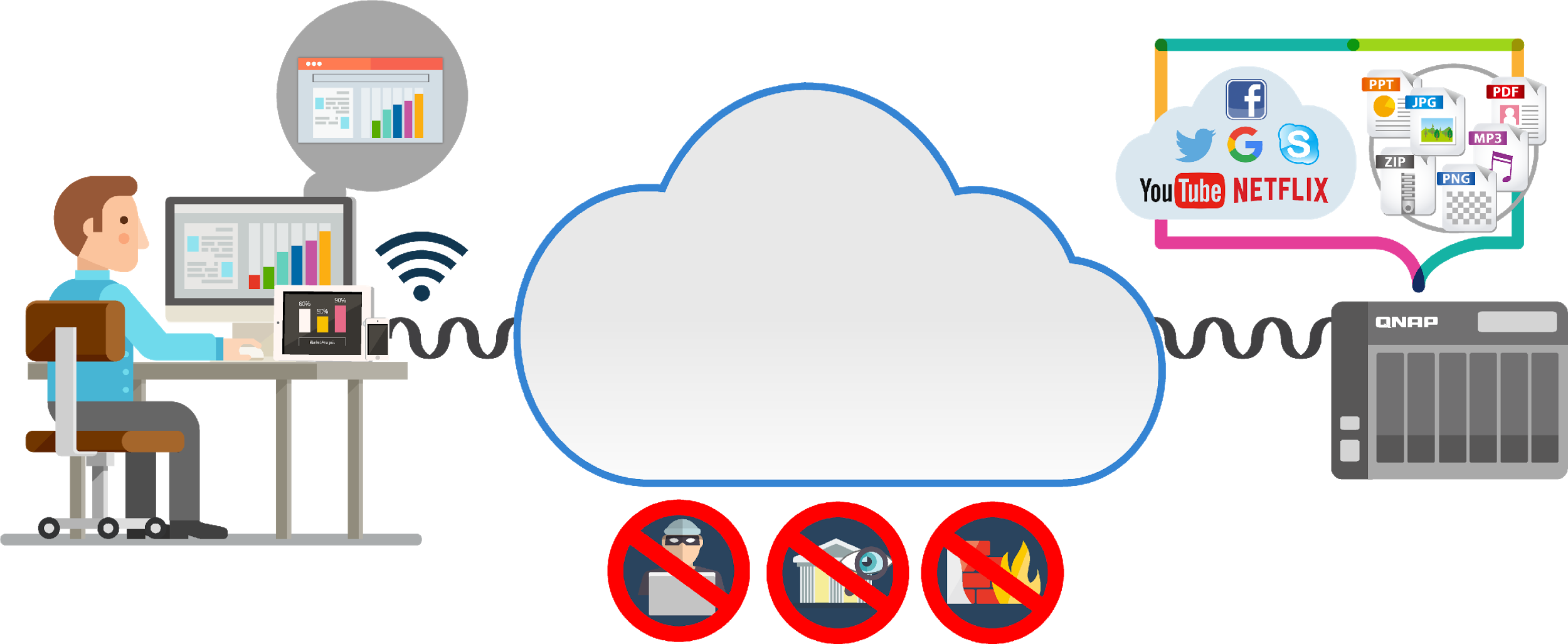 Internet in Tunnel
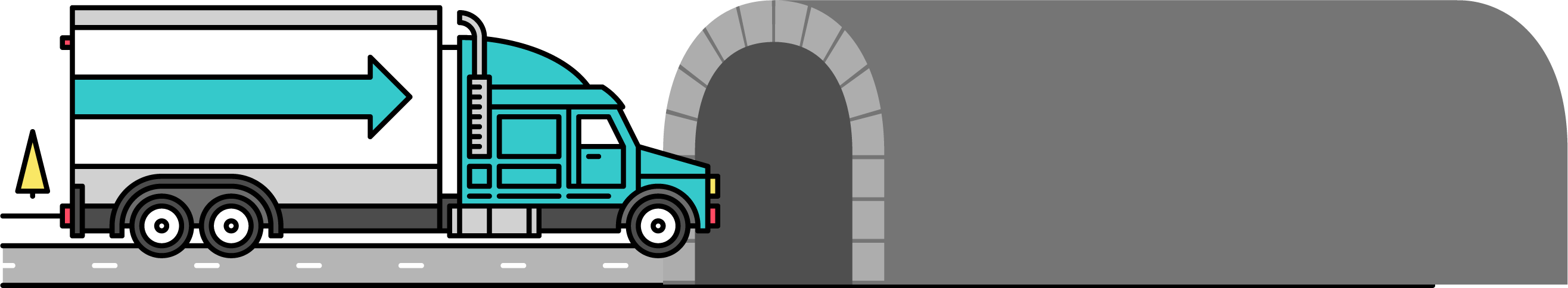 Who needs the VPN service
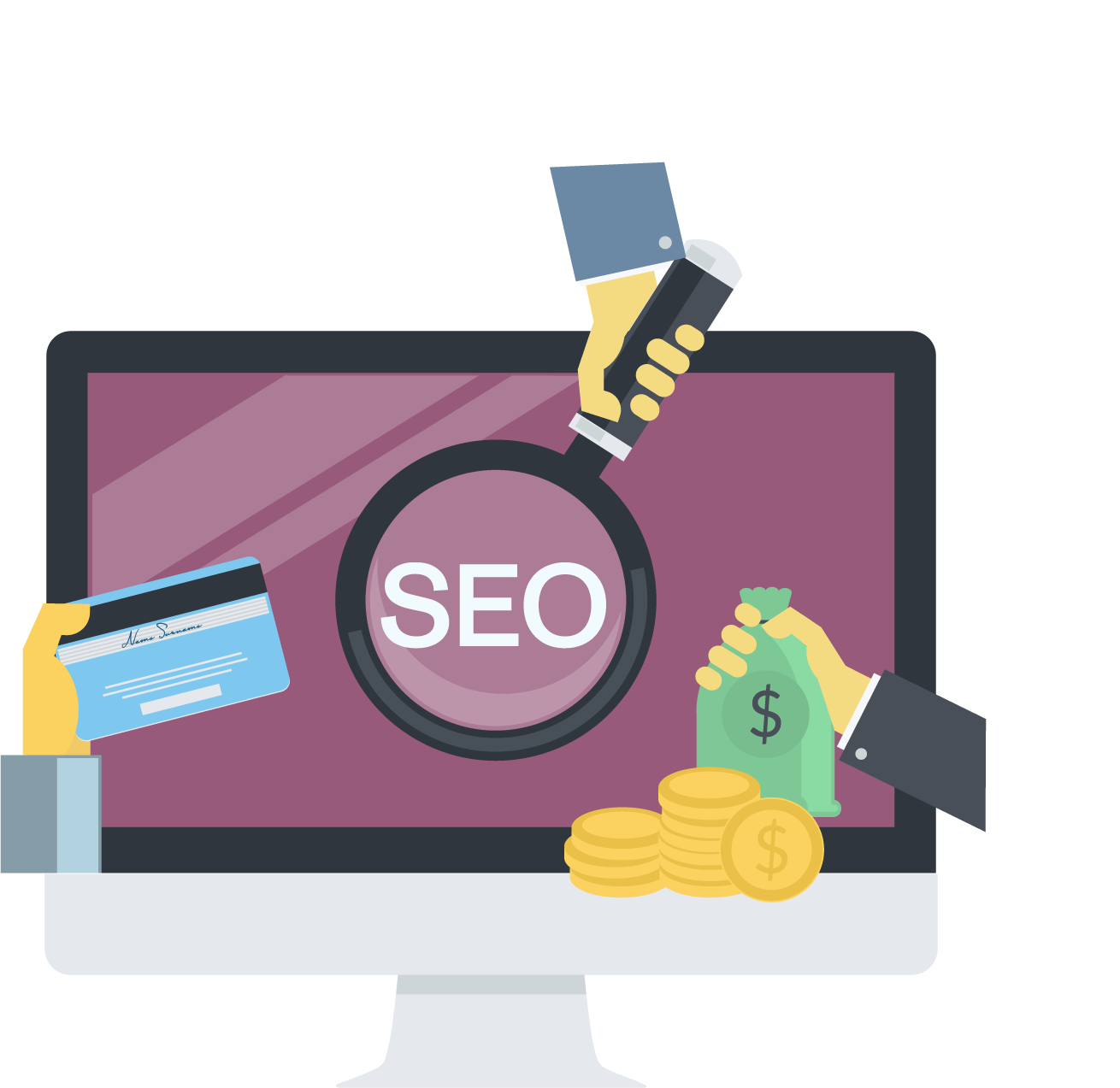 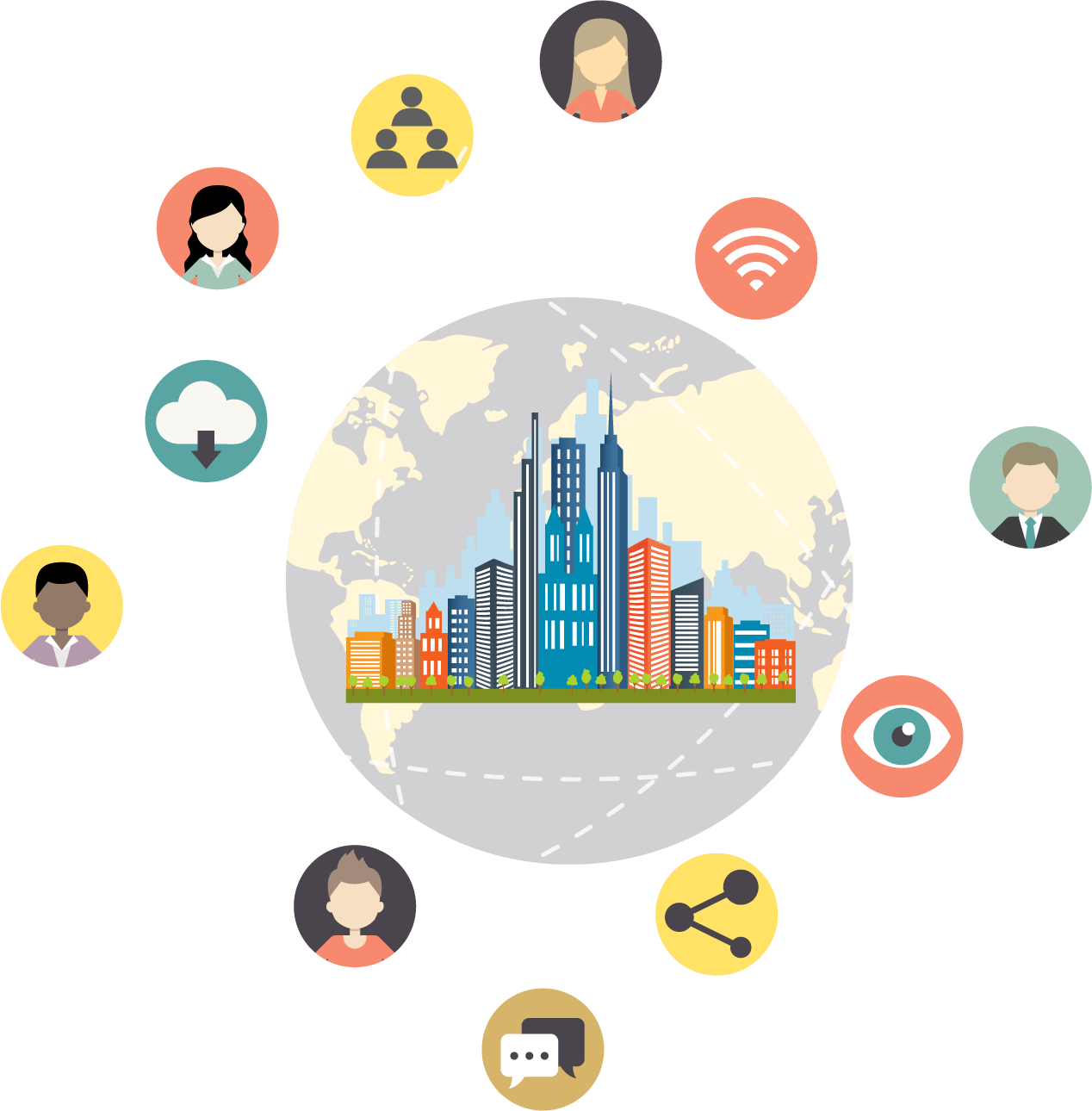 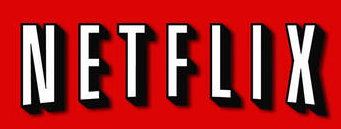 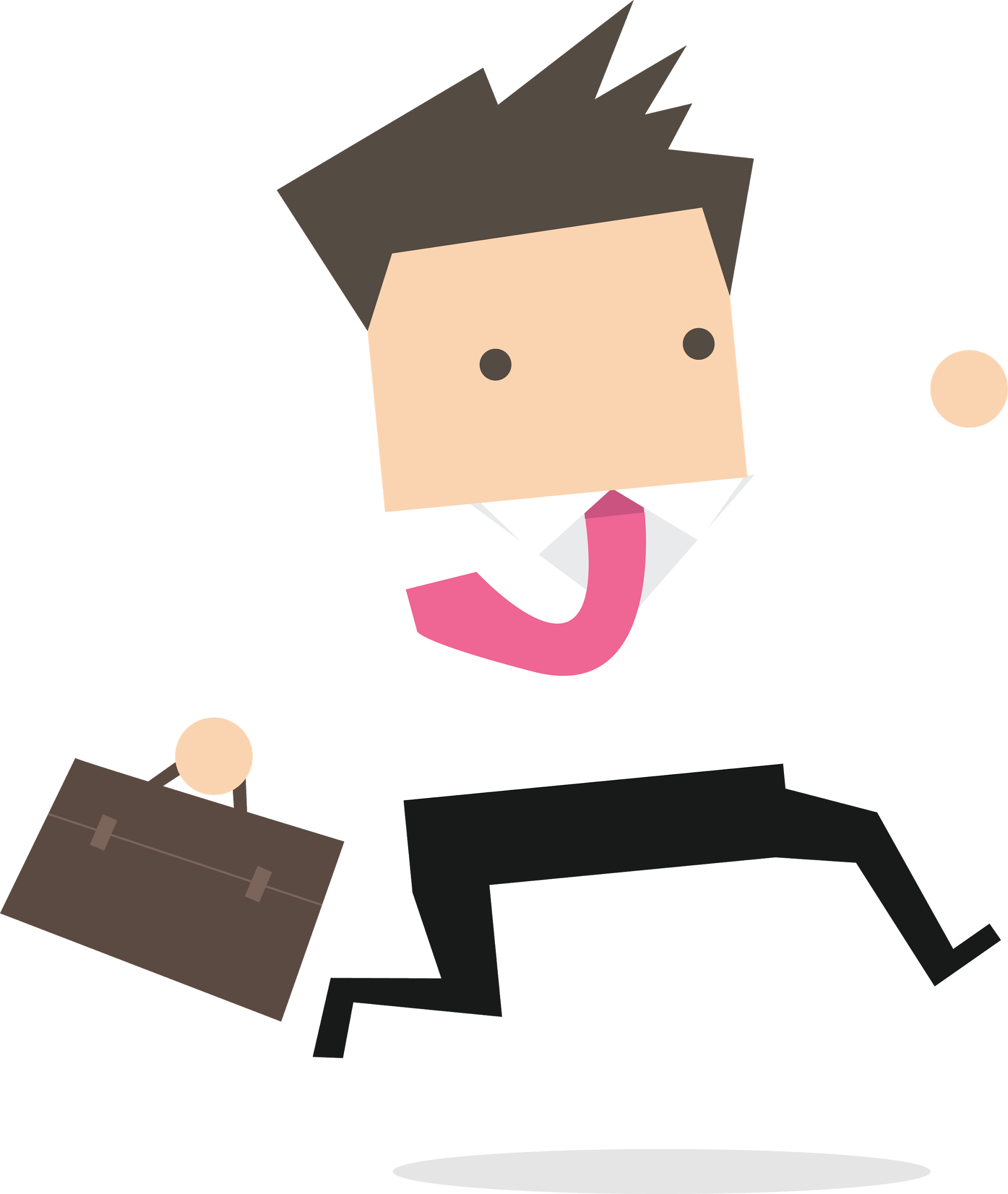 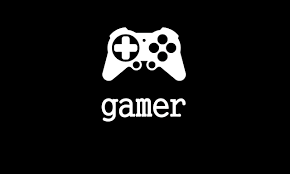 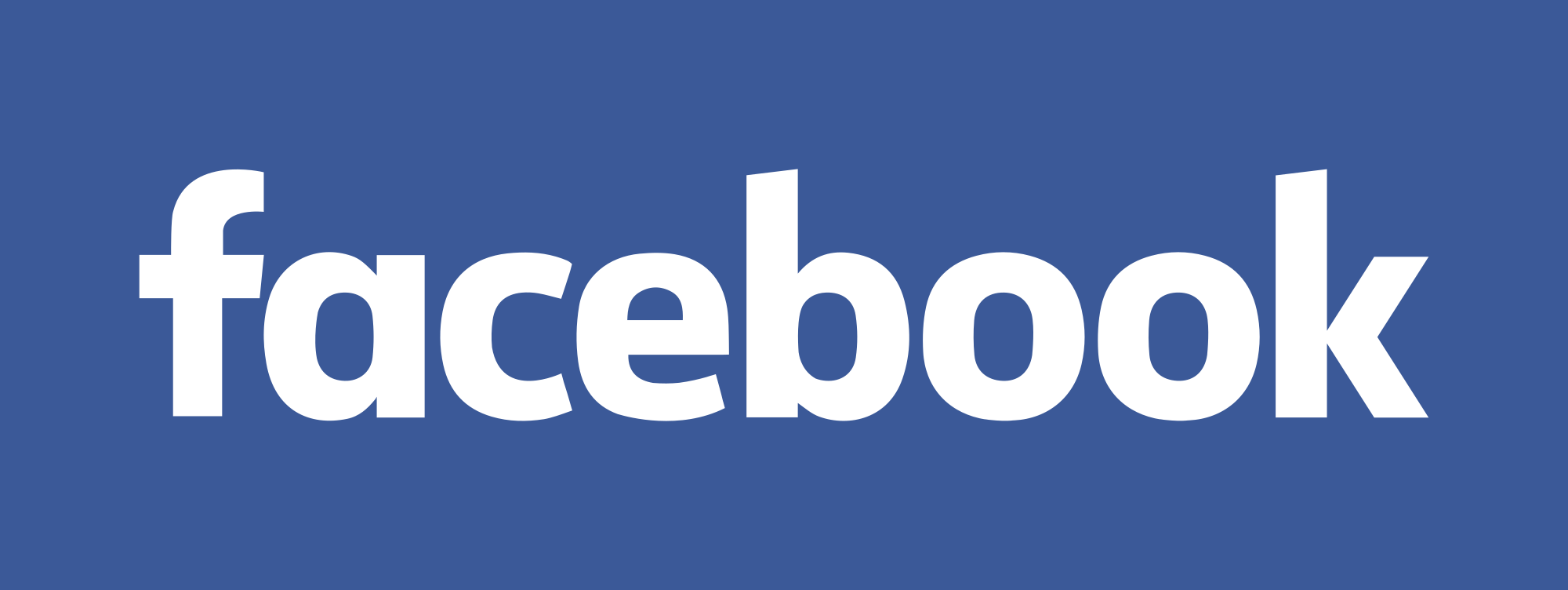 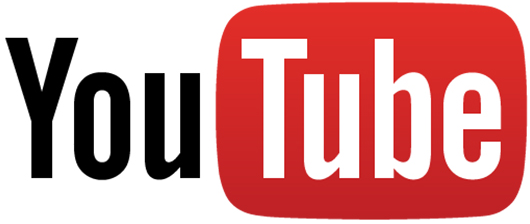 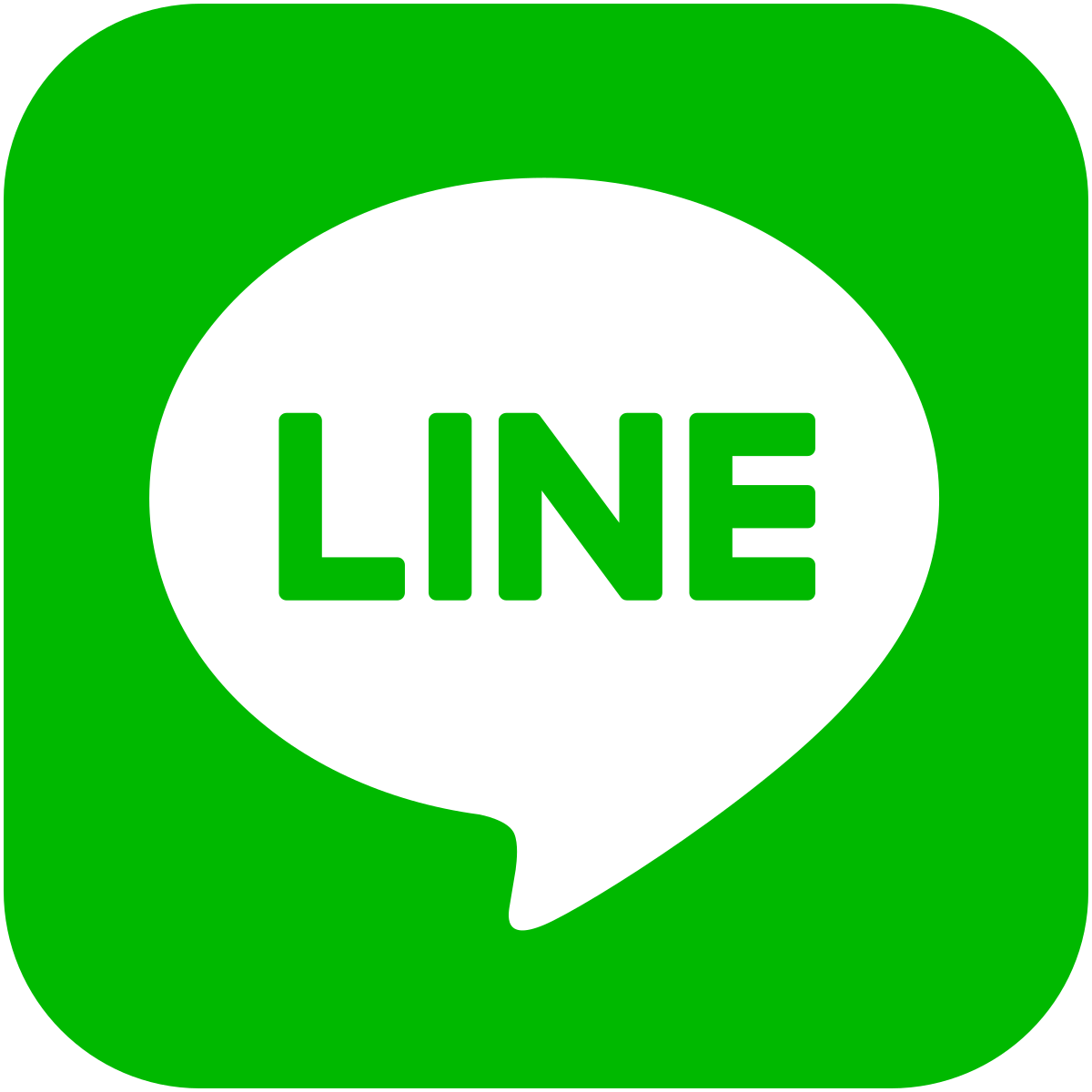 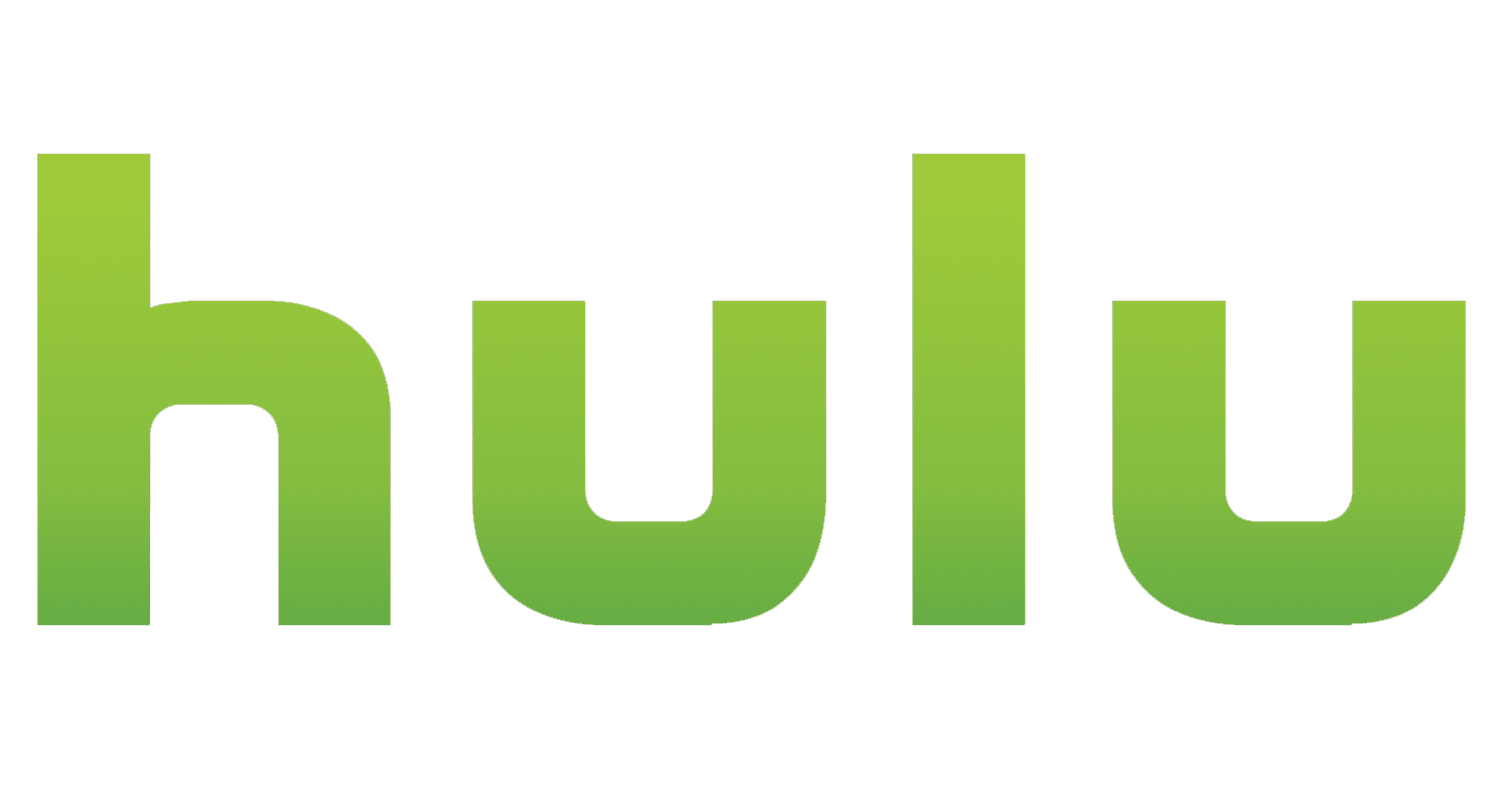 Multi-National corporations(File exchange, Backup)
Business-persons
Gamers
(Regional restrictions)
Sensitive data
(Financial transaction)
VPN does make you feel secure
Offers the flexibility to employees to take advantage of the company`s Intranet over an existing Internet connection. (also between student and school)
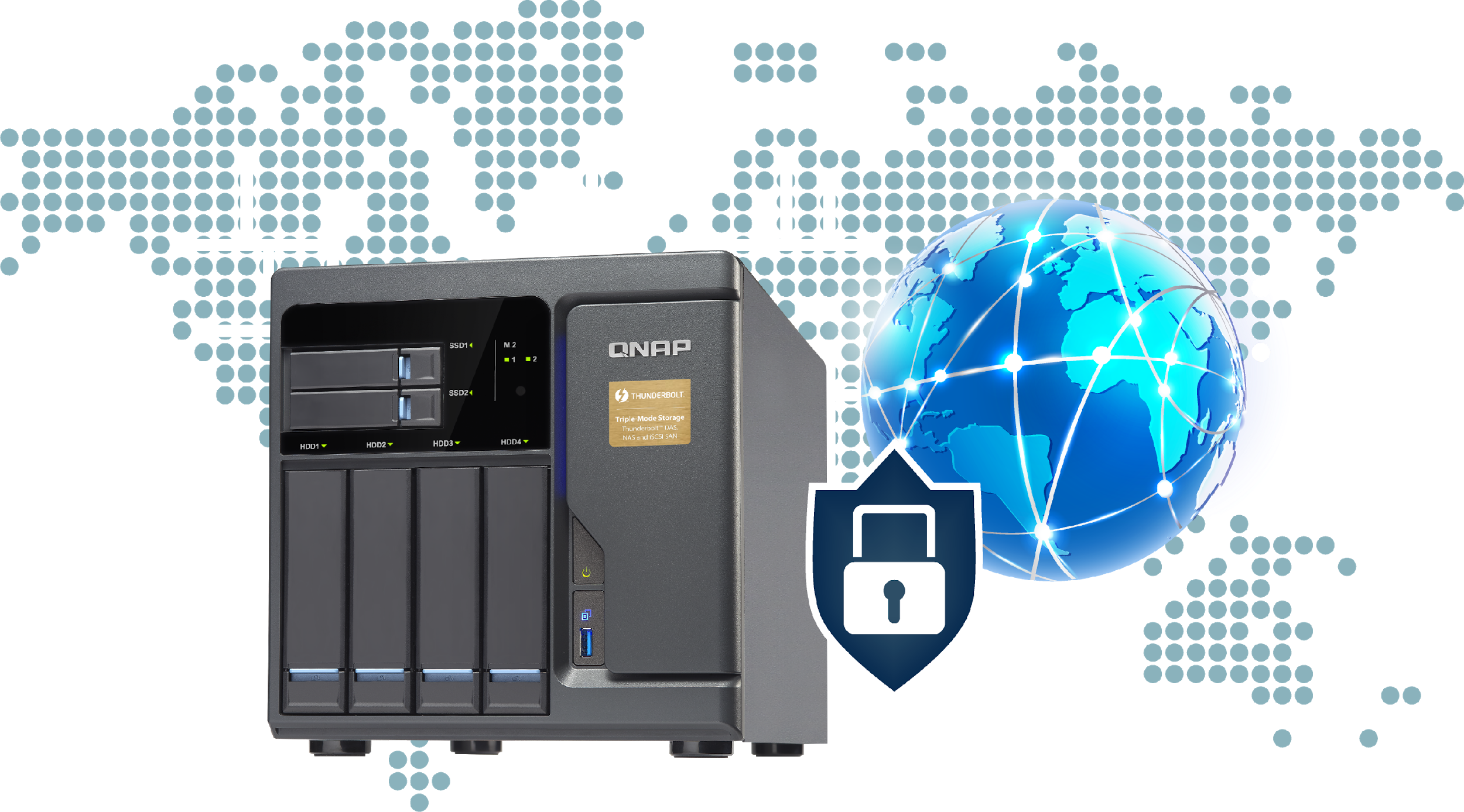 Secure communication is easier
Privacy protection
Reduces business travel costs
Access to regionally restricted contents
QVPN Service
Build your VPN server
New topology of QVPN Overview
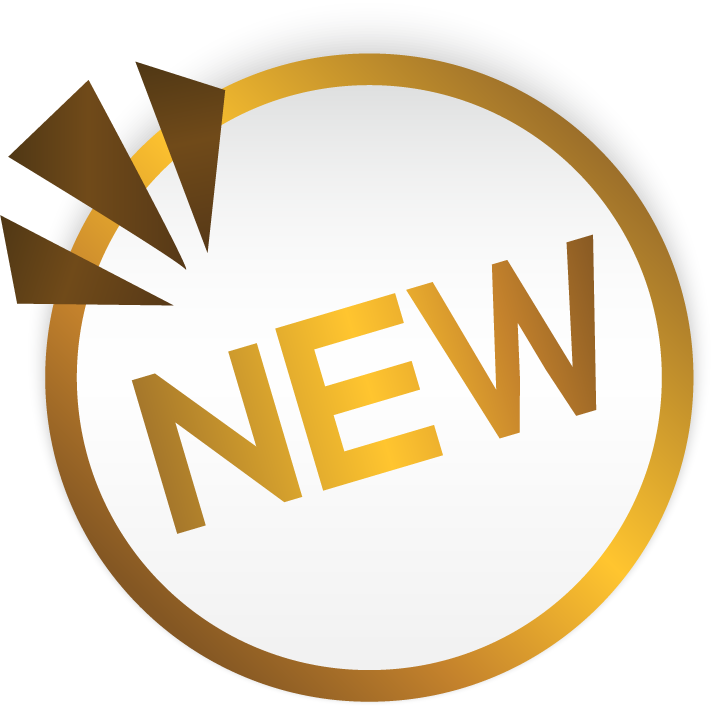 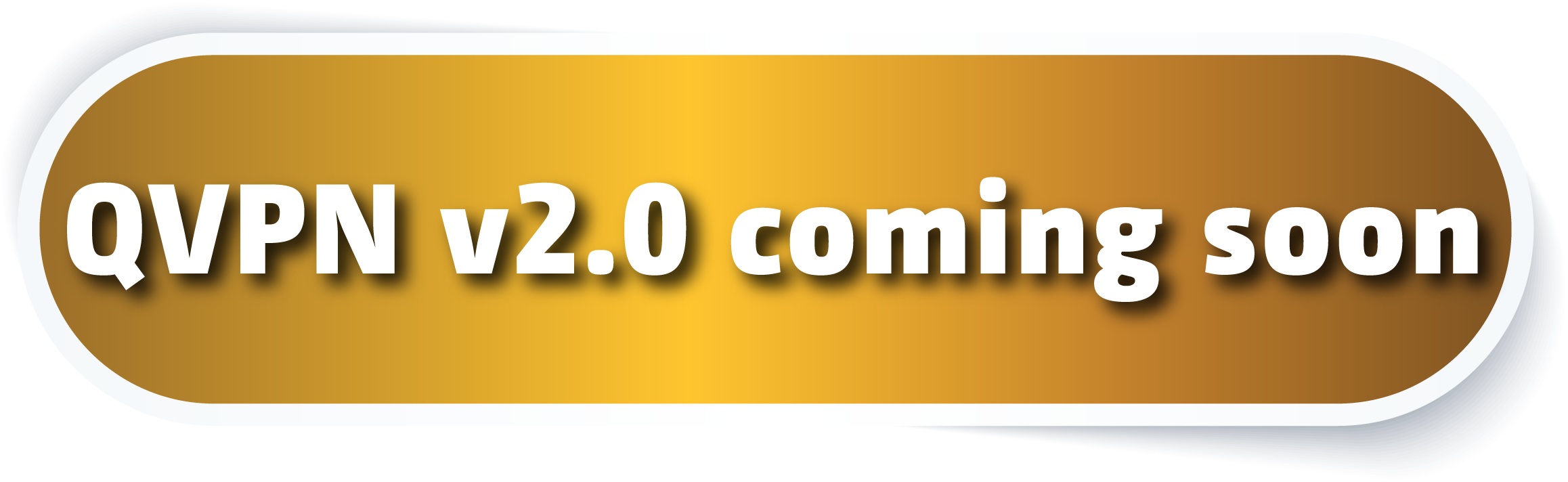 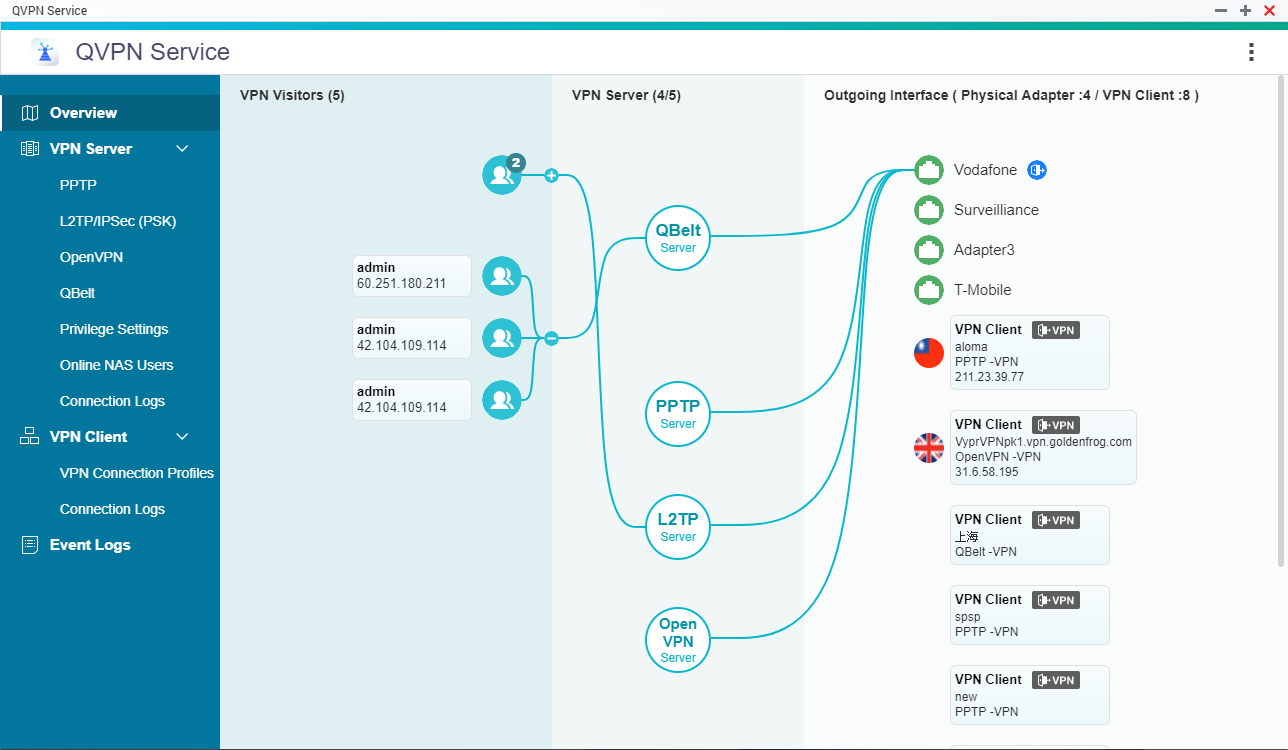 Q1, 2018 QNAP will release 
proprietary VPN protocol - QBelt
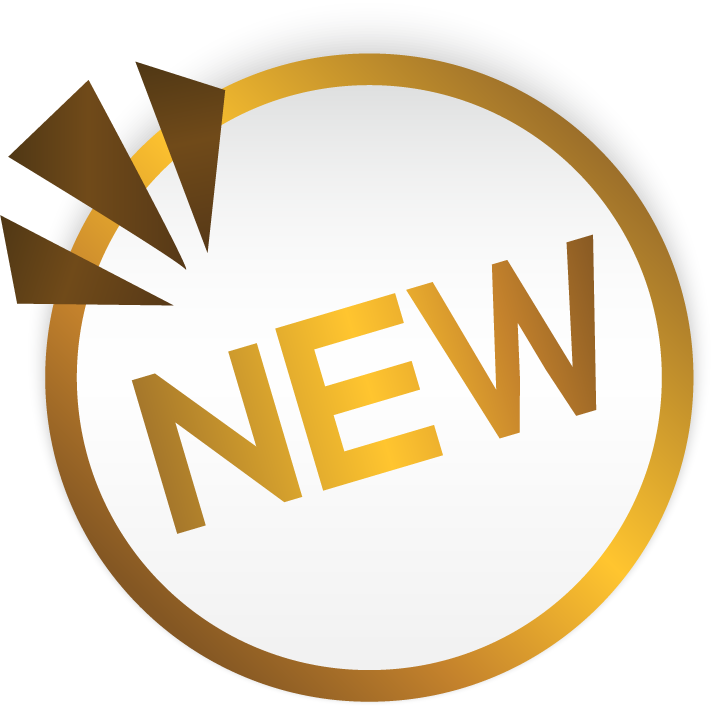 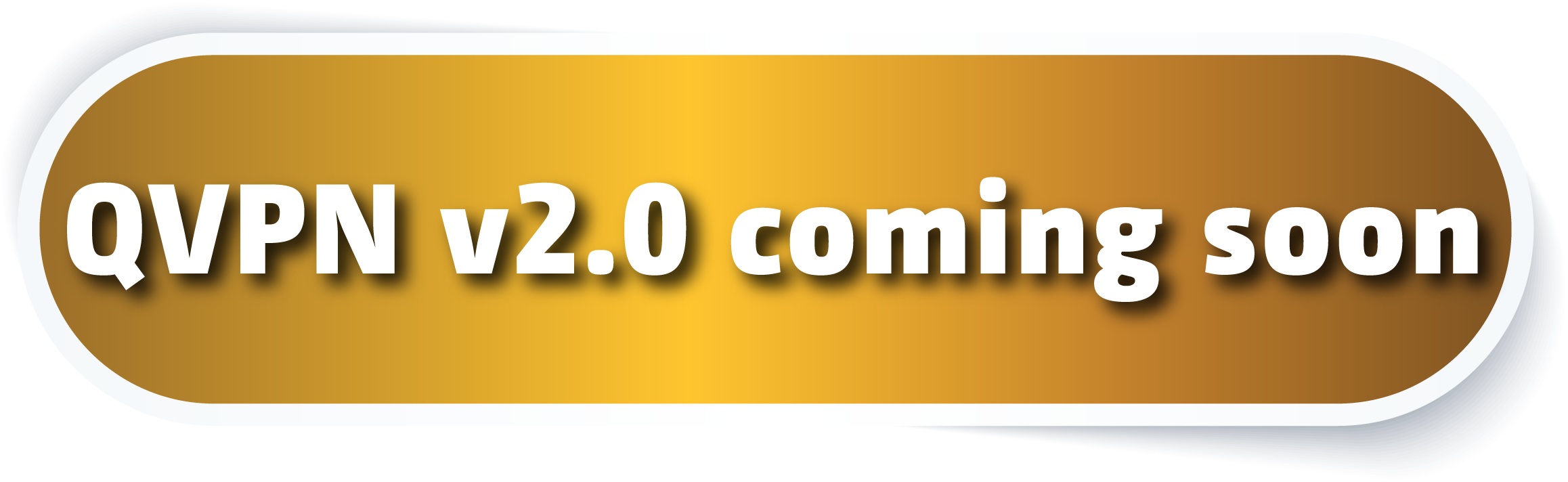 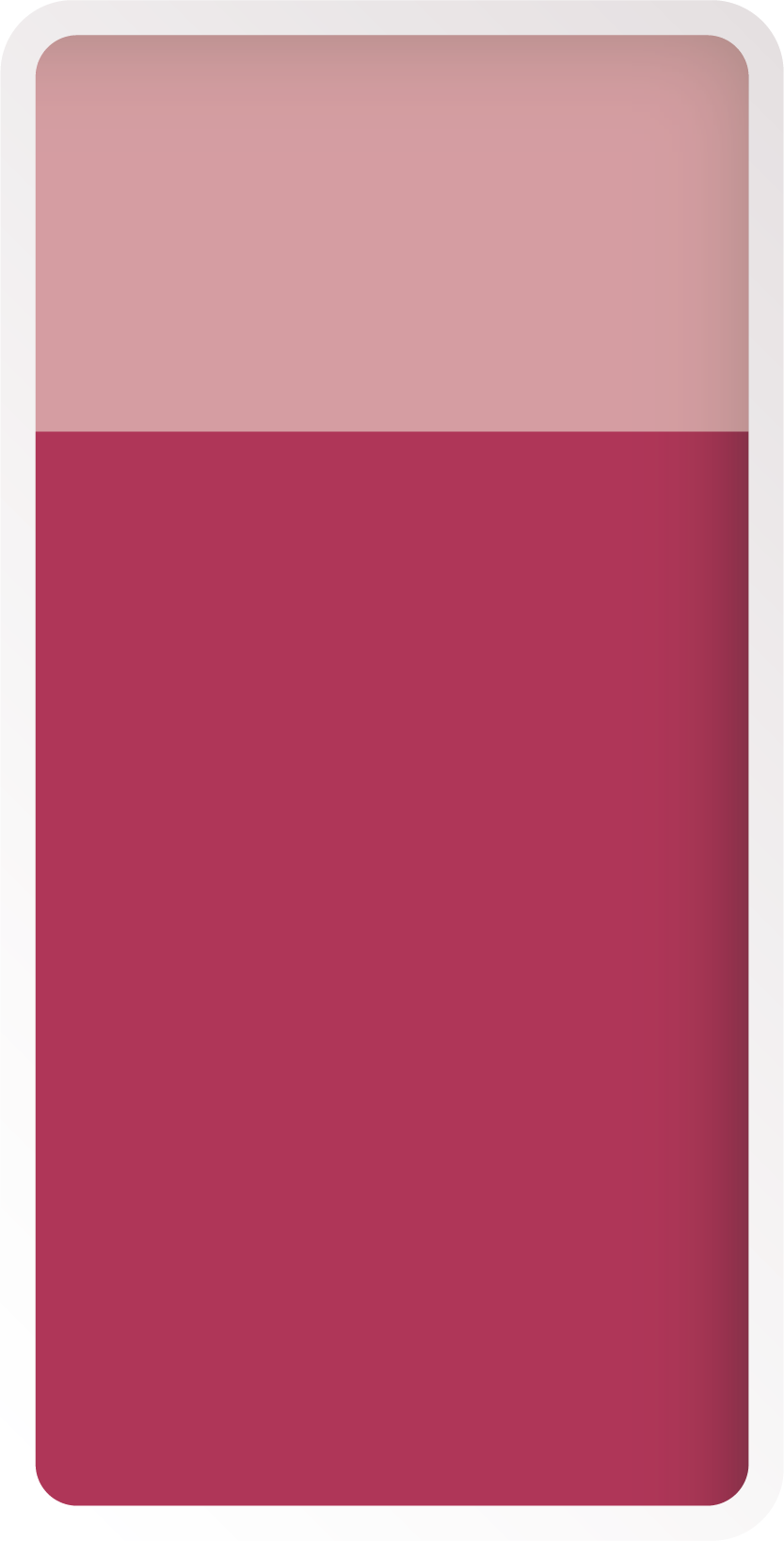 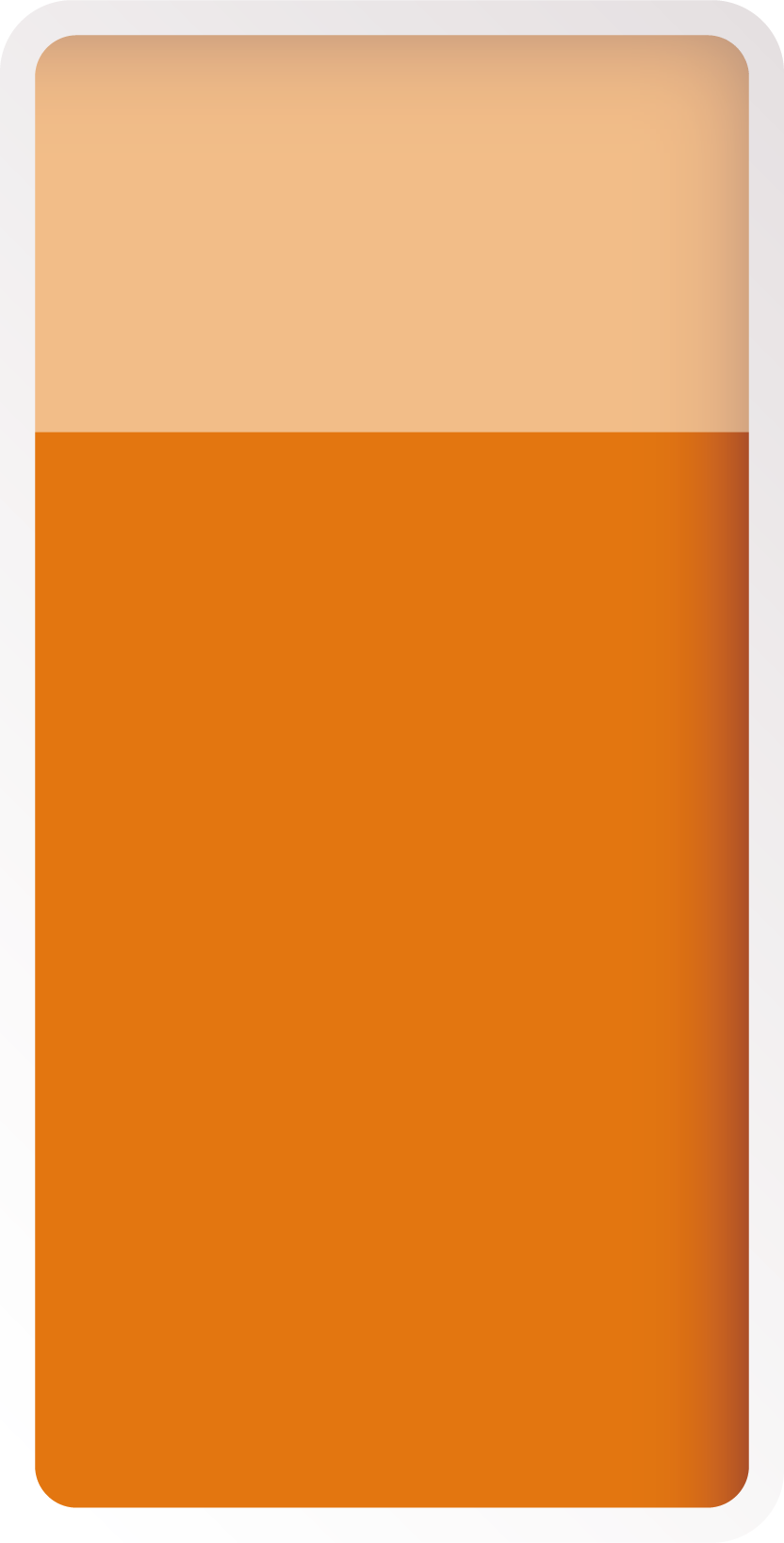 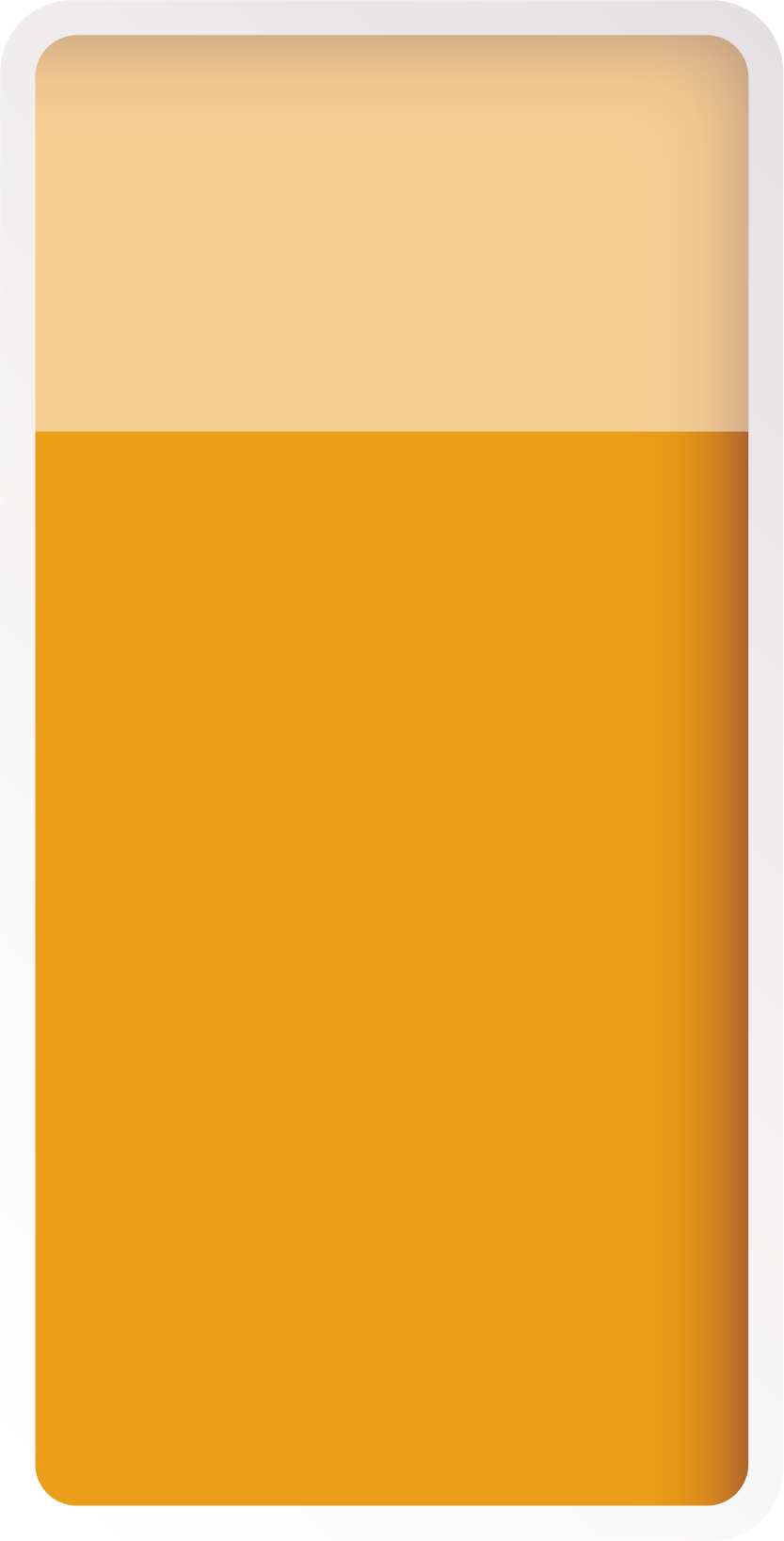 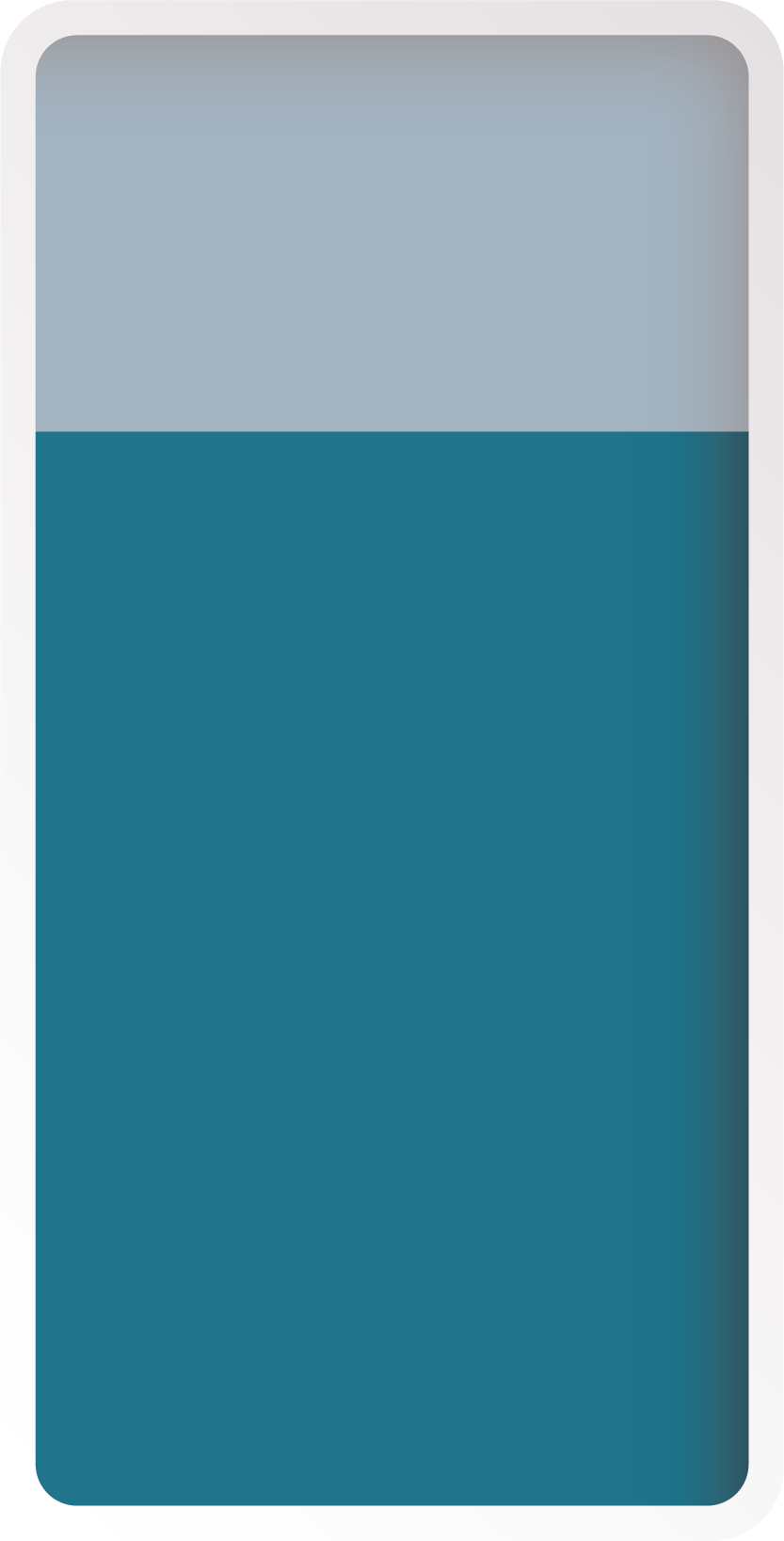 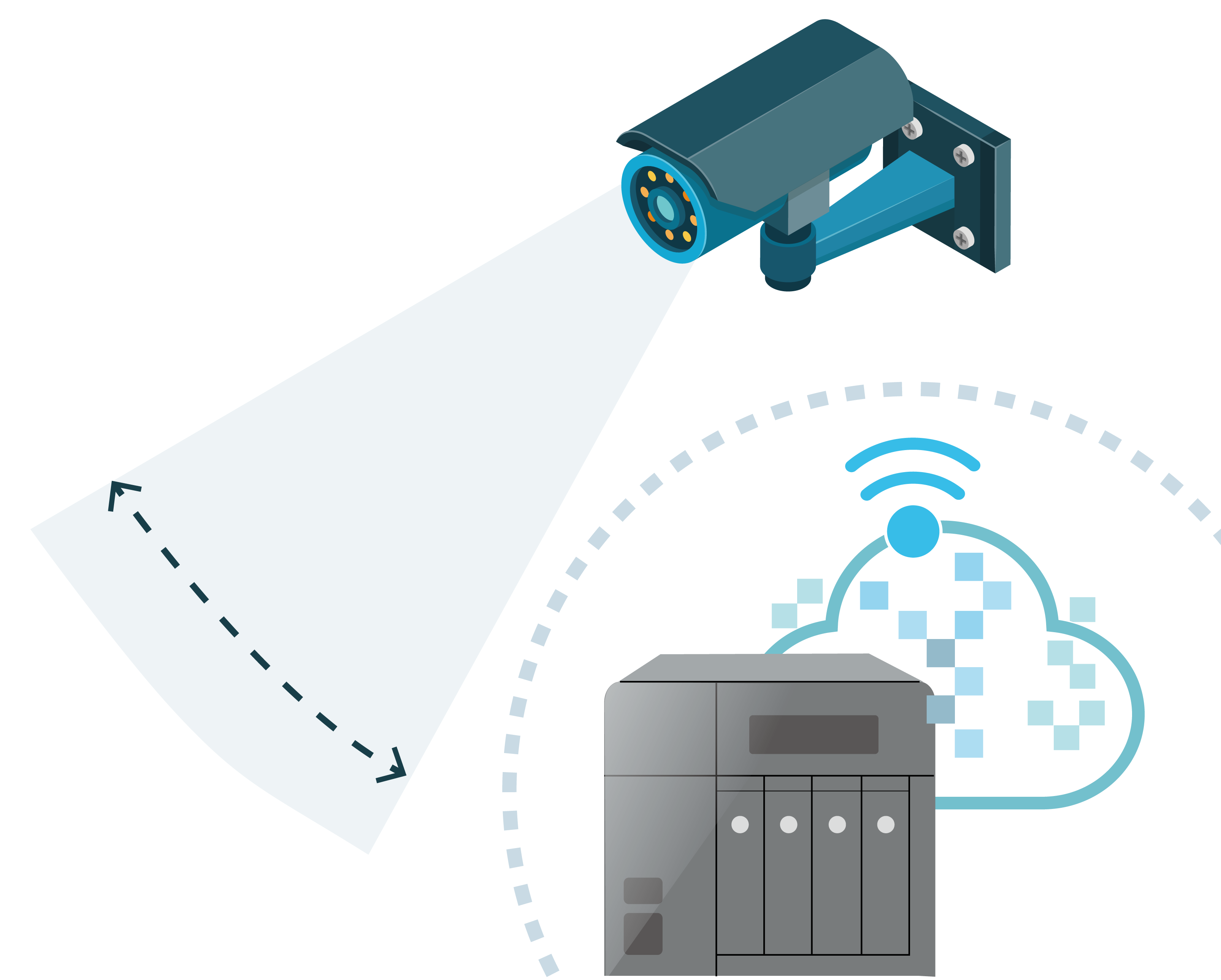 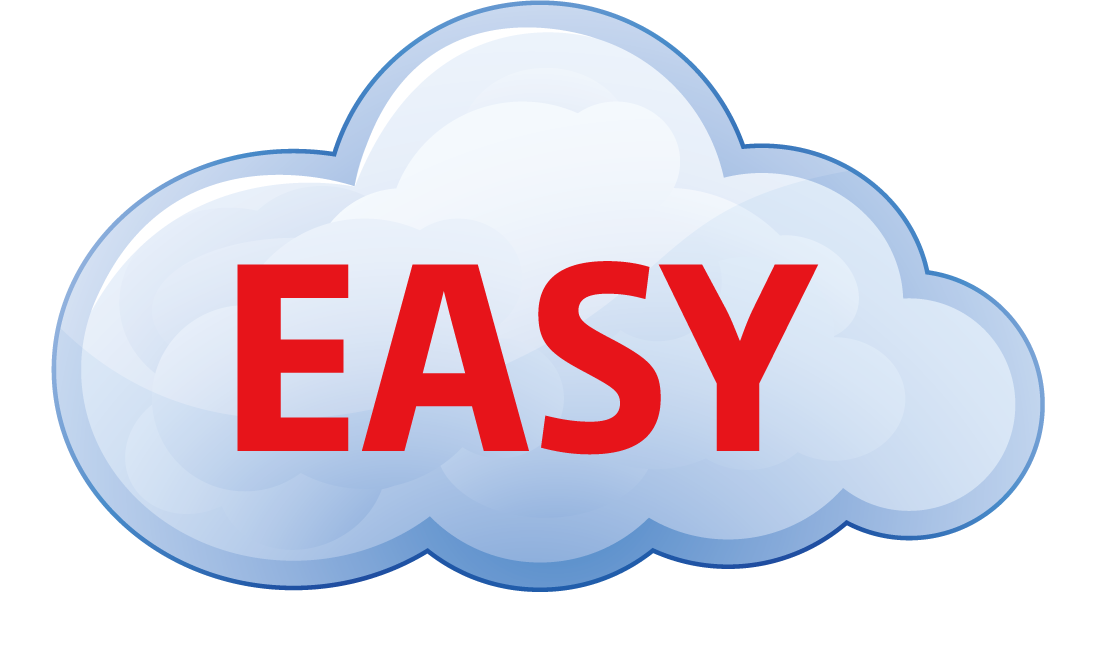 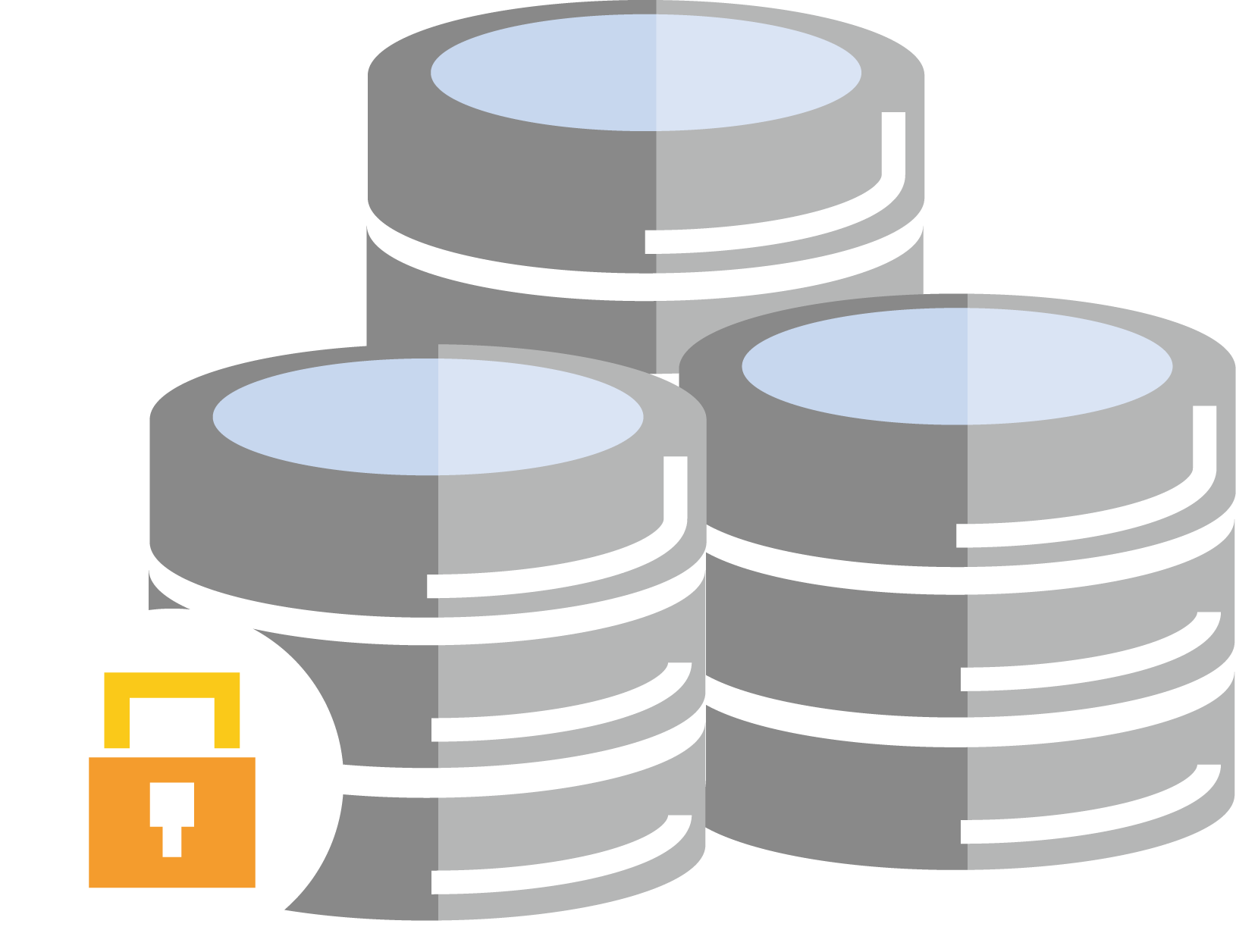 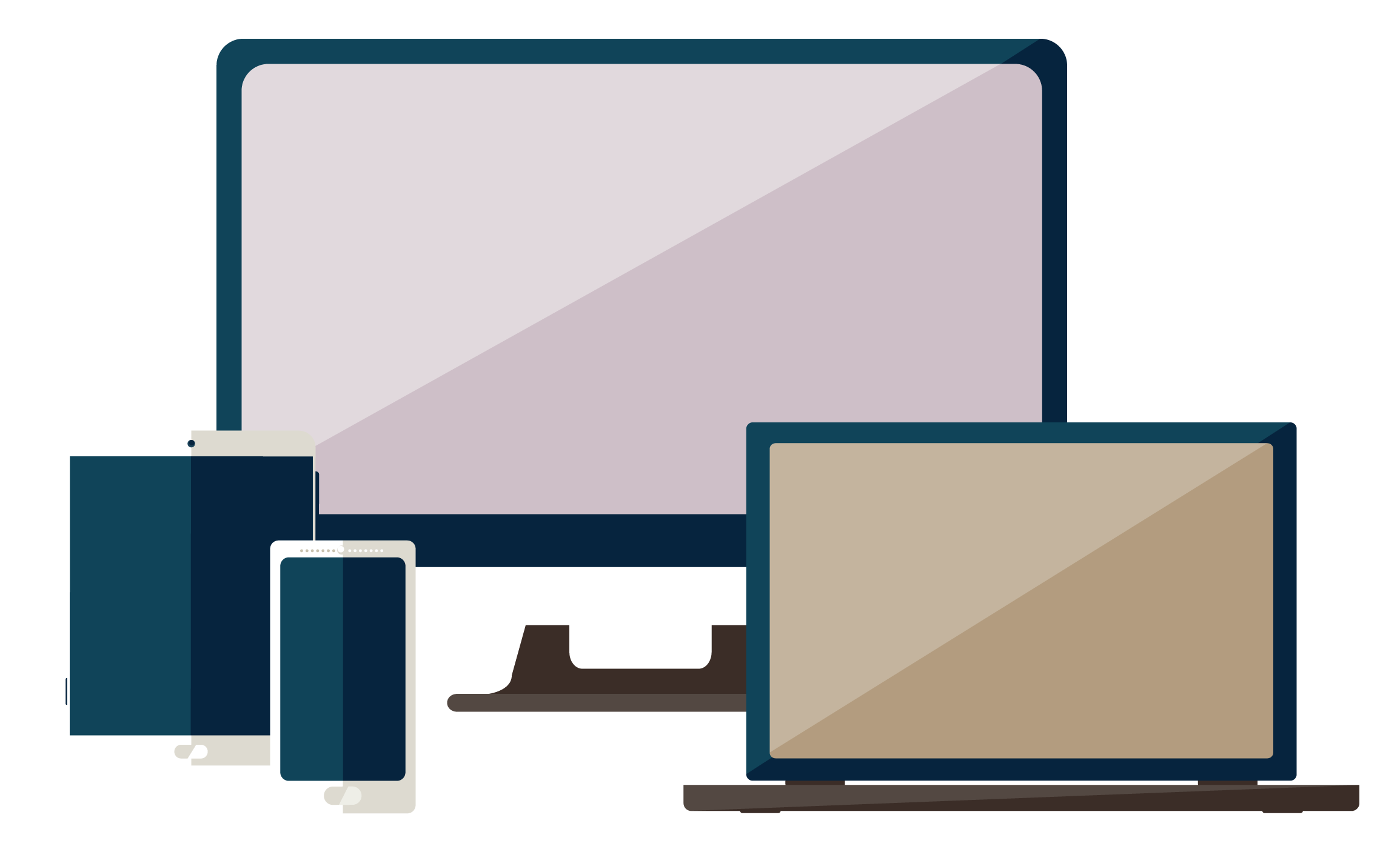 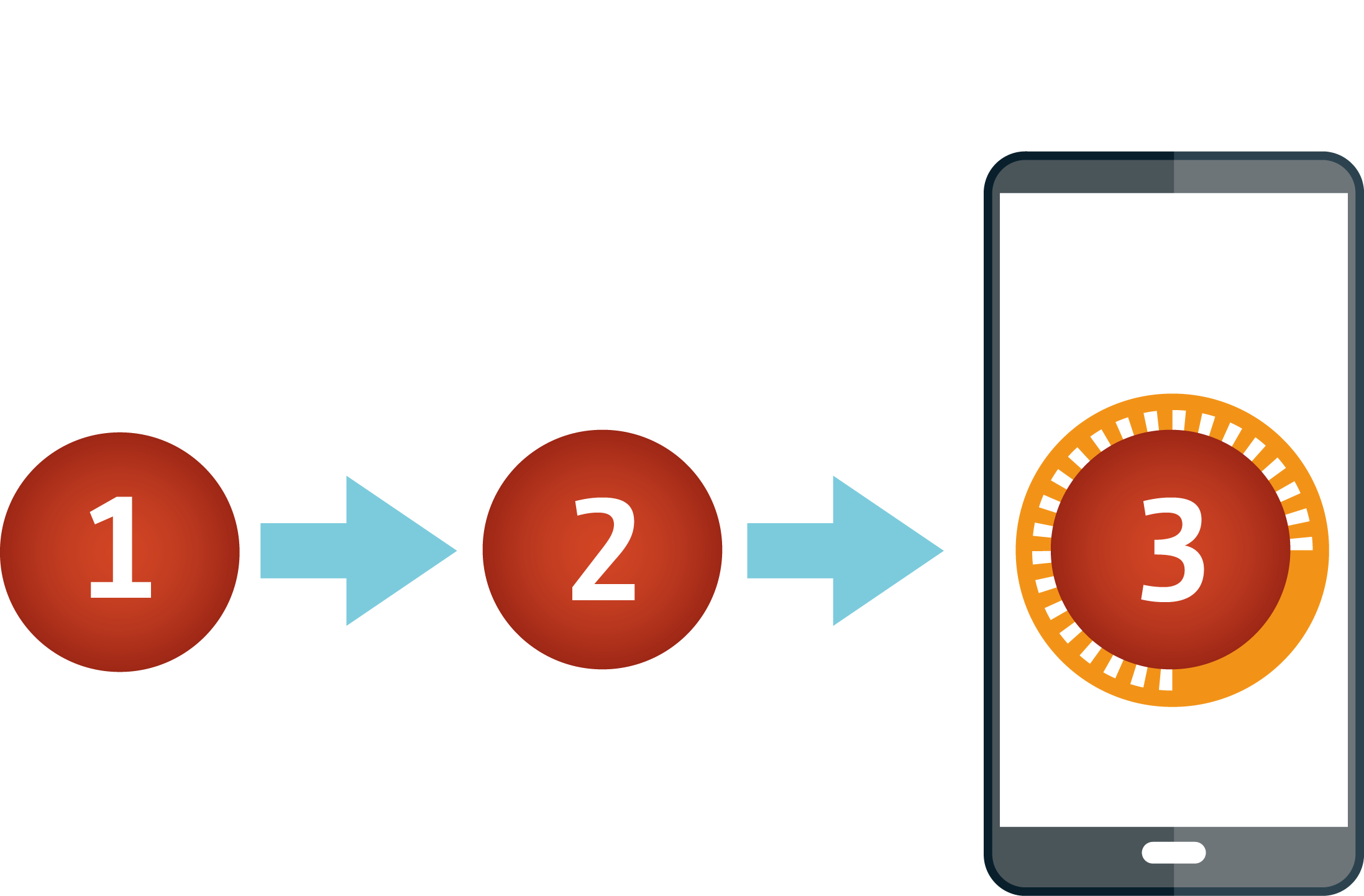 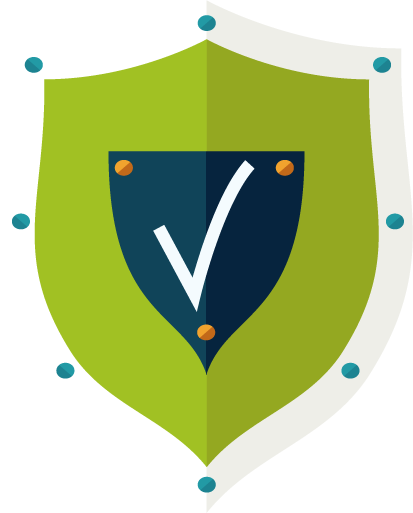 Secure Encrypted Connection : 
DTLS + SSL + AES-256 encryption
New protocol: 
decrease the chance of being detected
Works on all your devices
Easy to Use
[Speaker Notes: It use the DTLS to establish the SSL connection, with AES-256 encryption.
Protect your Internet connection across mobile devices or desktop with QNAP apps. Our app & utility offer a variety of easy-to-configure, automatic features, ensuring your connection remains encrypted at all times.]
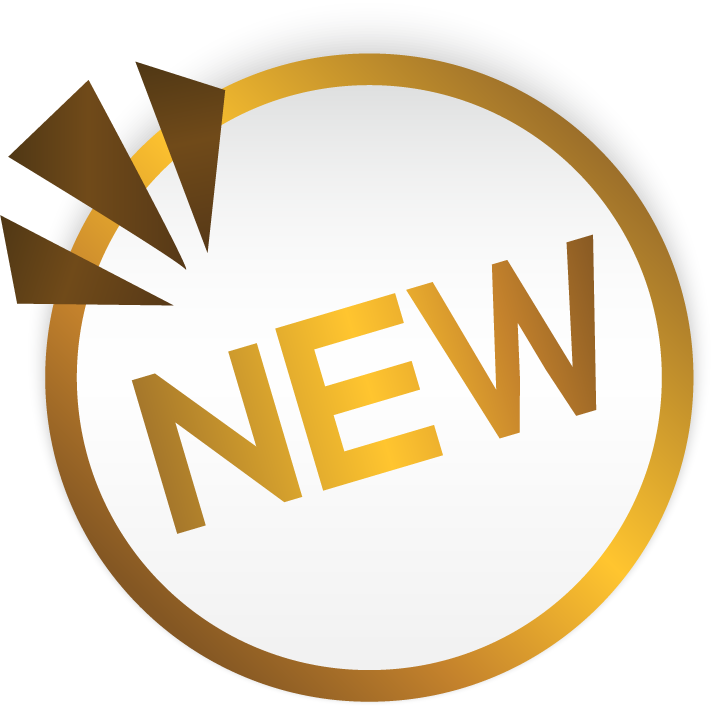 QBelt VPN Server
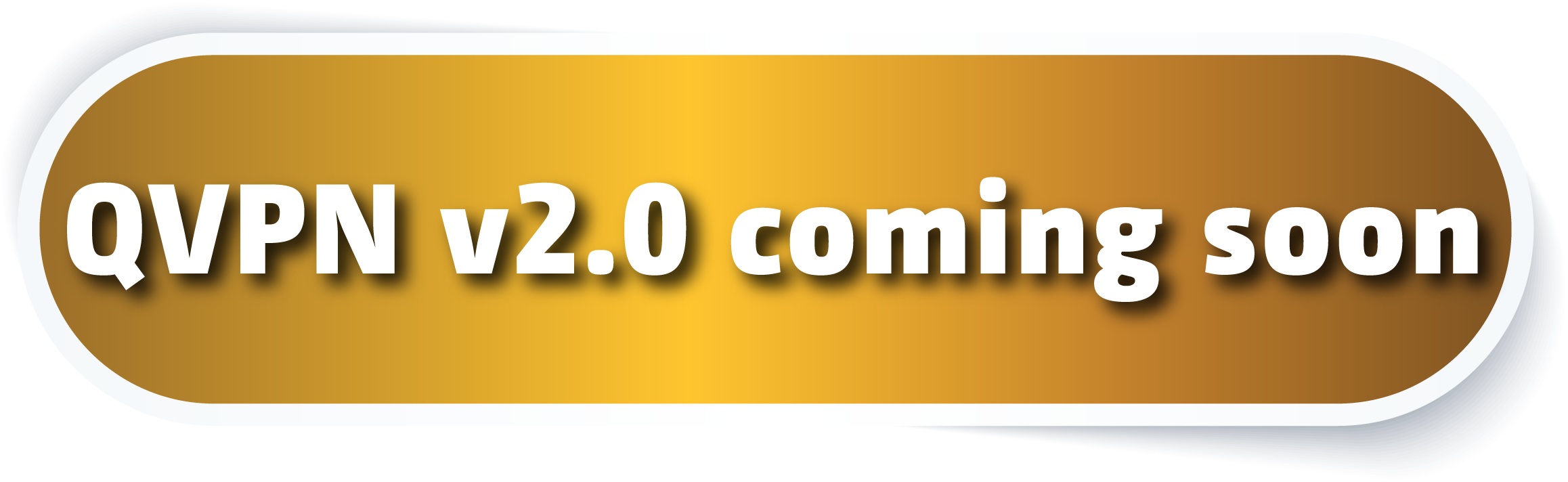 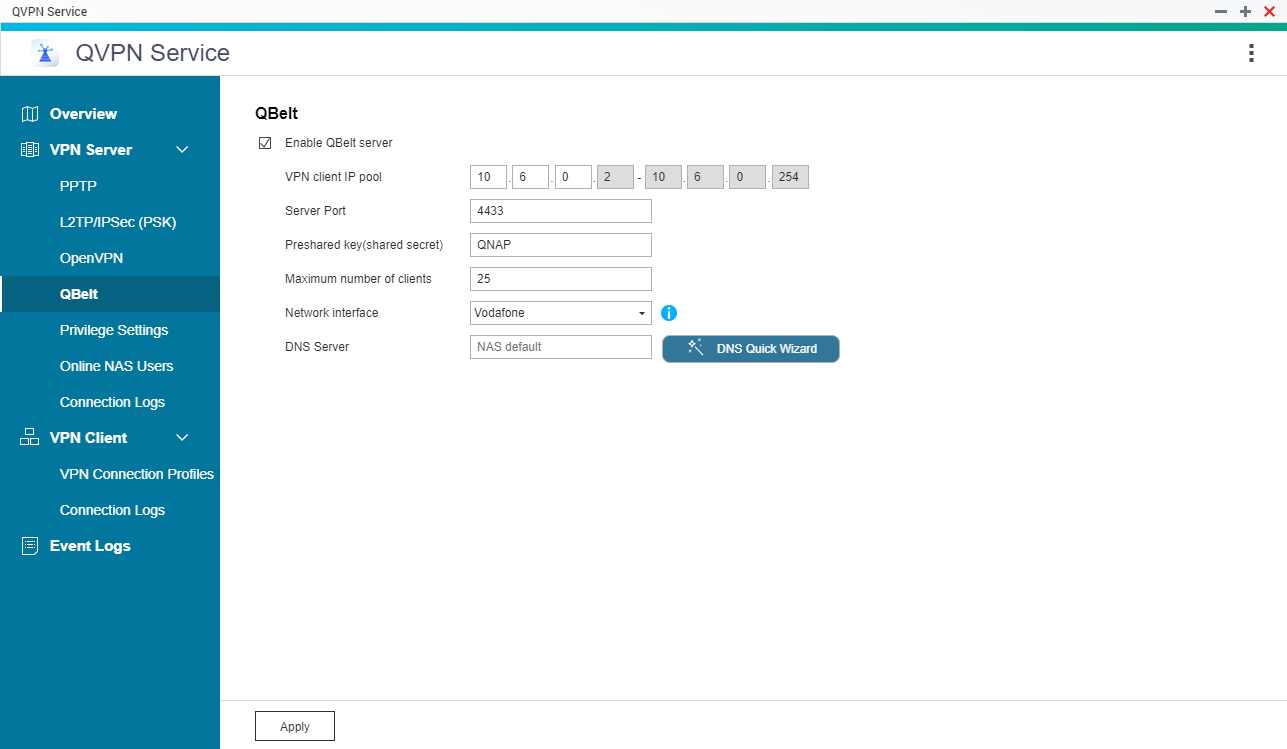 PPTP VPN Server
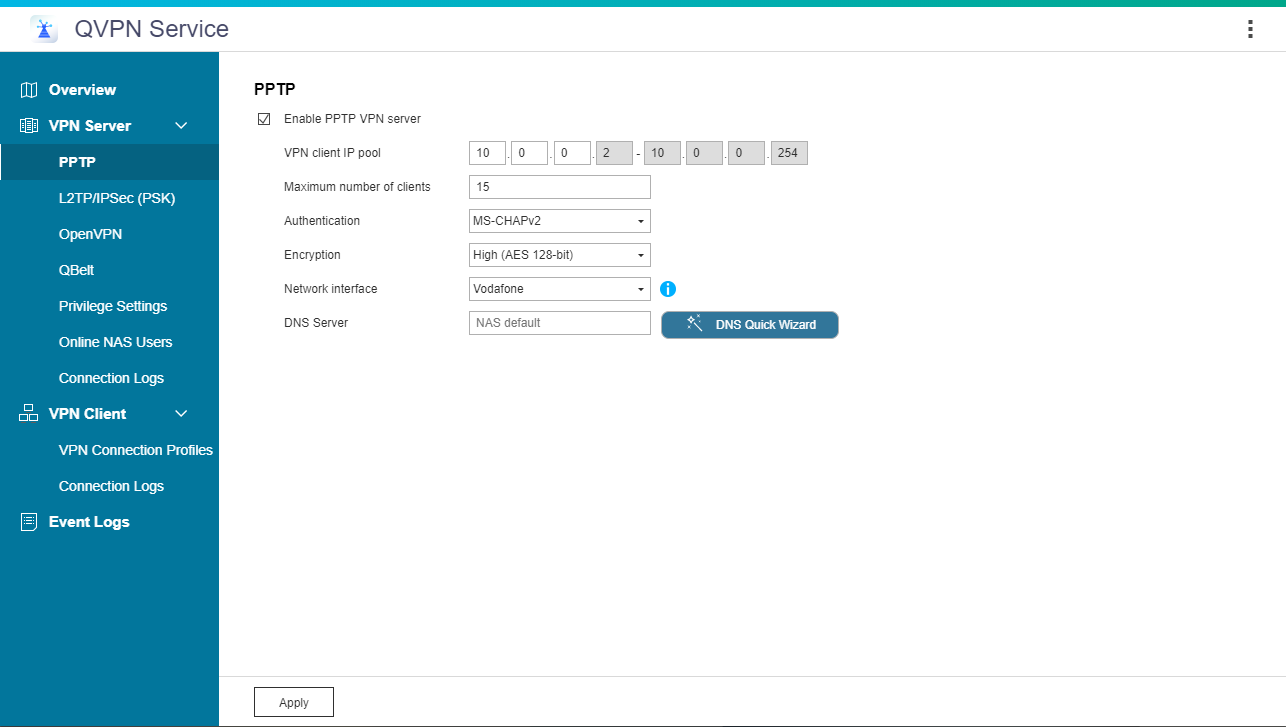 L2TP VPN Server
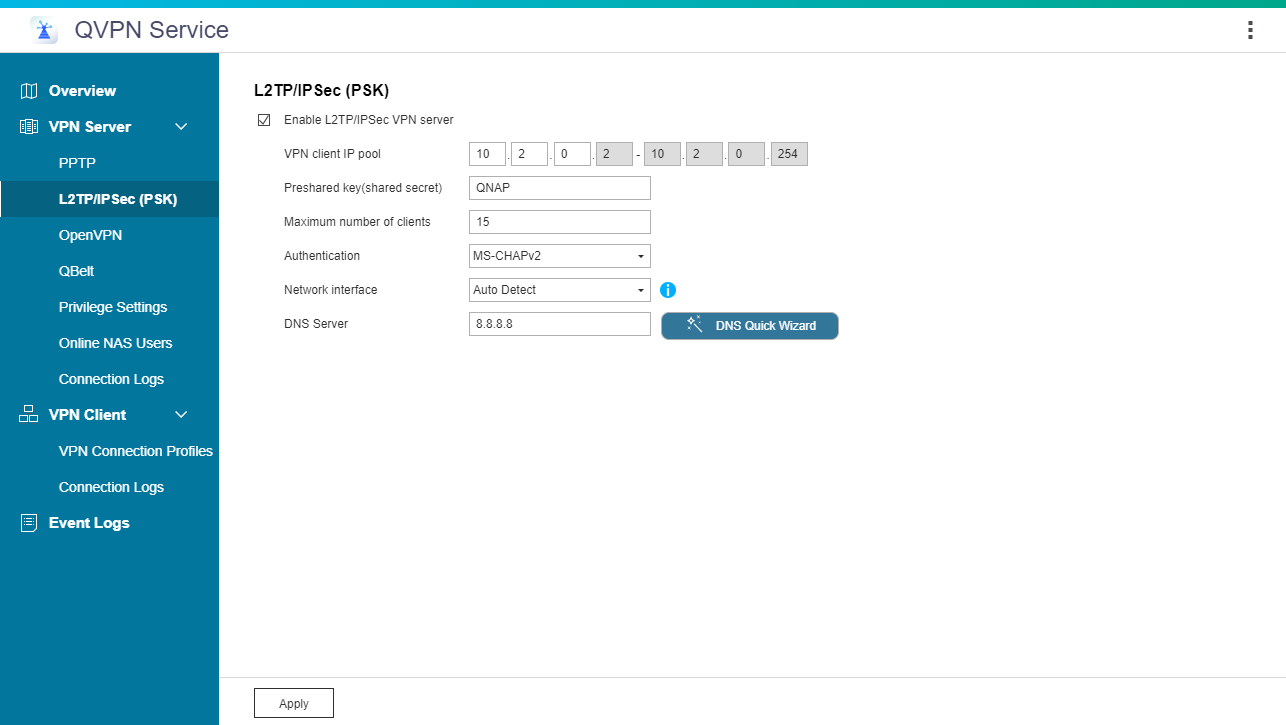 OpenVPN Server
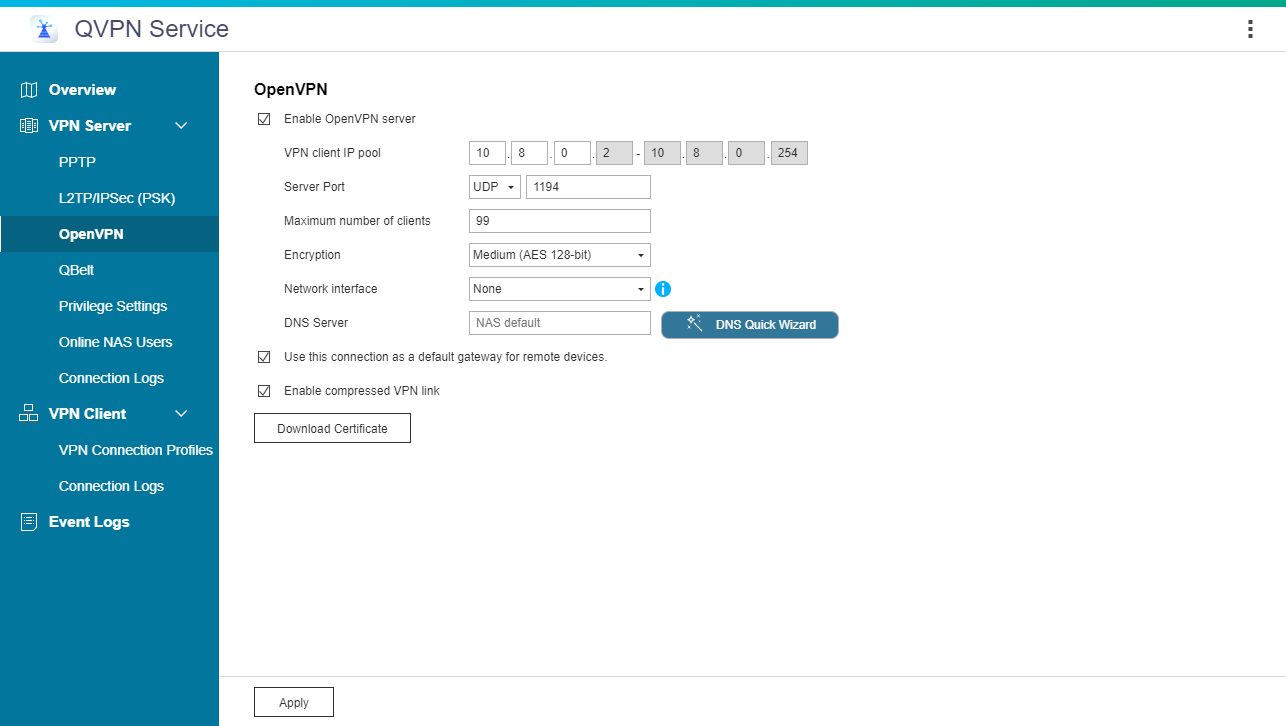 Select the suitable DNS service
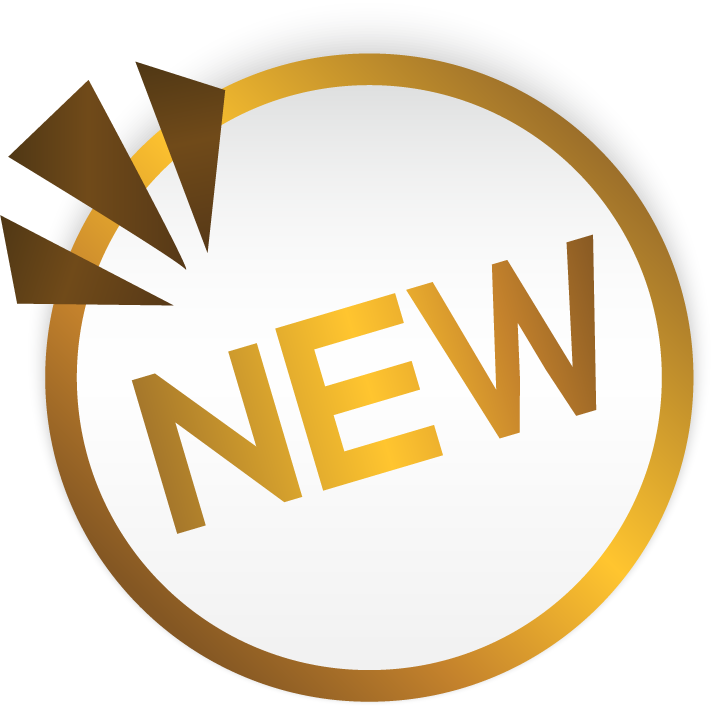 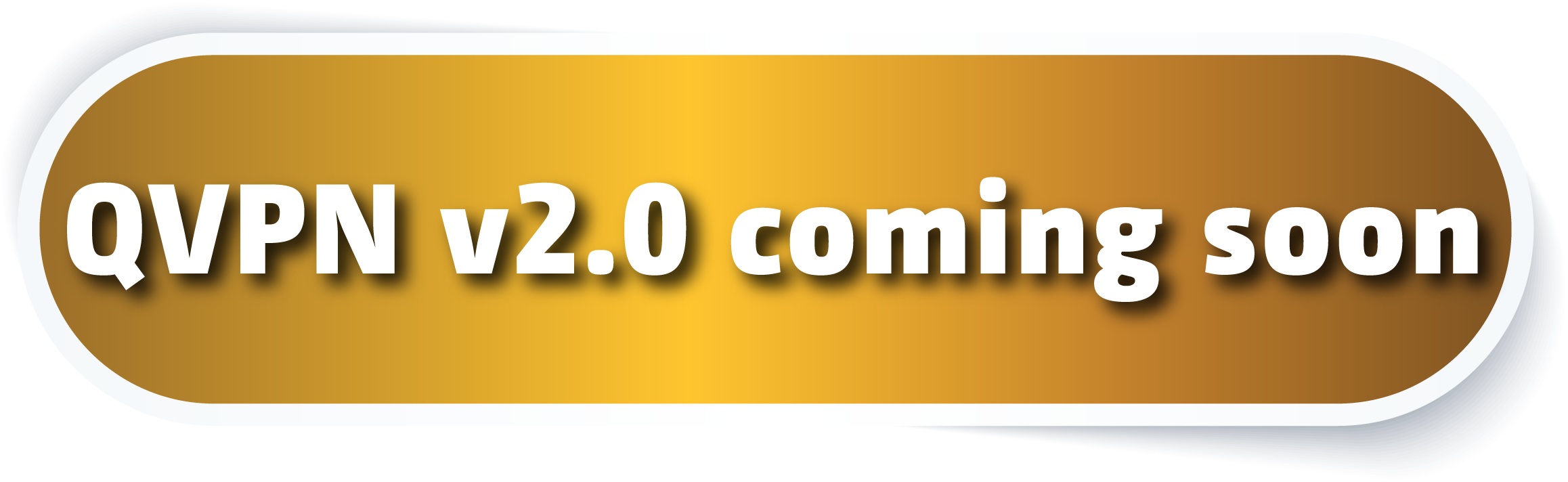 Choose the fastest public DNS server
Set manually or apply NAS default setting
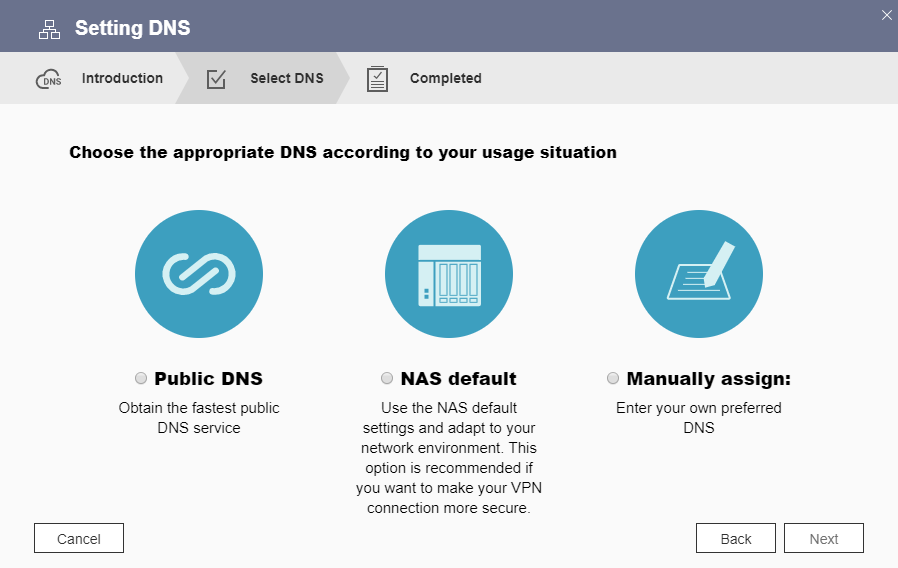 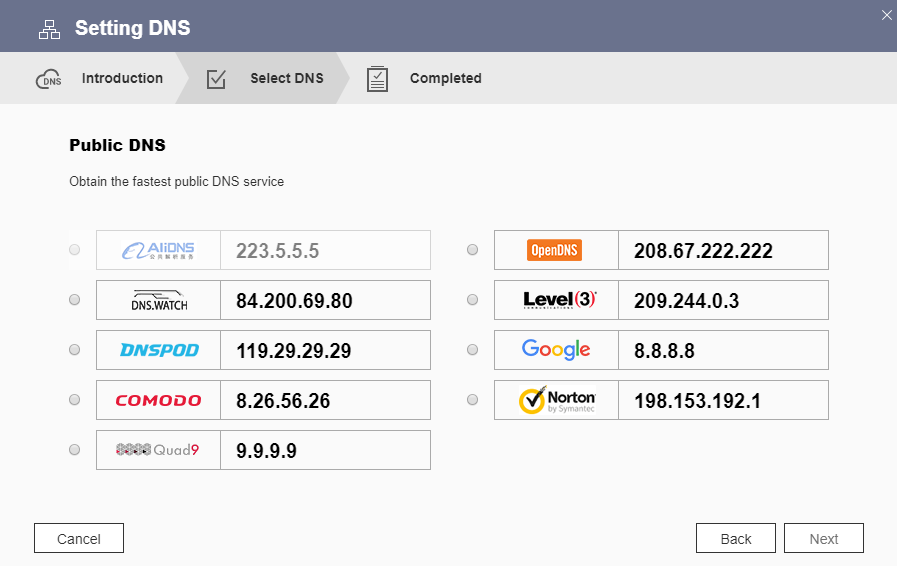 Specify the user’s login privileges
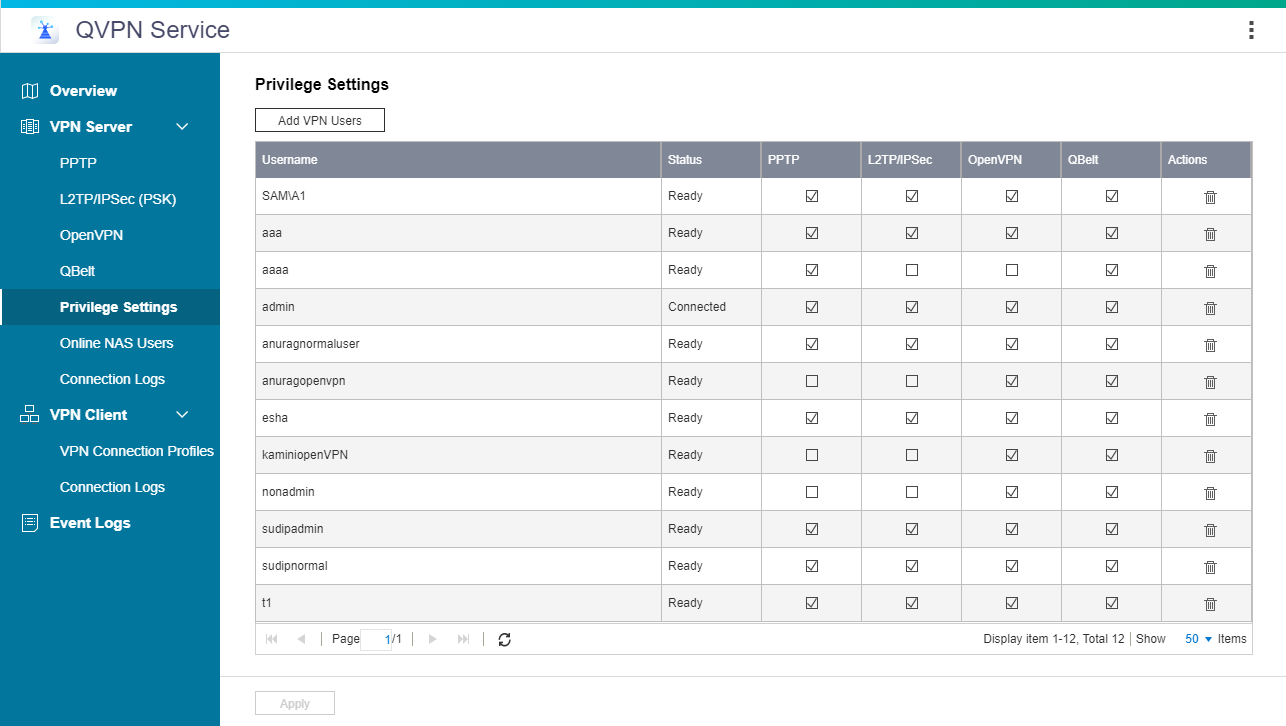 Use QTS accounts and privileges
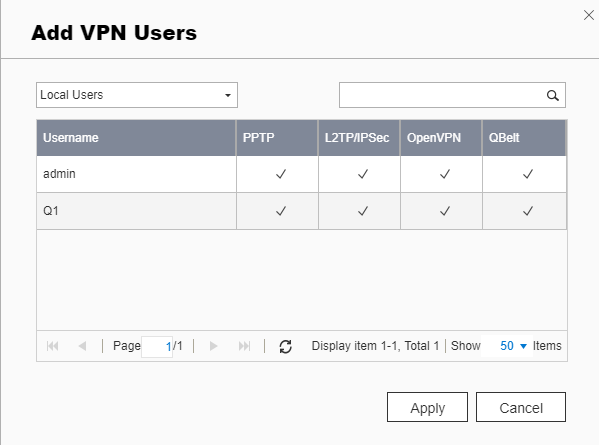 QNAP supported protocol
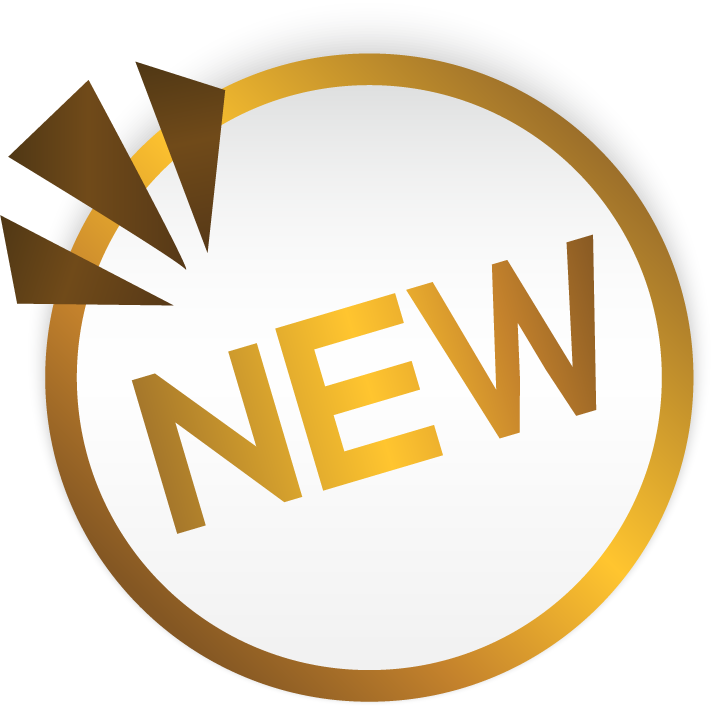 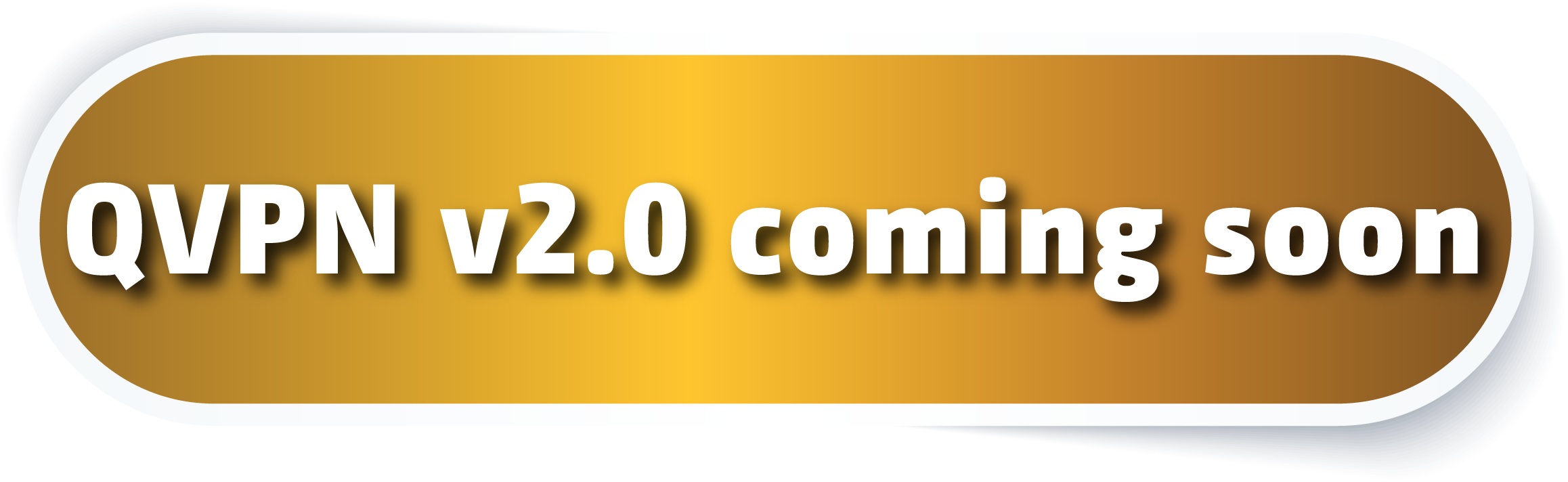 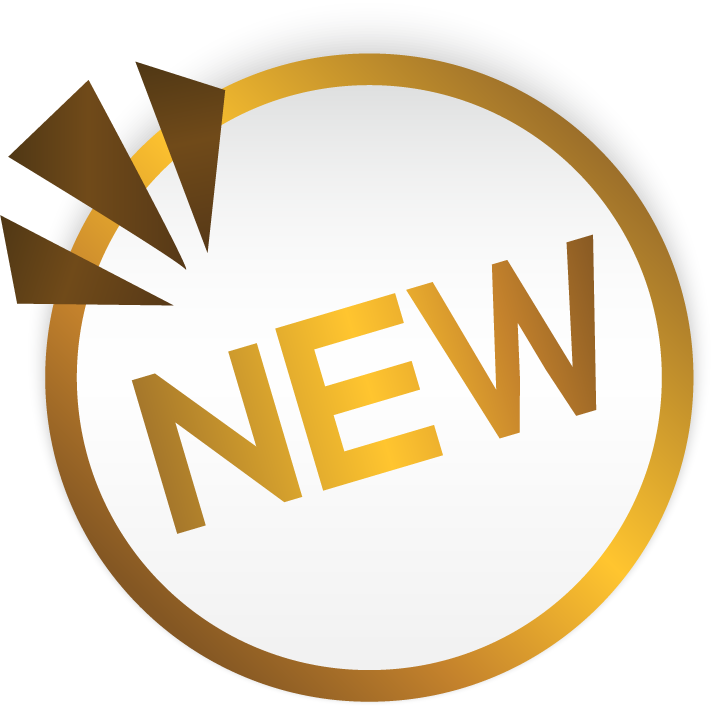 The most common problems when you build a VPN server.
The most common problems
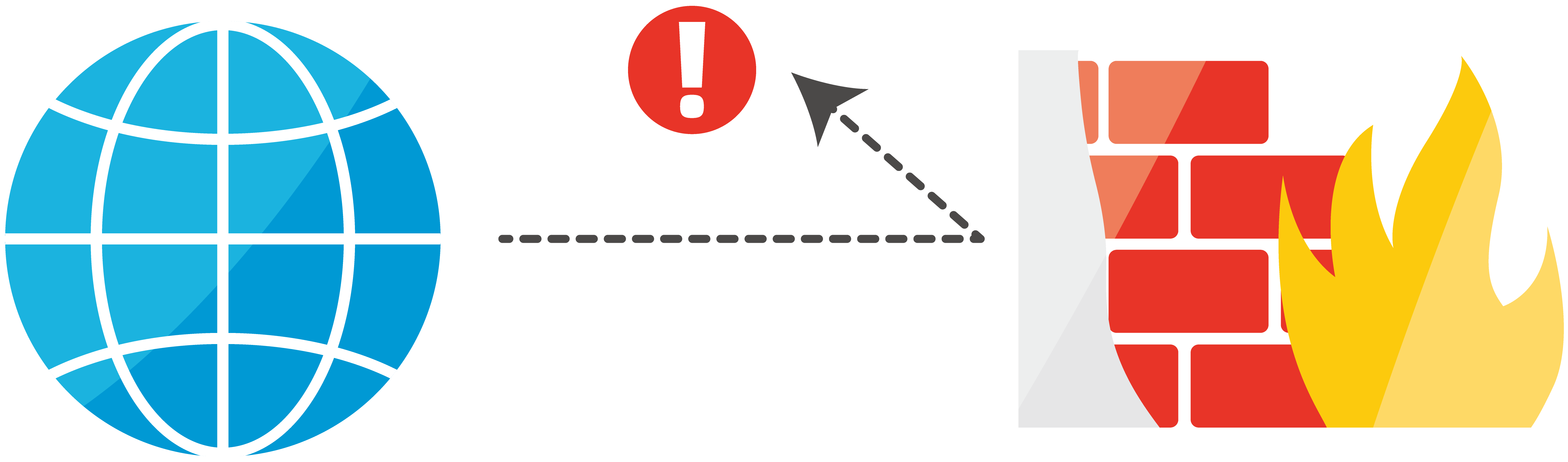 ?
!
Blocked by firewall
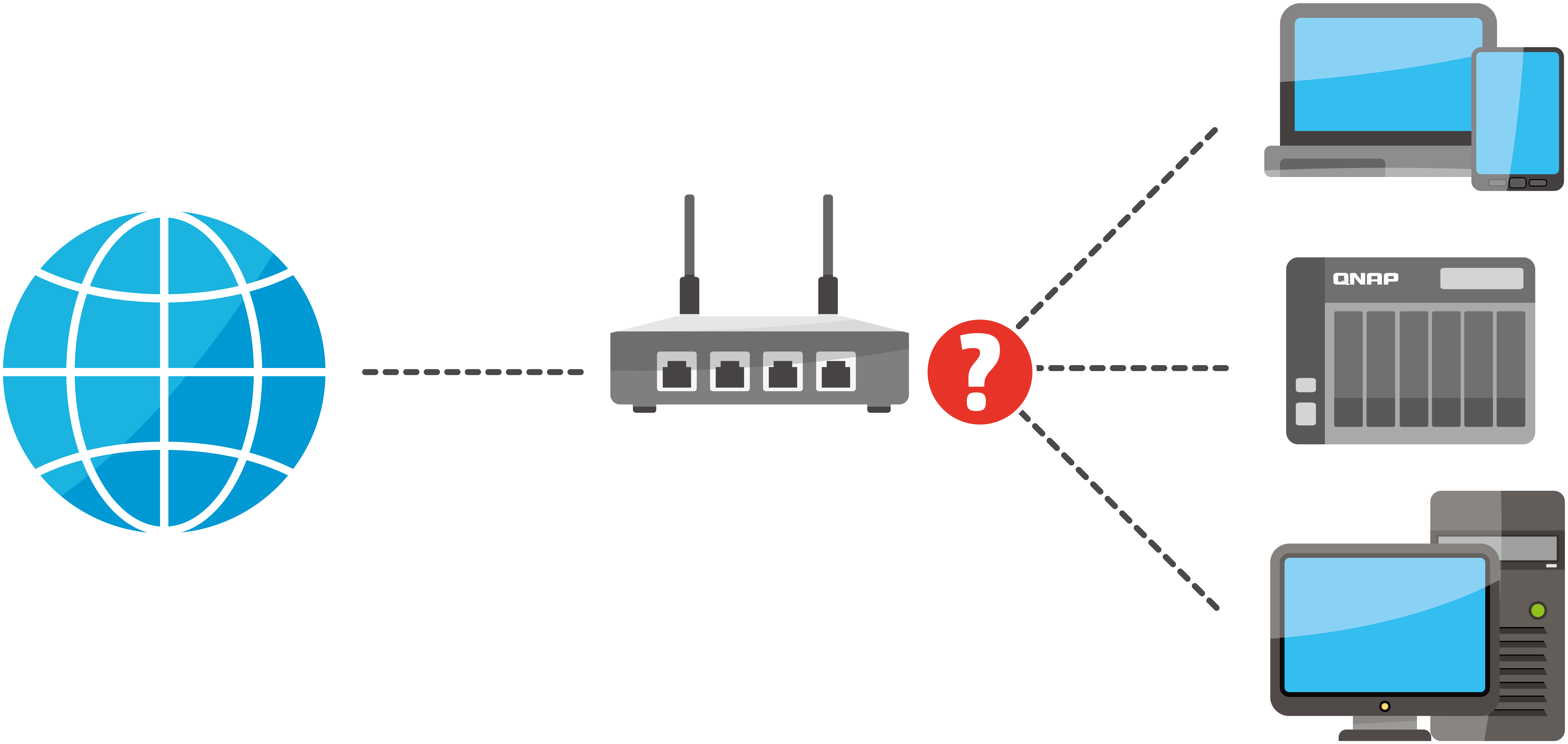 The router does not know which device to relay the traffic to
QNAP NAS helps you 
setup the VPN easily
Manually setup the router
Port Forwarding
DMZ
Super easy
Control everything
All router support
Set the forwarding IP
1
Set the required port to forward
All ports/packets forwarded
More secure (only open the required port)
enable VPN passthrough
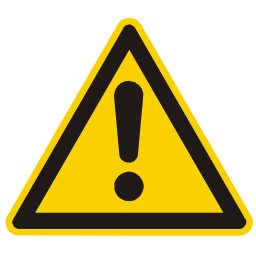 Security concern =>all ports exposed
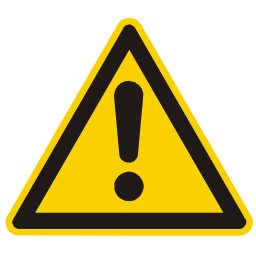 too many steps and complicated
[Speaker Notes: the only thing lacking is too many steps and complicated for general users]
UPnP auto enables VPN port forwarding
myQNAPcloud will take care of it!
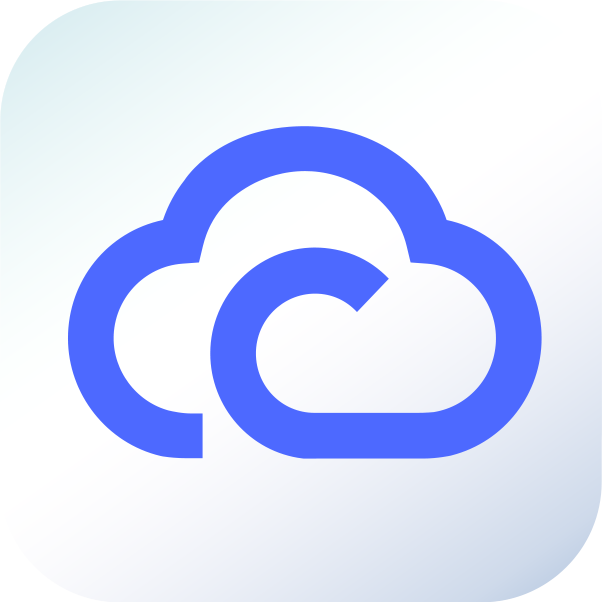 Sets automatically
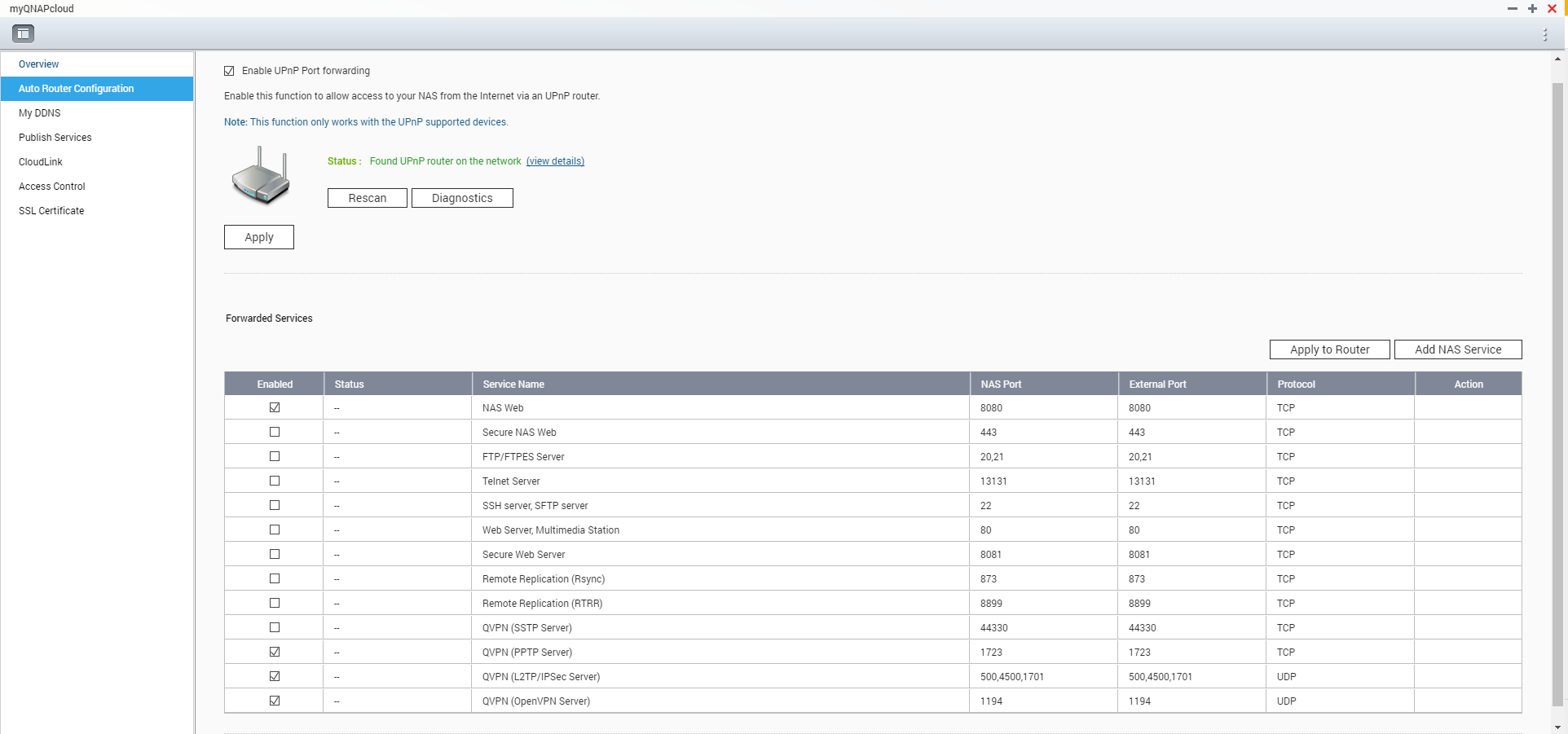 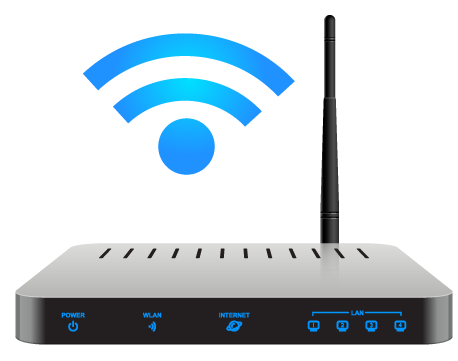 UPnP router required
The best tool when IP is dynamic
myQNAPcloud DDNS
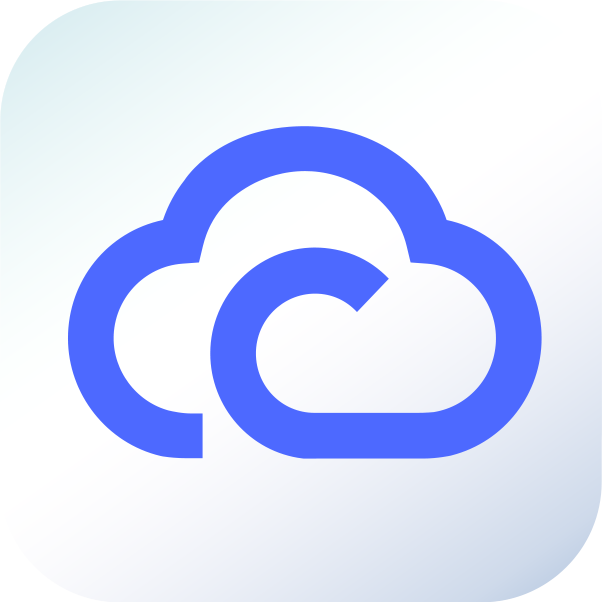 UPnP (Auto Router Configuration)
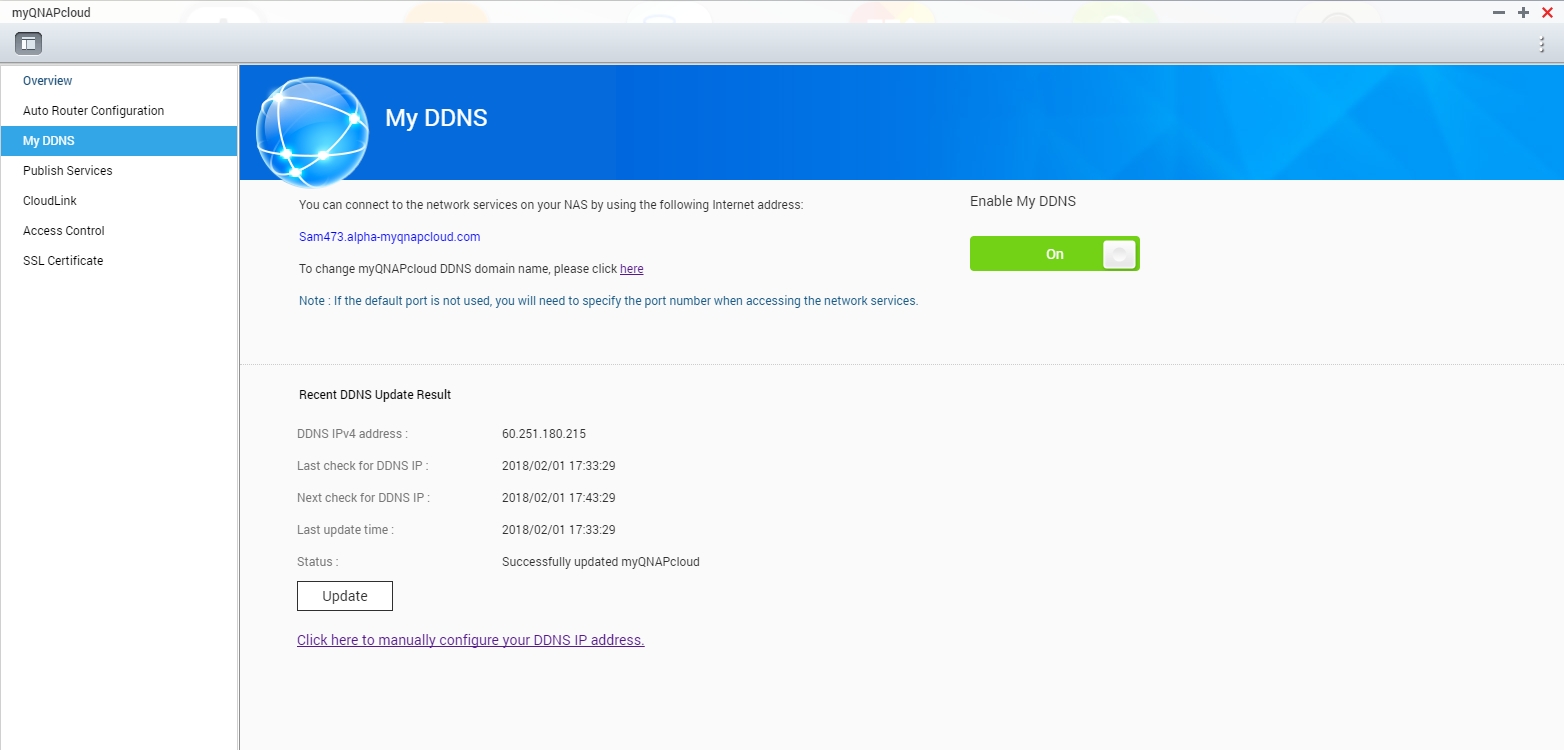 port
NAS Web
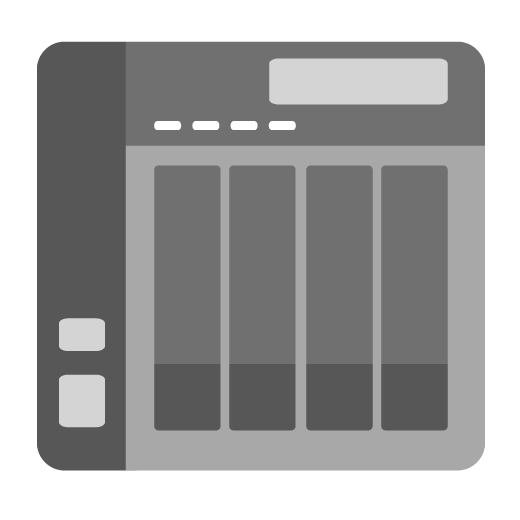 port
FTP Server
port
VPN Server
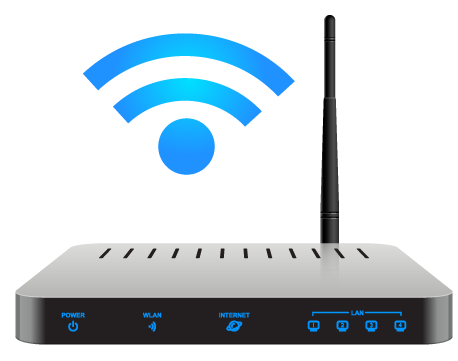 LAN IP1
WAN IP
port
…………….
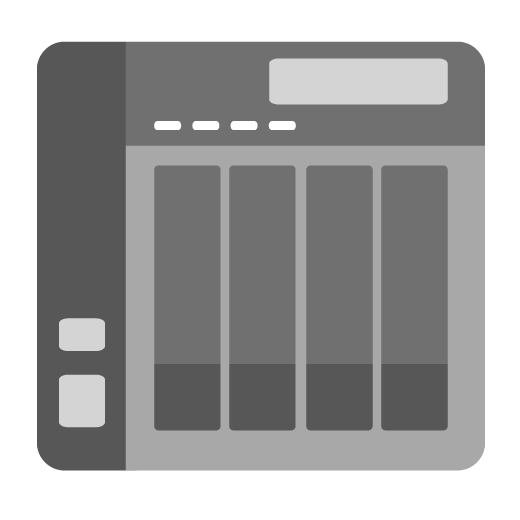 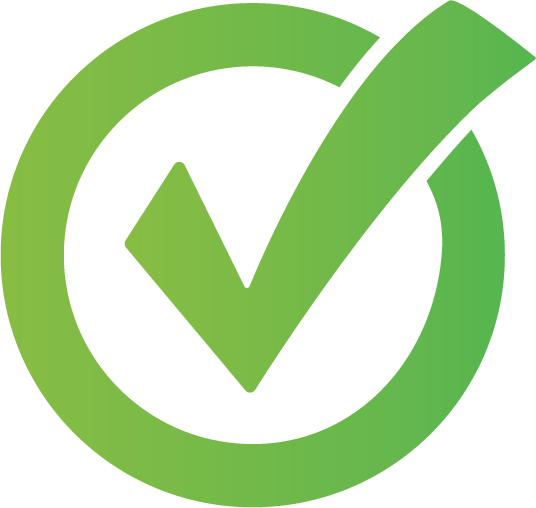 xxx.myqnapcloud.com:port
LAN IP2
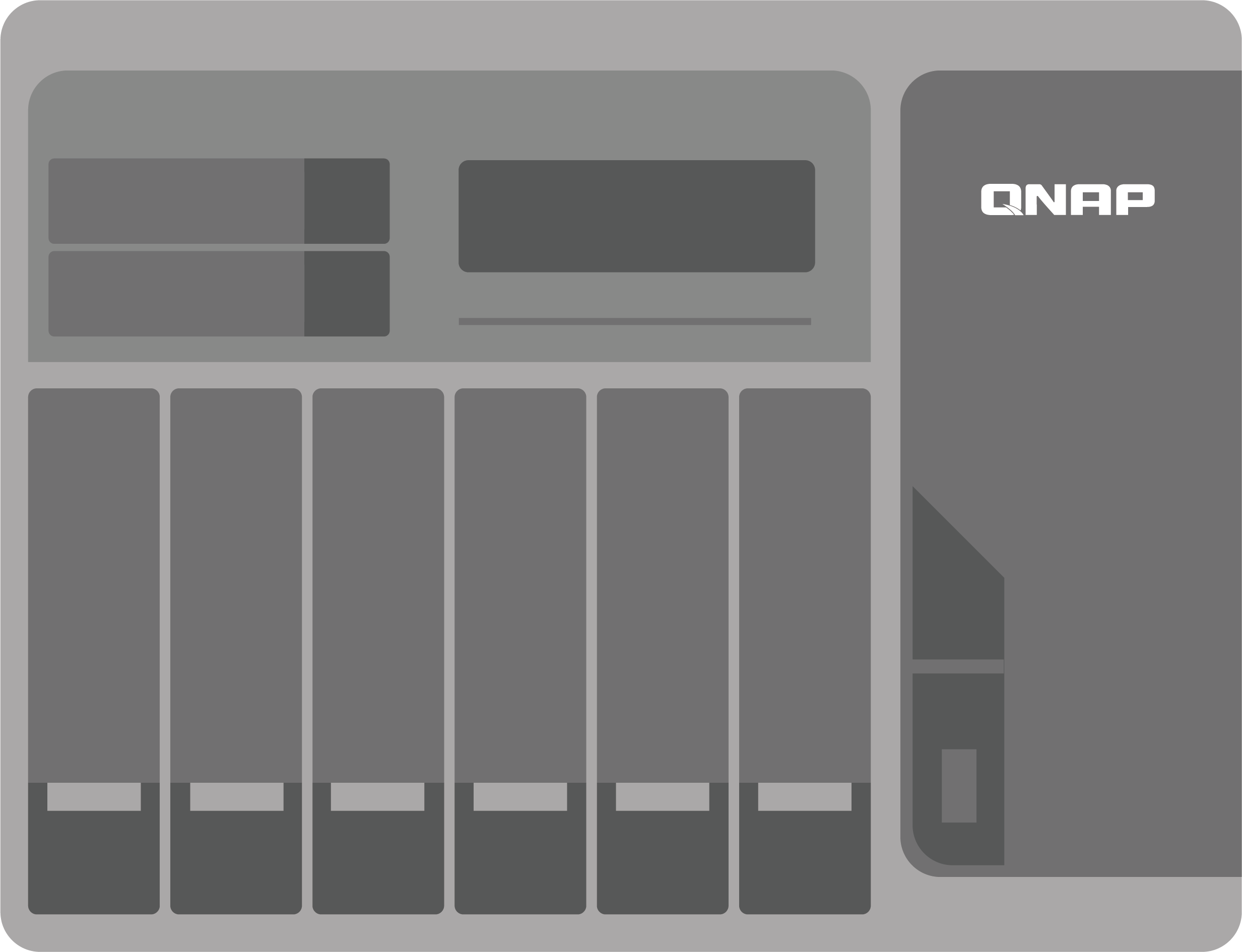 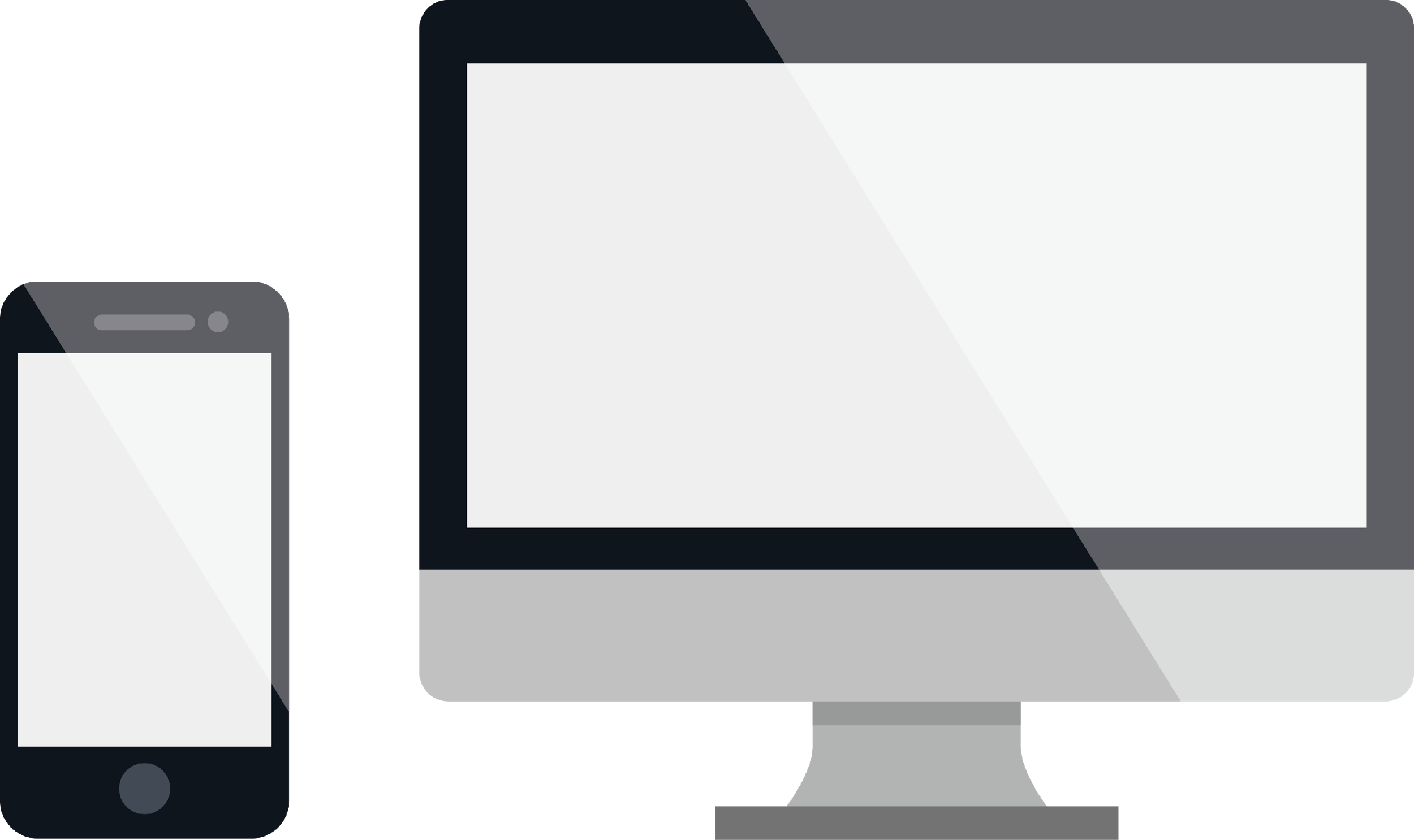 How to set your client device 
to connect to NAS via VPN
Use Windows to connect to VPN
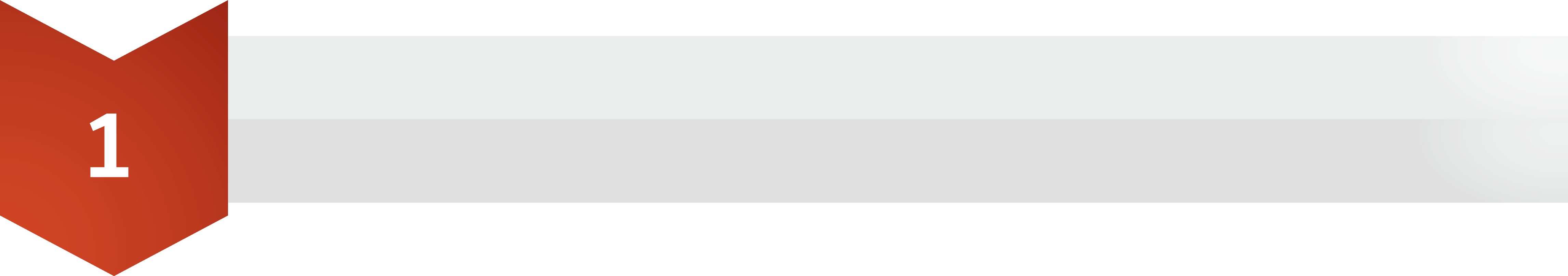 Select the VPN type: for PPTP, only entering the credential is required; for L2TP, one more setting of Pre-shared key is required
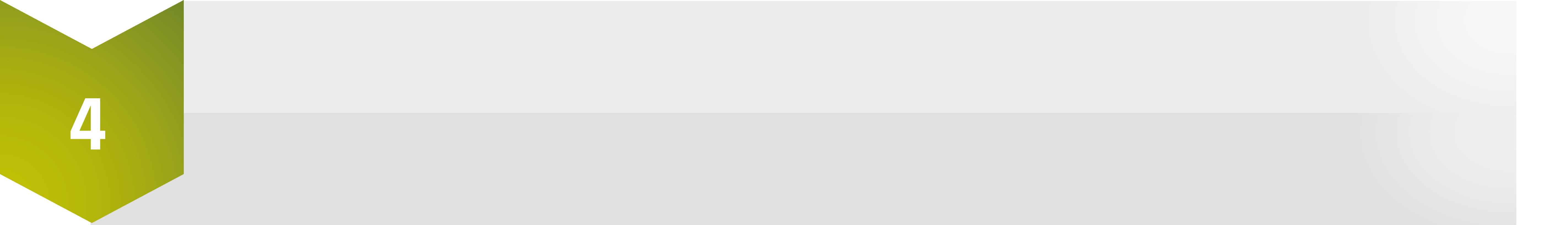 Click the Start menu >> [ Setting ]
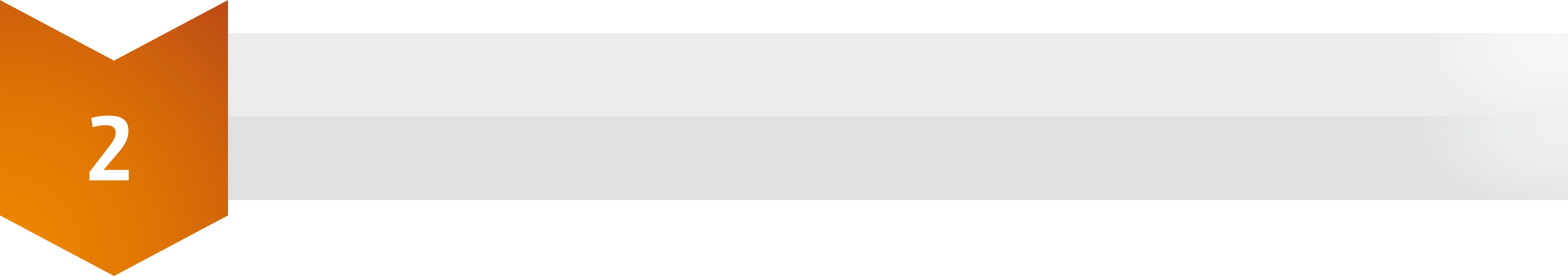 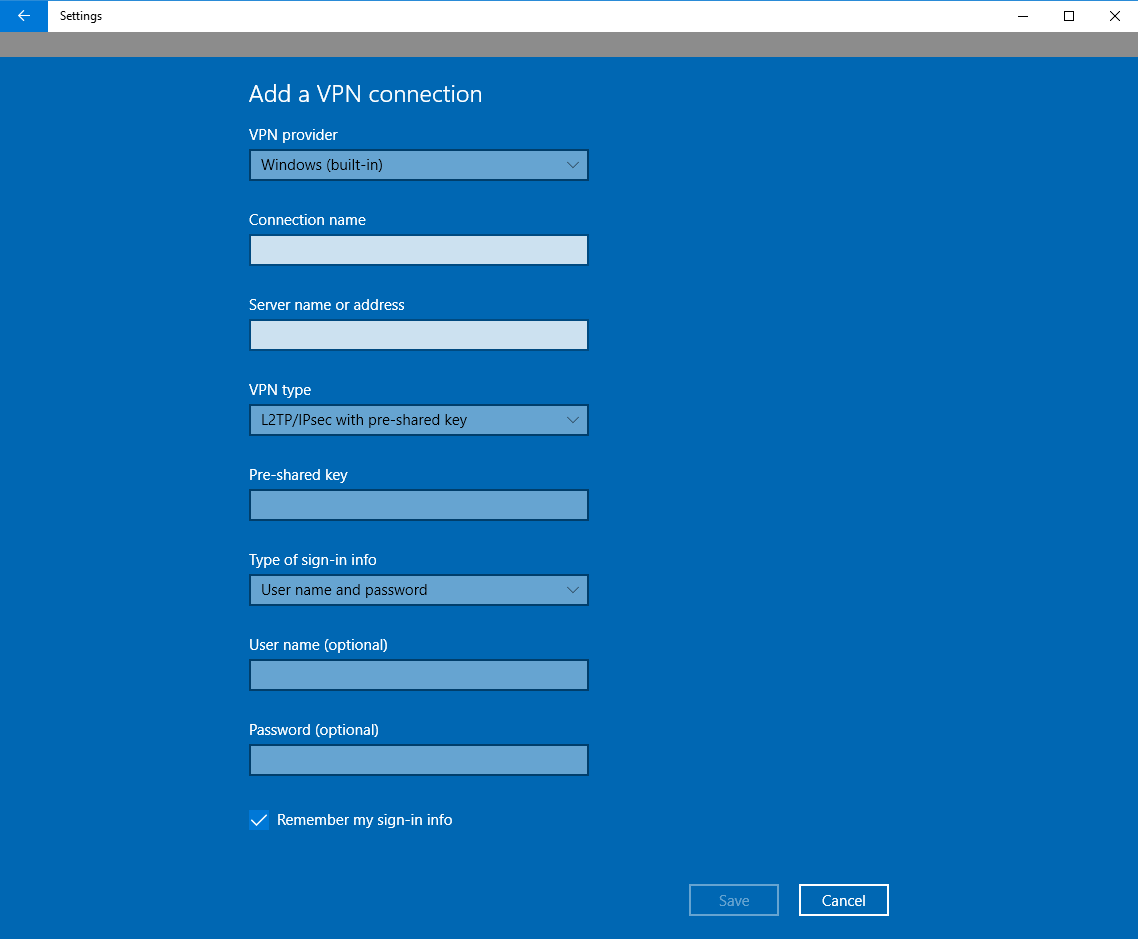 Choose [ Network & Internet ]
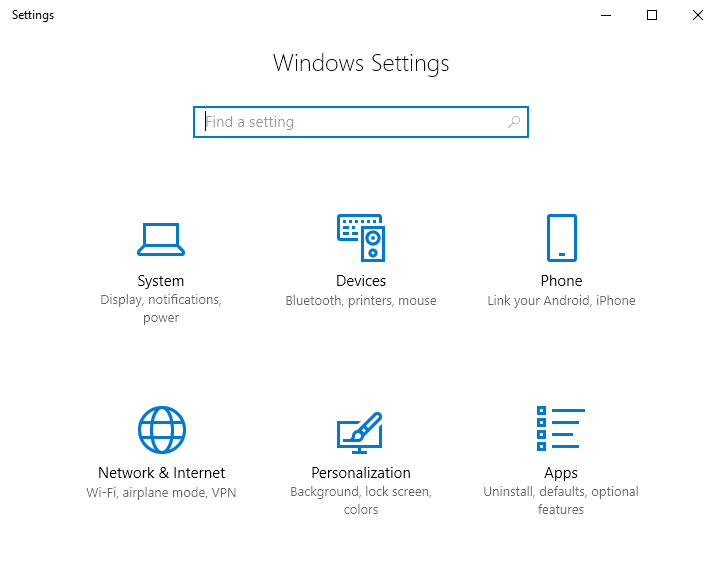 Choose [ VPN ] >> [ Add a VPN connection ]
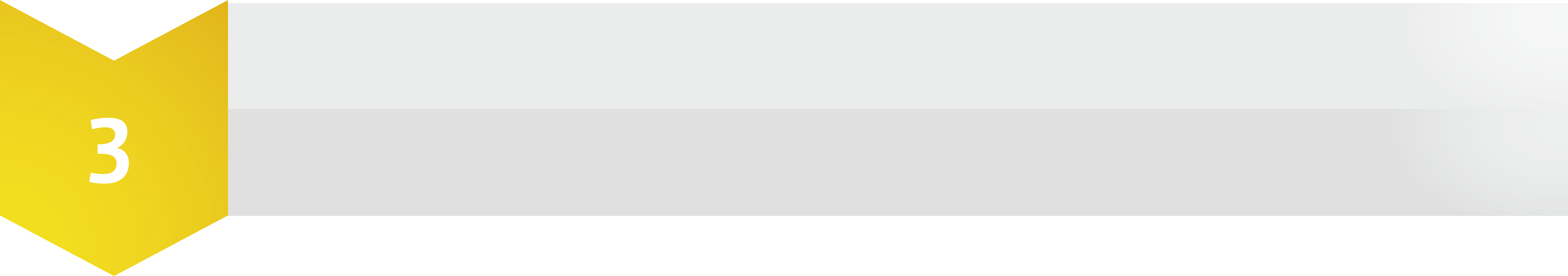 Windows utility (myQNAPcloud connect)
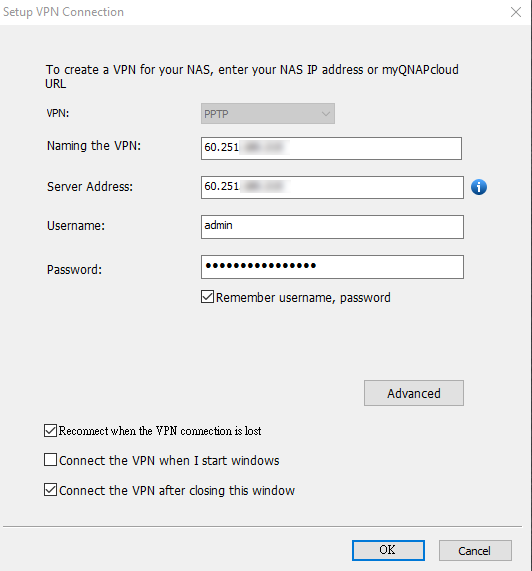 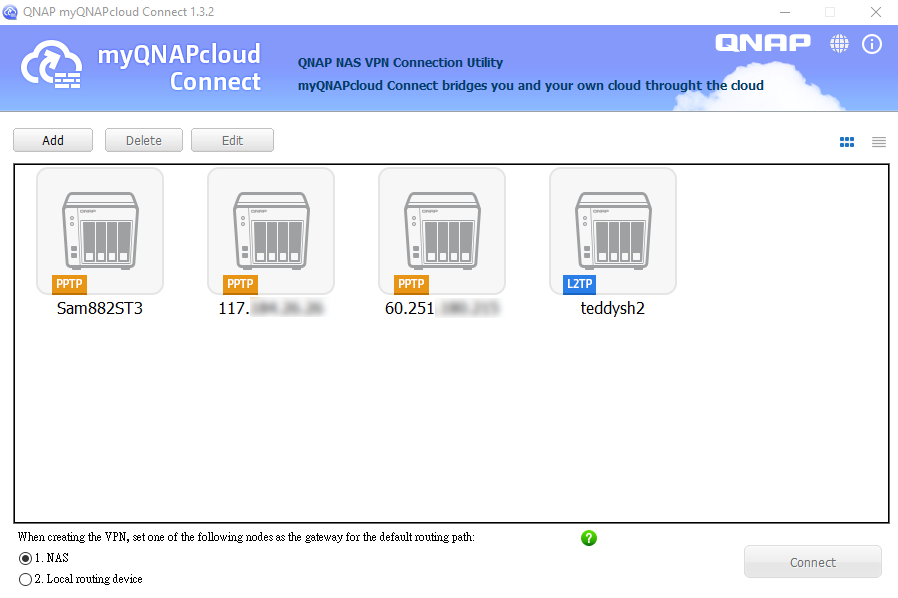 Windows utility (myQNAPcloud connect)
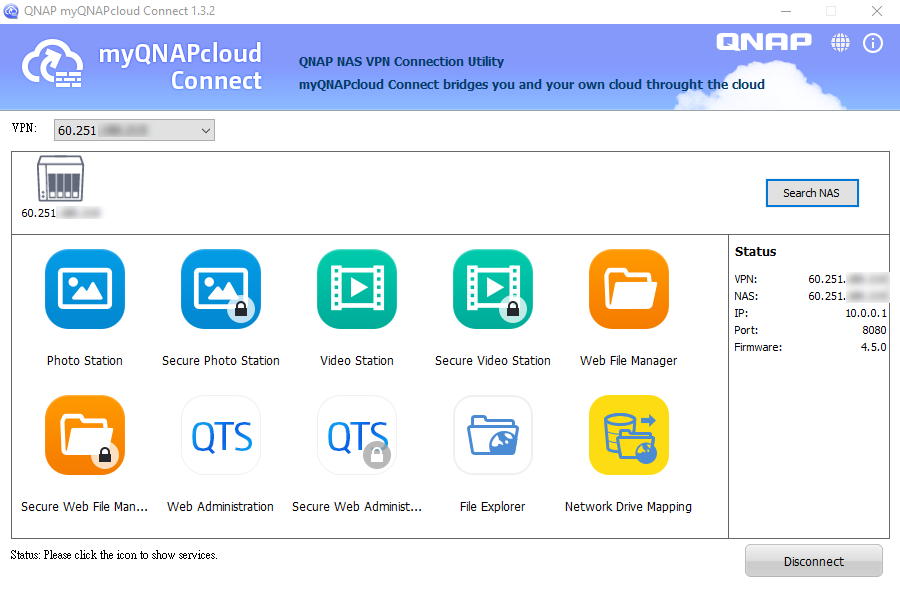 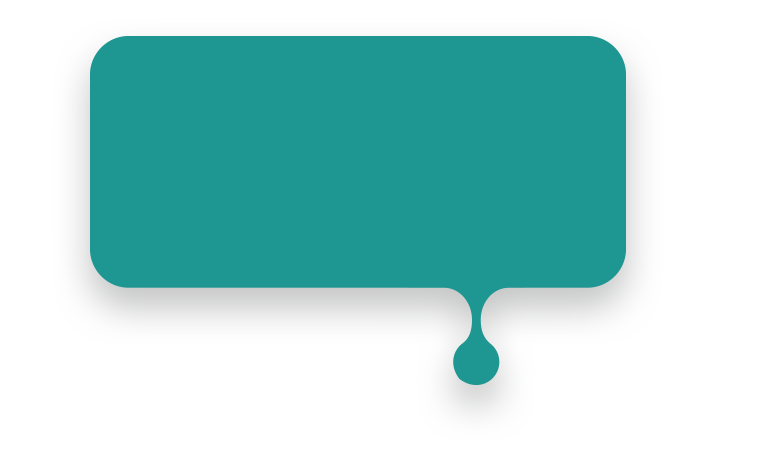 Connect to your NAS easier
Provide the shortcut or supported service.
New Windows utility will soon be available
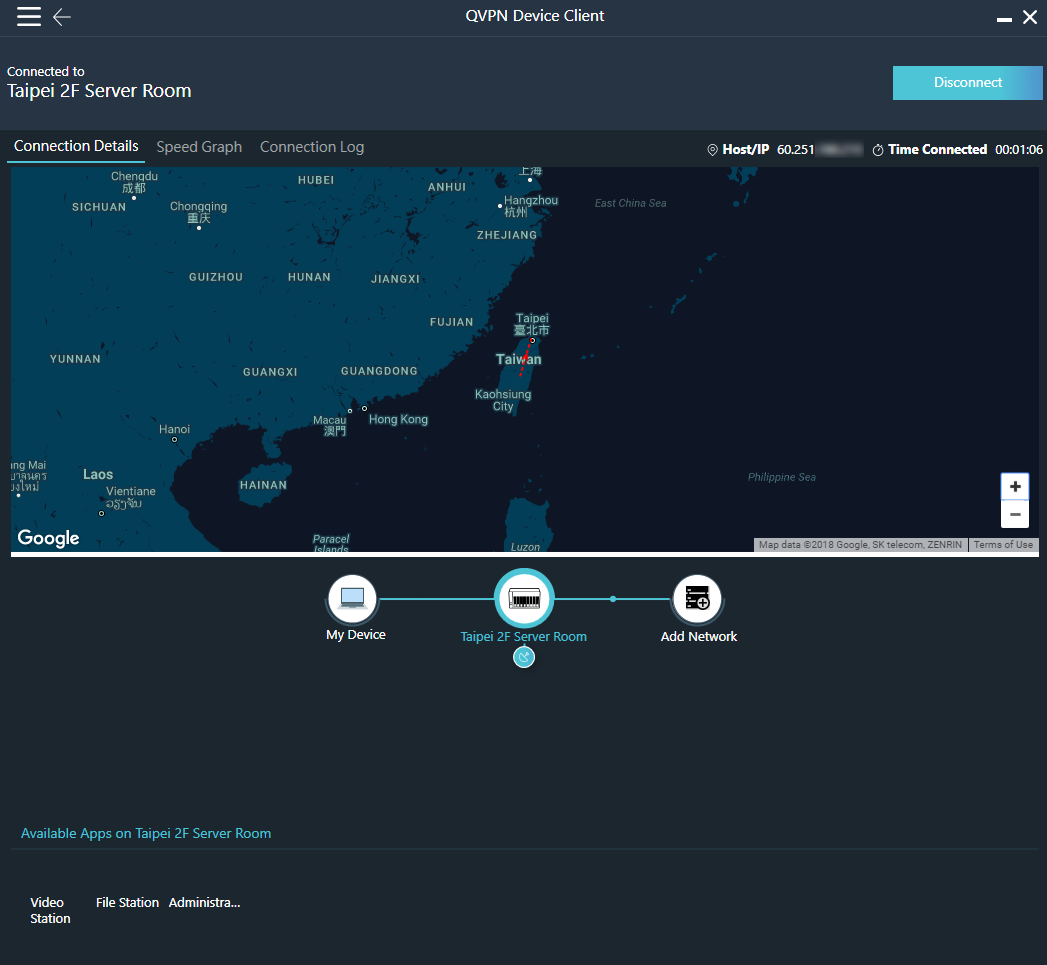 Create the secure connection to the NAS via QNAP proprietary VPN protocol - QBelt.
Search the surrounding QNAP NAS. 
Use this VPN connection to access other NAS (credential required) 
Create the next VPN tunnel via original VPN connection.
Use macOS to connect to VPN
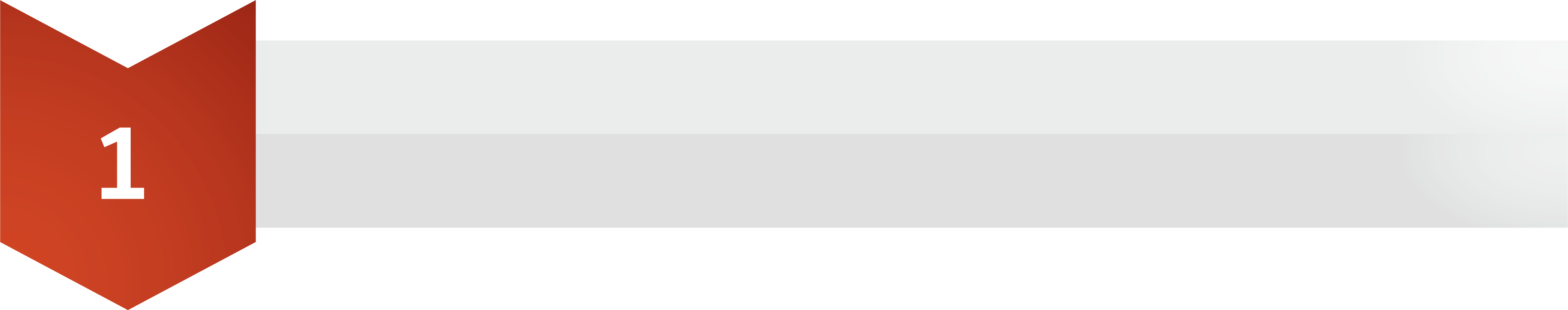 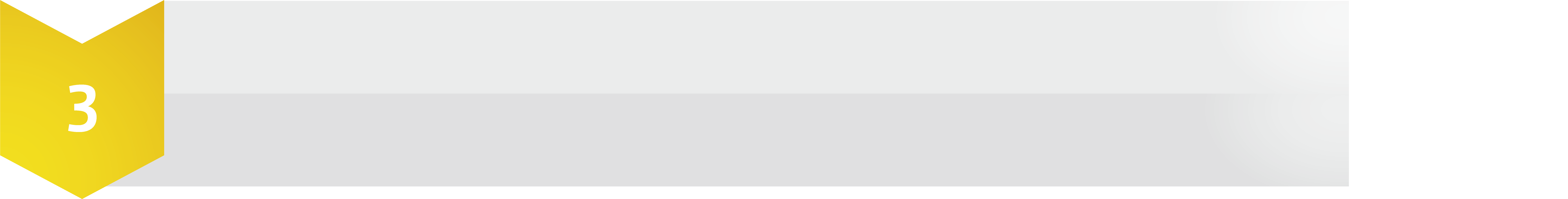 Next, click "Authentication Settings...", then set the Password & Shared Secret
System Preferences => Network
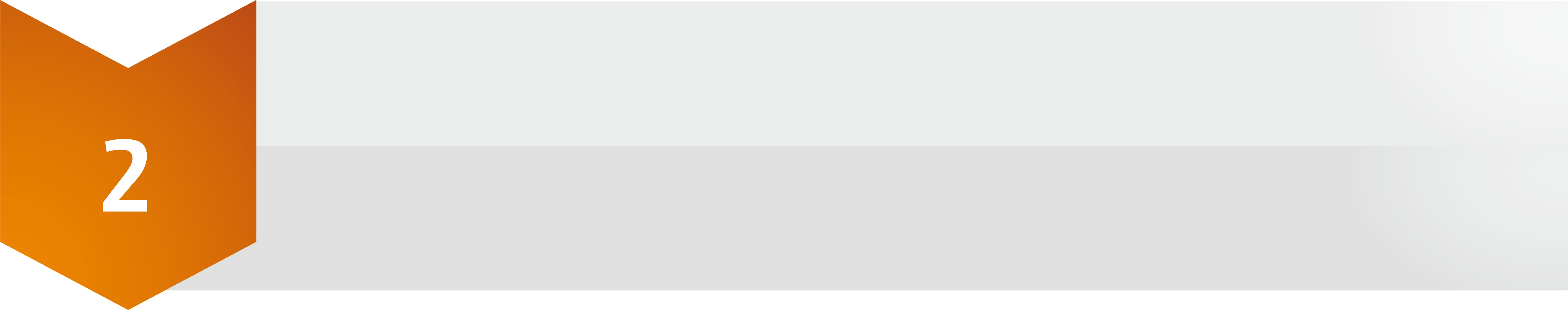 click the plus sign to add a VPN interface, Type is L2TP over IPsec
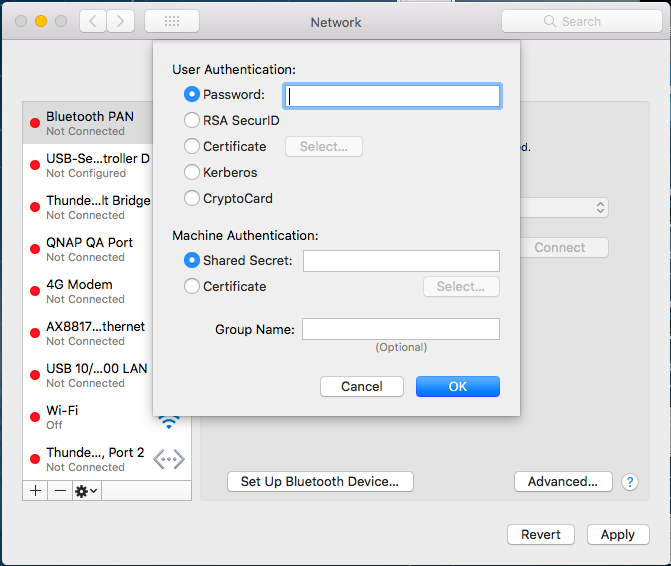 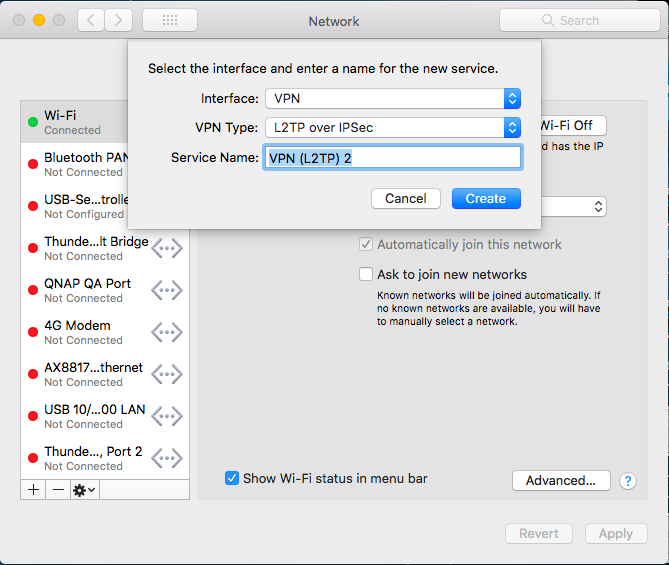 New macOS utility will soon be available
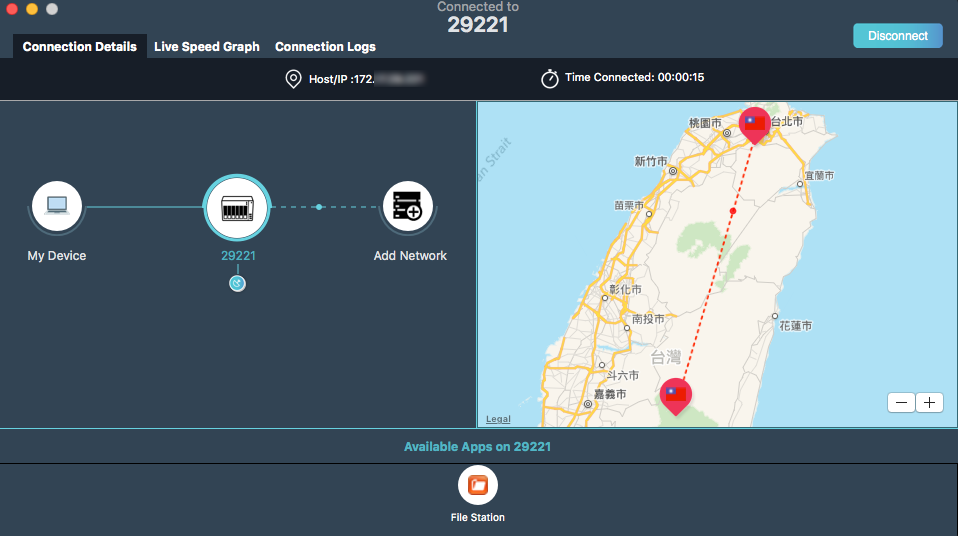 Use Android to connect to VPN
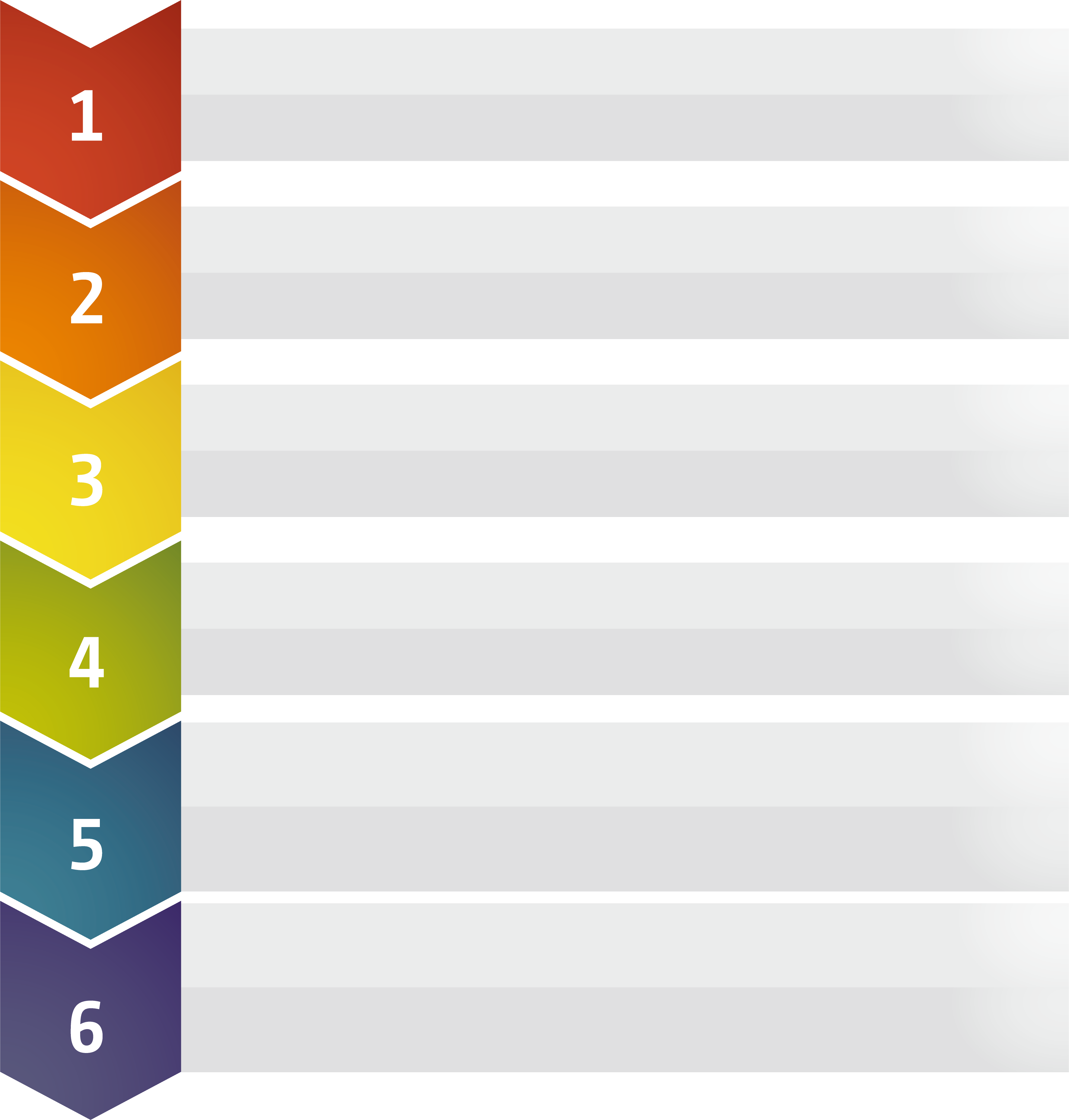 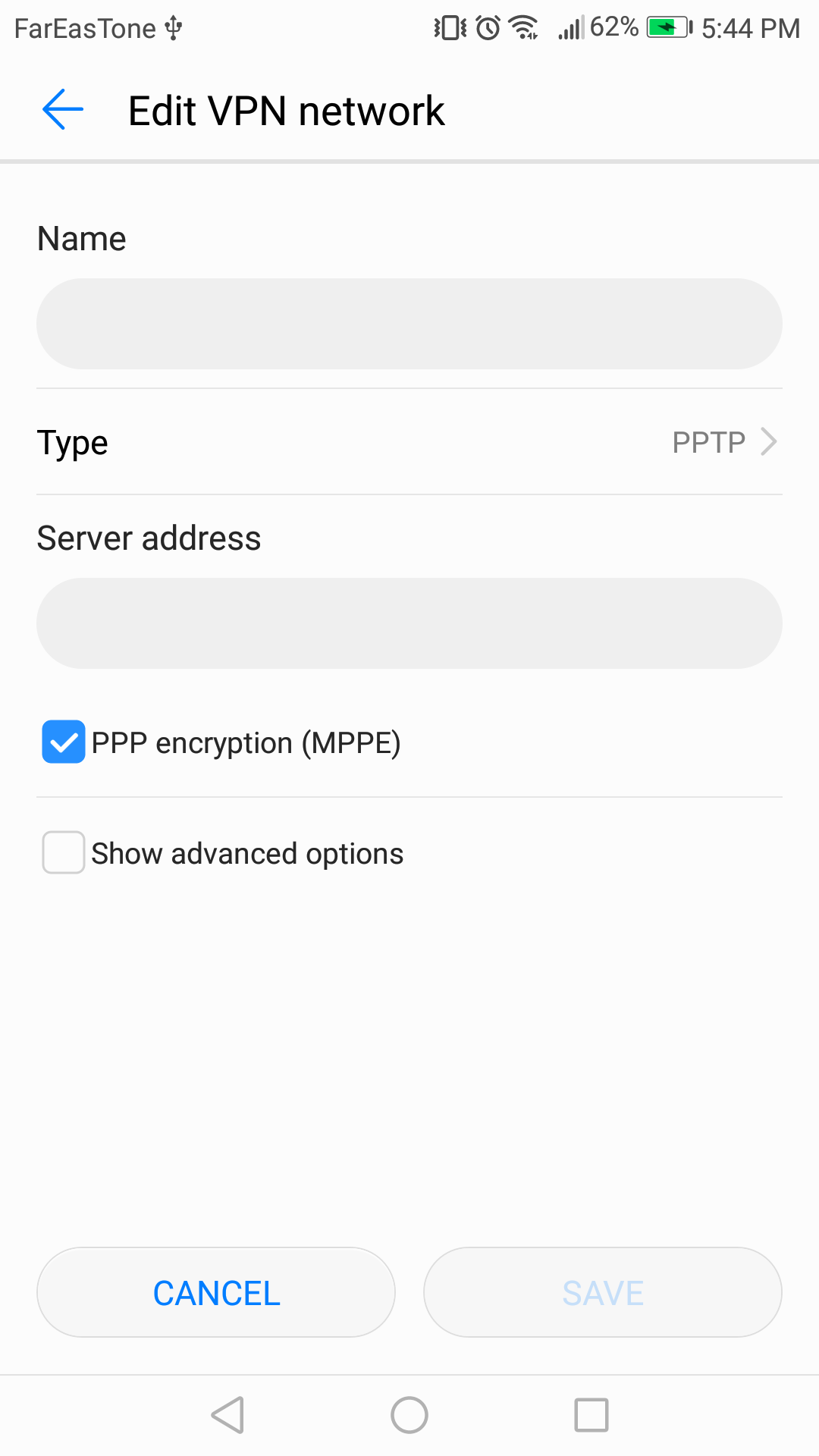 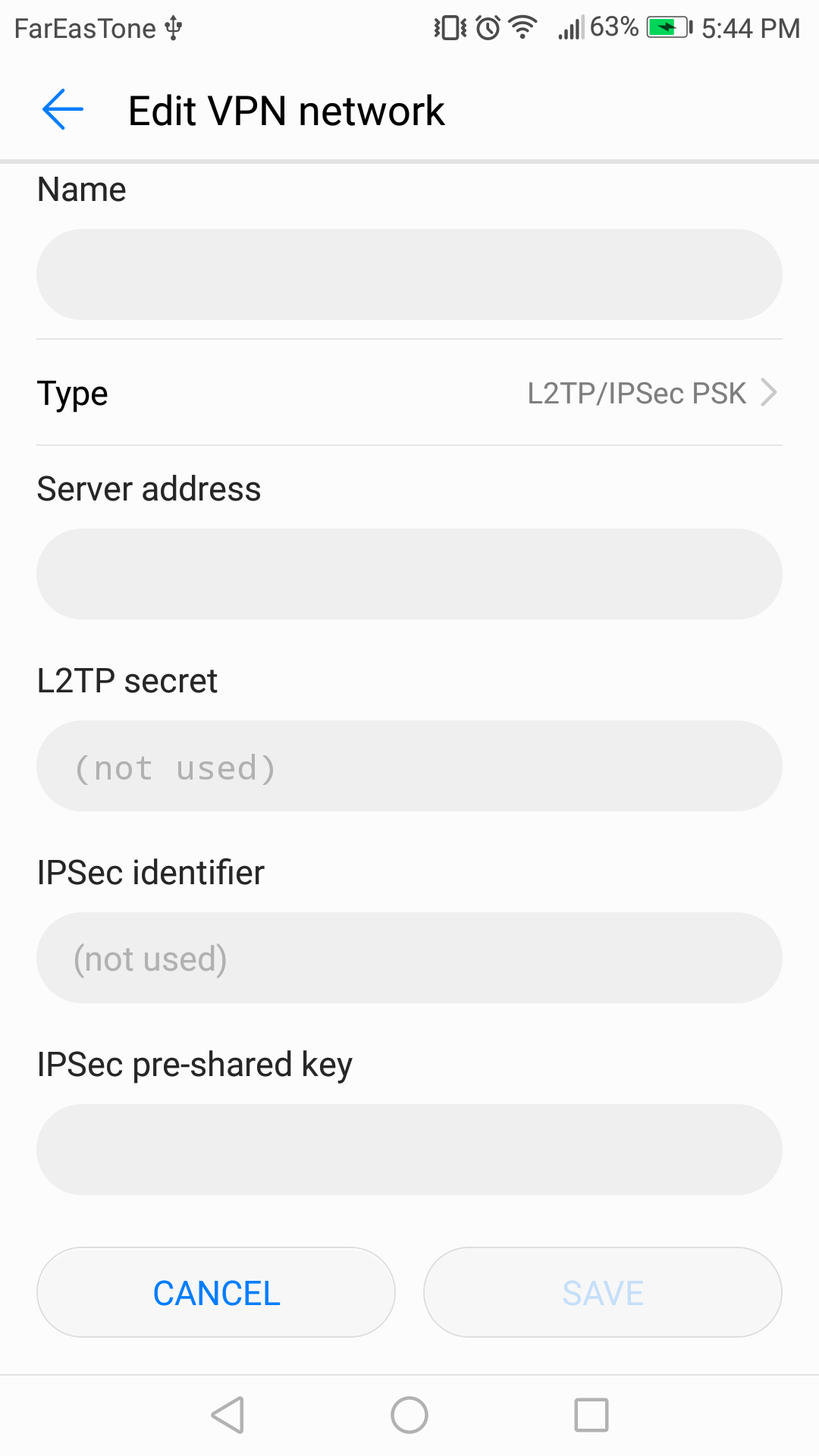 Settings
Wireless & Networks
VPN
Add network
select VPN type for L2TP, you must insert the IPsec pre-shared key
insert the credential when you connect
New Android app will soon be available
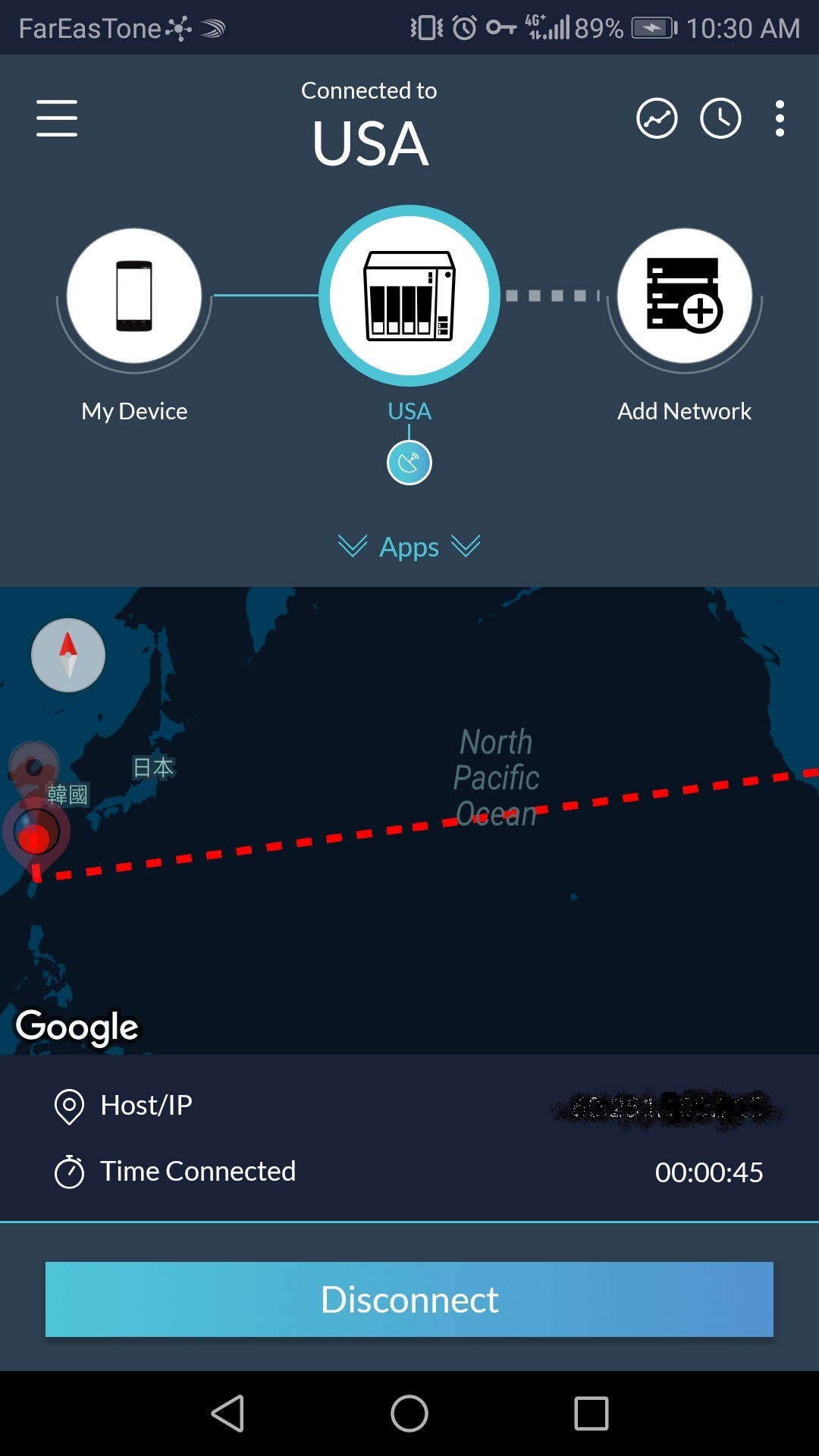 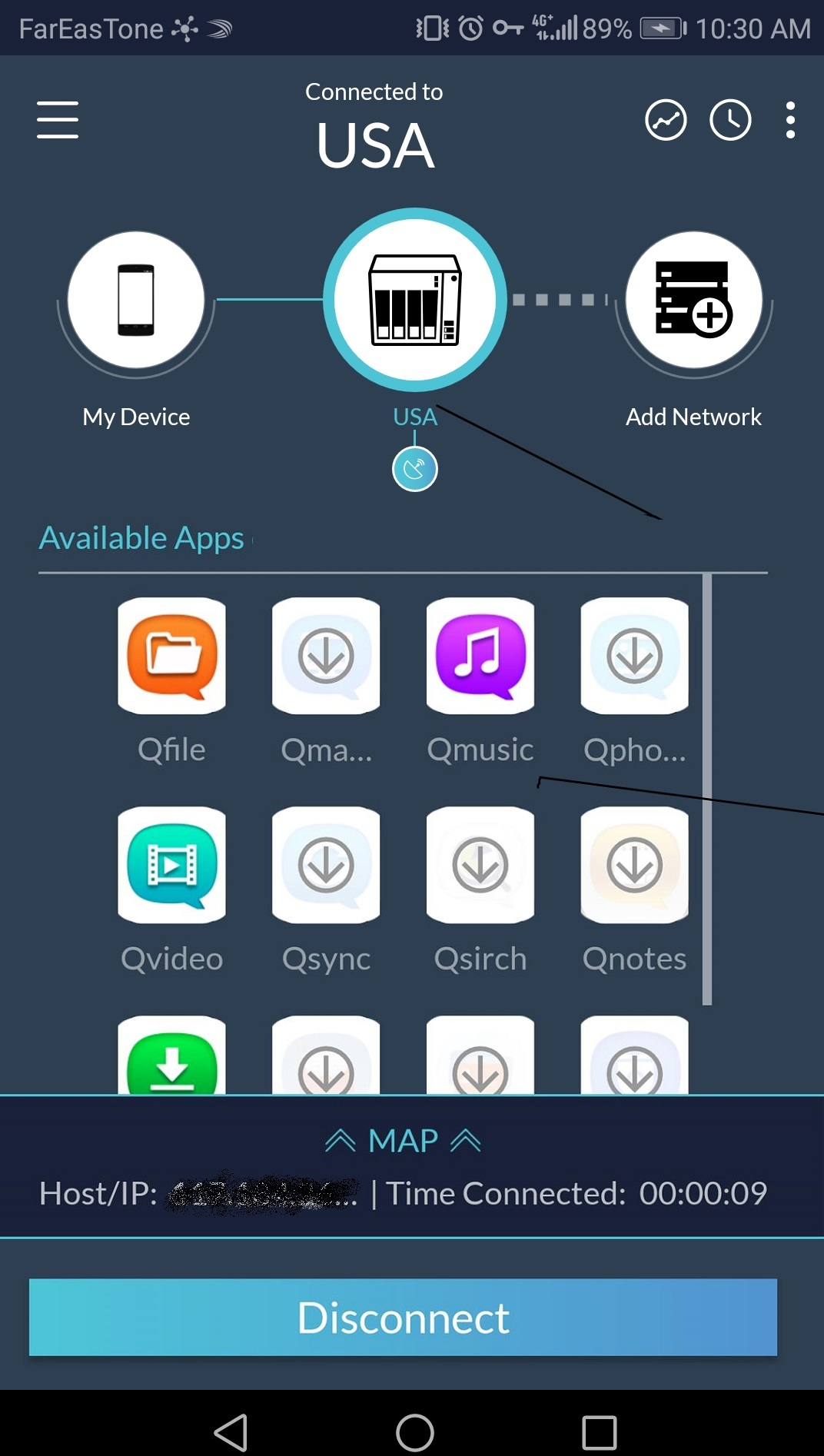 Create the secure connection to the NAS via QNAP proprietary VPN protocol - QBelt.
Search the surrounding QNAP NAS. 
Use this VPN connection to access other NAS (credential required) 
Create the next VPN tunnel via original VPN connection.
Launch other app through the secure VPN connection
Use iOS to connect to VPN
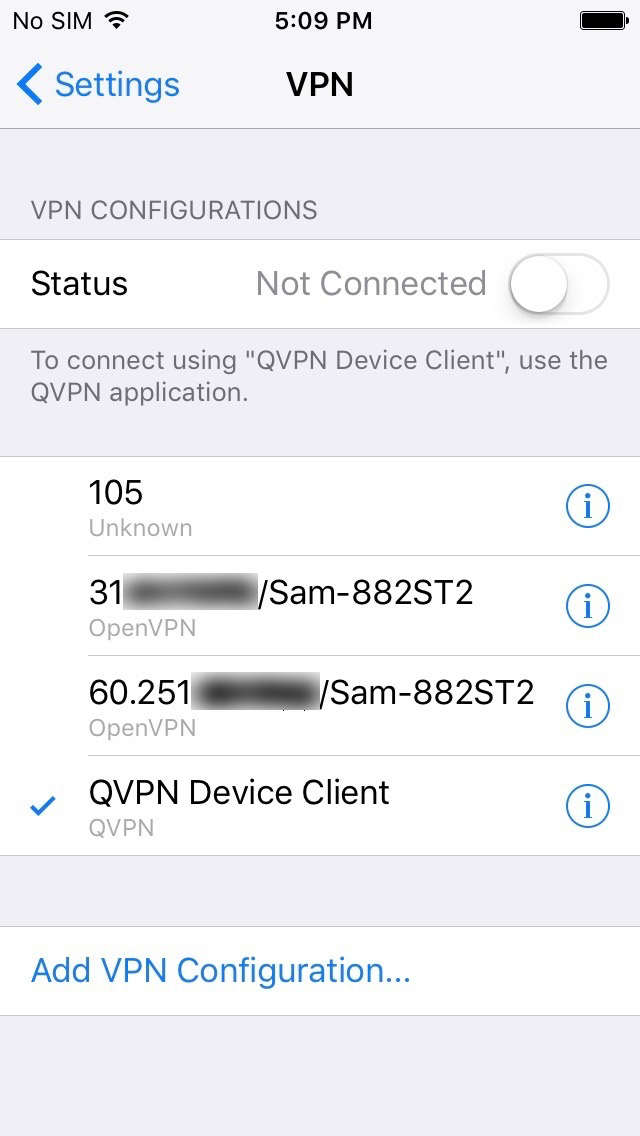 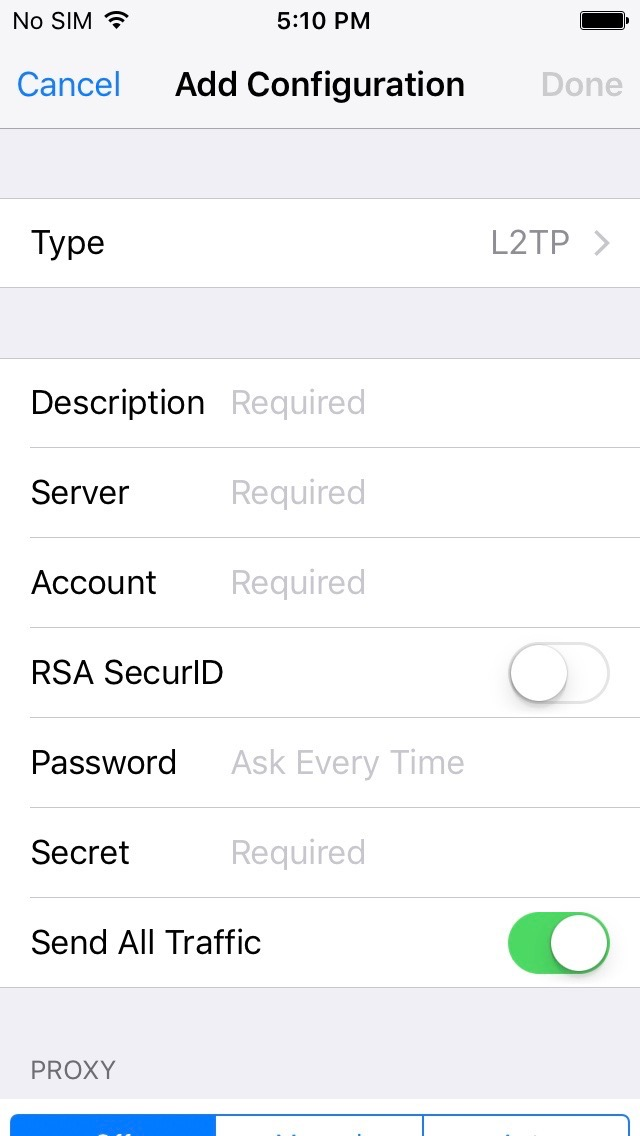 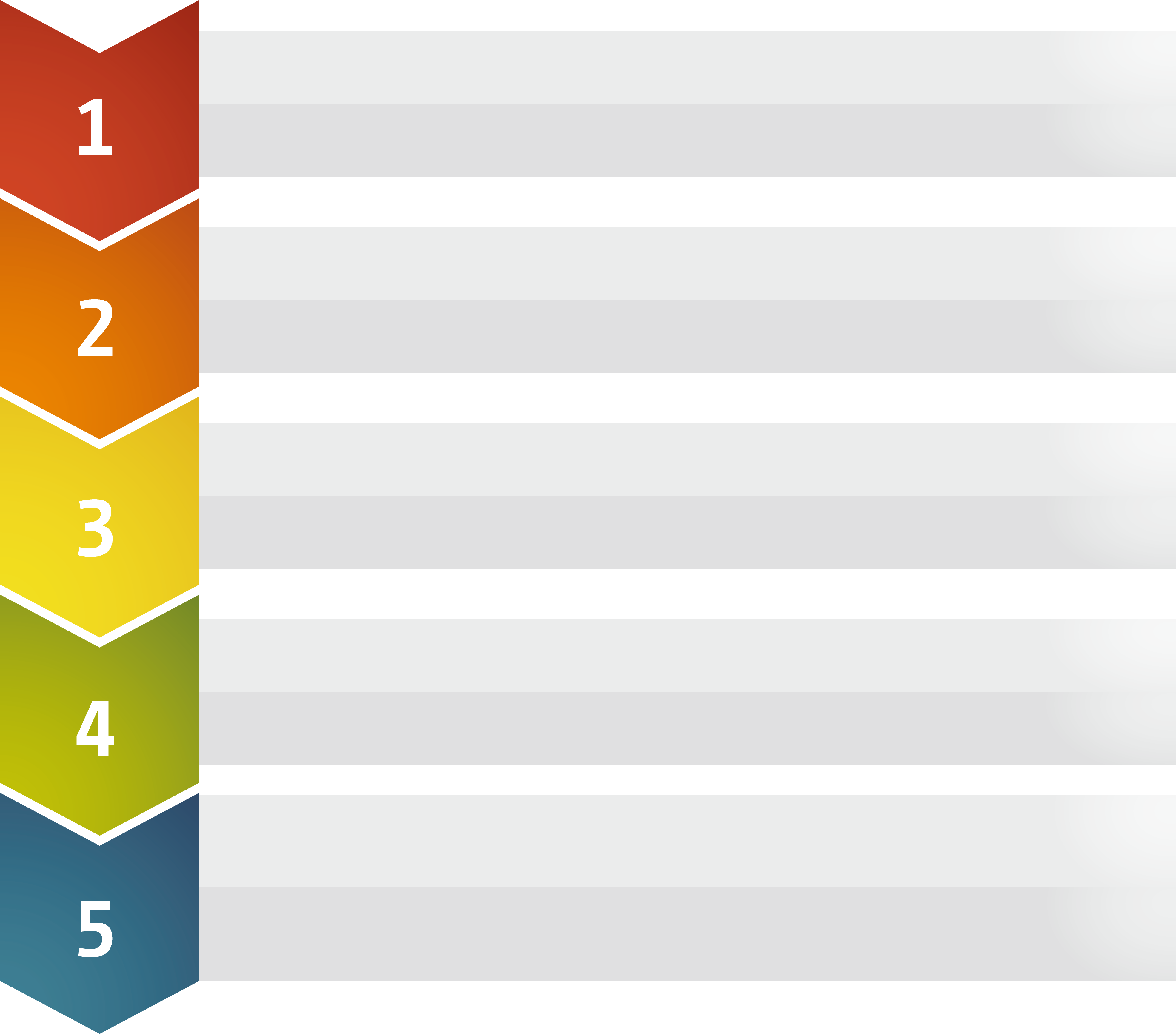 Settings
click VPN
Add VPN configuration
The type should be L2TP
Insert credential & Secret (pre-shared key)
New iOS app will soon be available
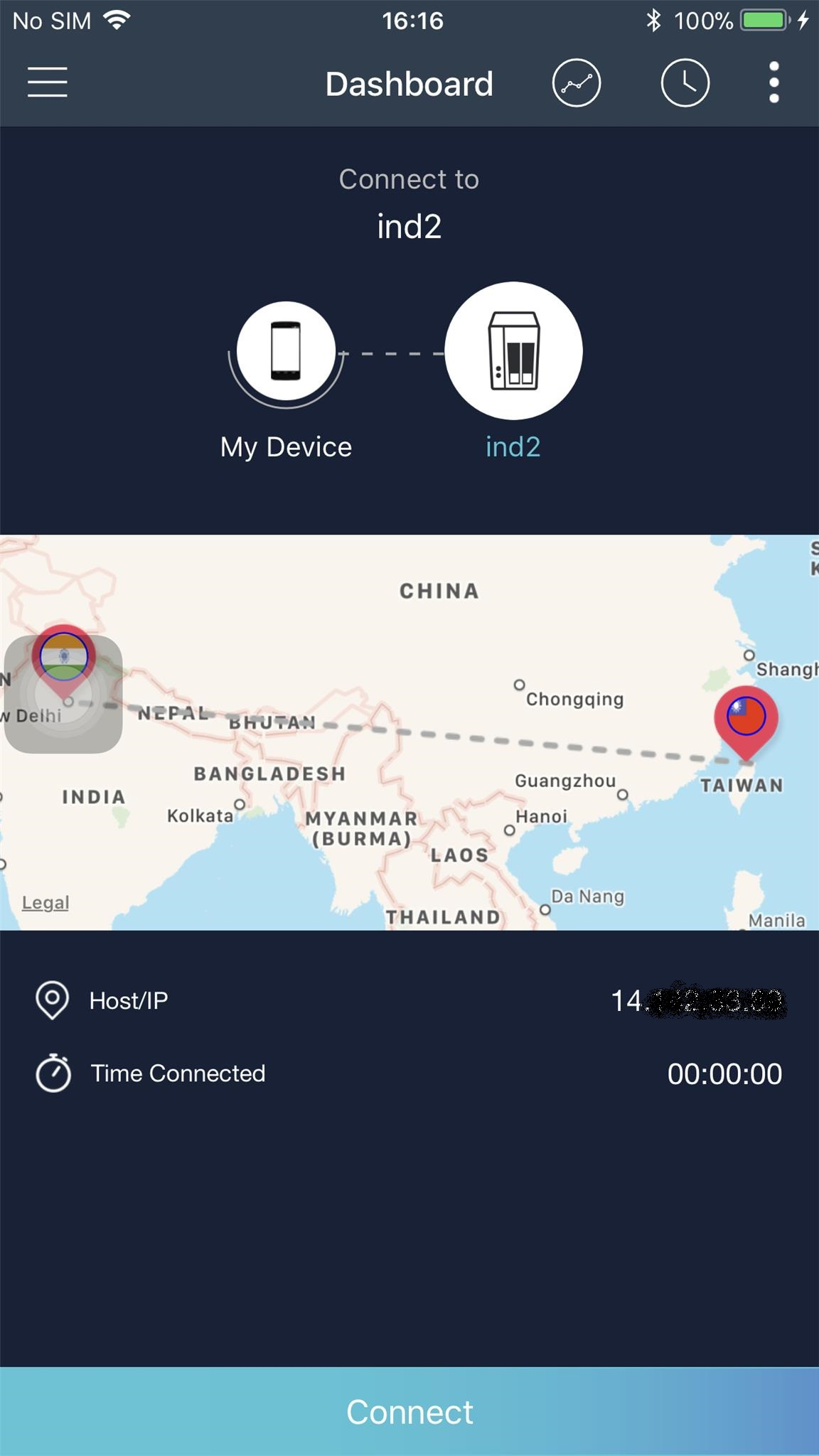 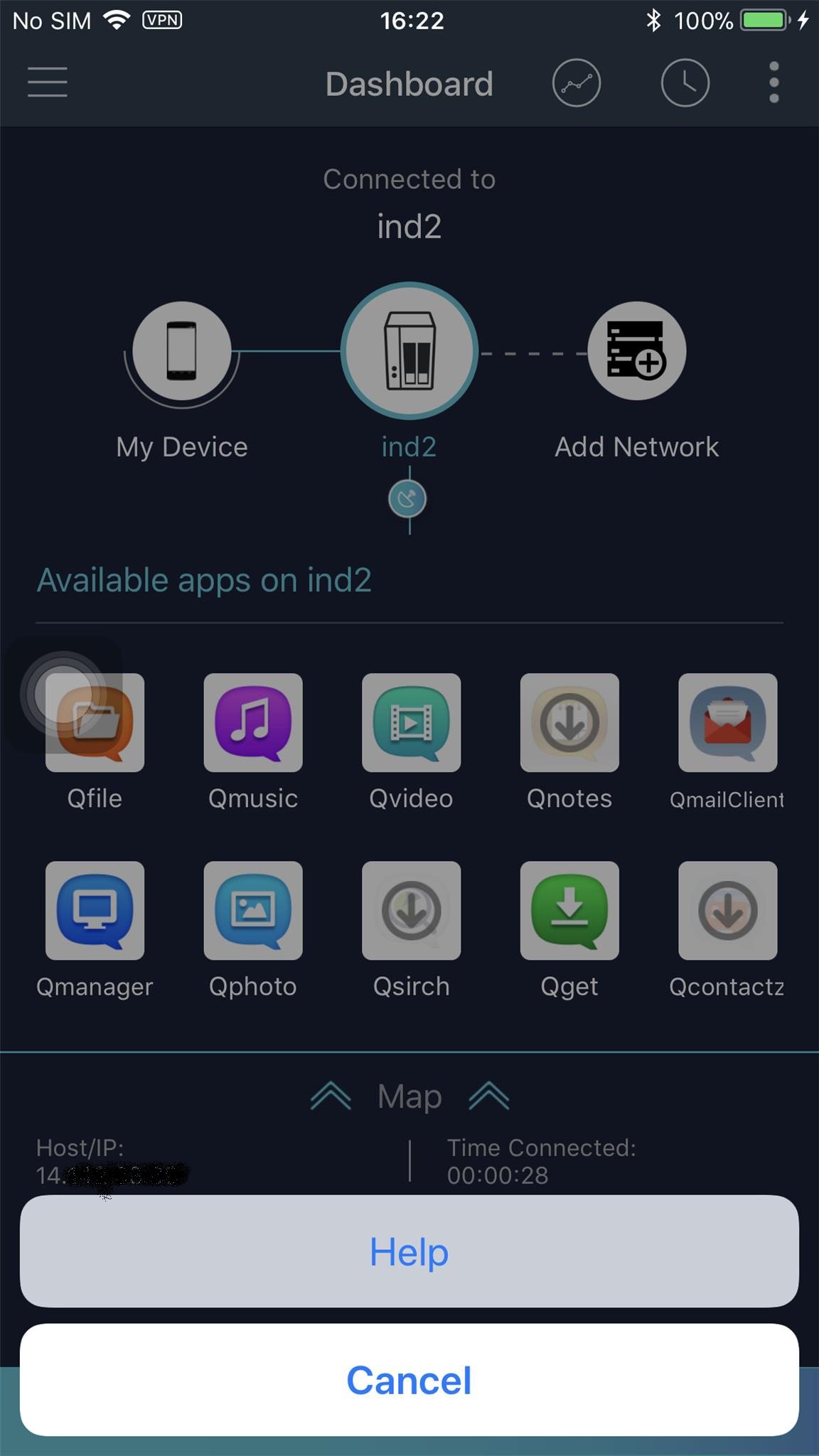 Create the secure connection to the NAS via QNAP proprietary VPN protocol - QBelt.
Search the surrounding QNAP NAS. 
Use this VPN connection to access other NAS (credential required) 
Create the next VPN tunnel via original VPN connection.
Launch other app through the secure VPN connection
Let your NAS connect to remote NAS/ VPN server via the VPN Client function
Your NAS can reach almost everywhere
Your NAS can connect to another VPN easier. (Yours / shared NAS from your friend / public VPN server)
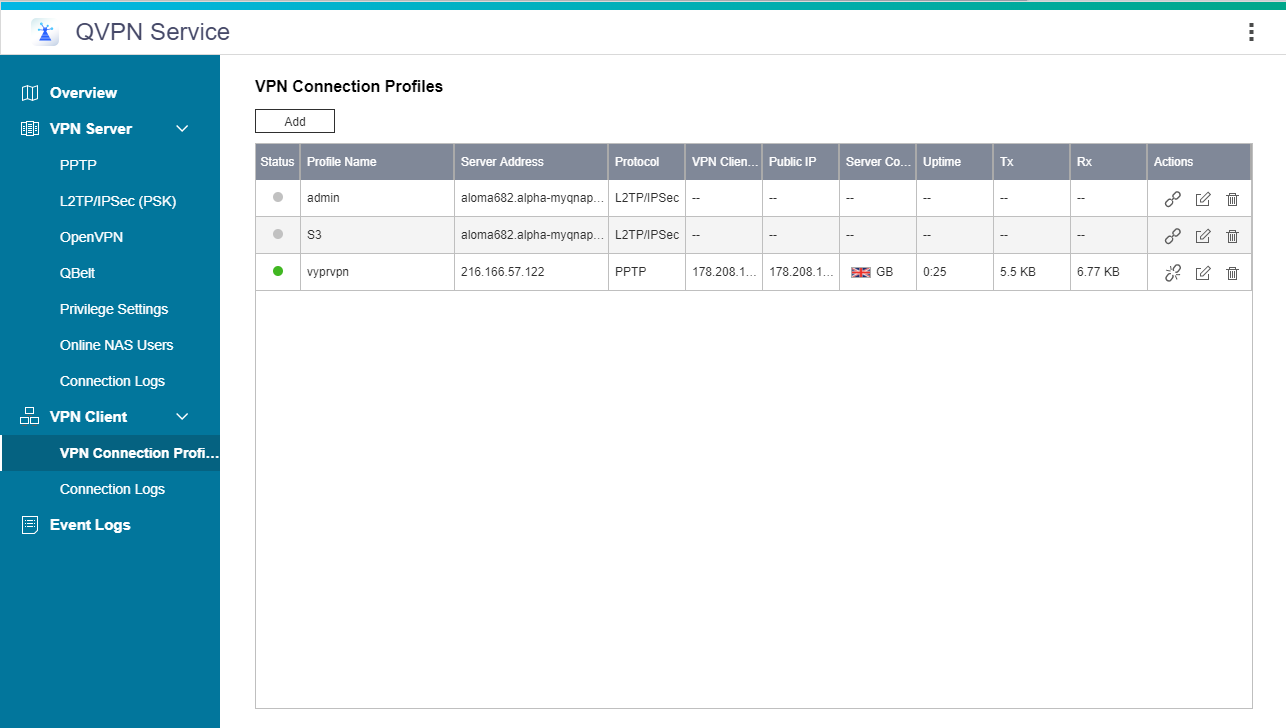 PPTP
L2TP / IPsec
OpenVPN
QBelt (QNAP only)
Support all VPN-Client format
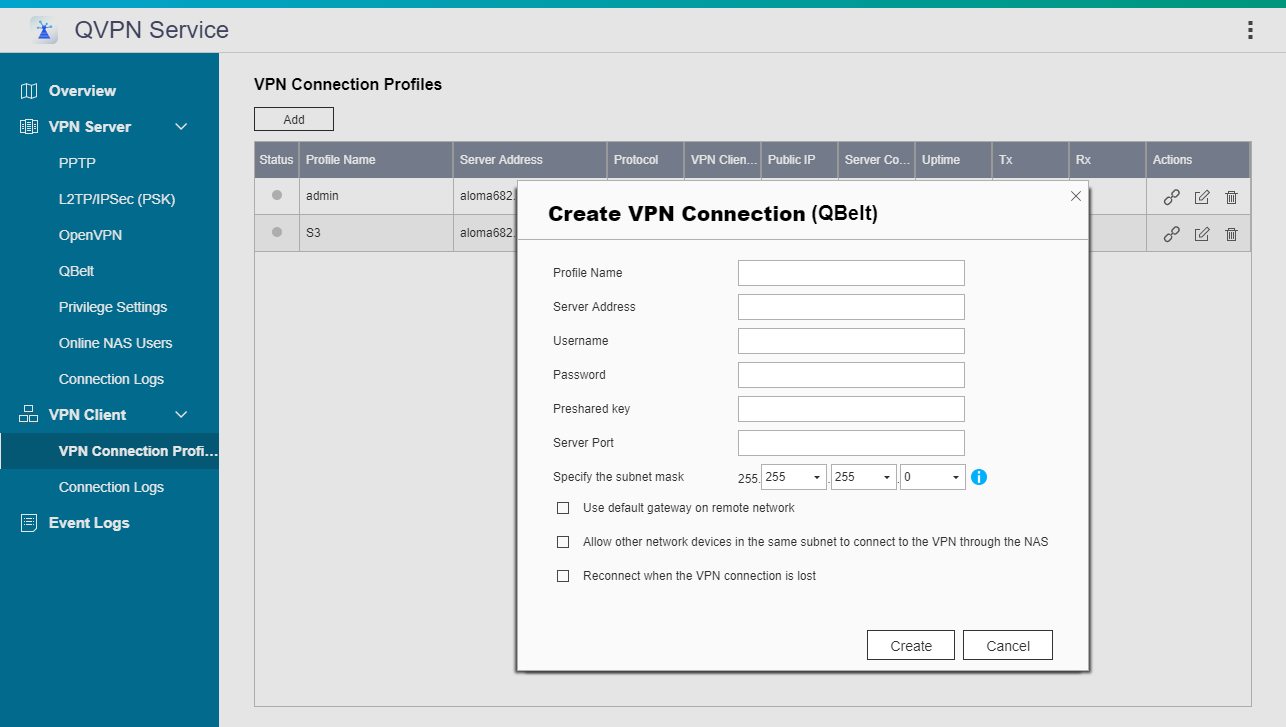 Set the necessary VPN parameter
Allows your NAS to use this VPN as the system default gateway.
Allows other local networked devices connect to the same VPN connection.
Request for secure backup between 2 NAS
QBelt VPN
Secures your Data
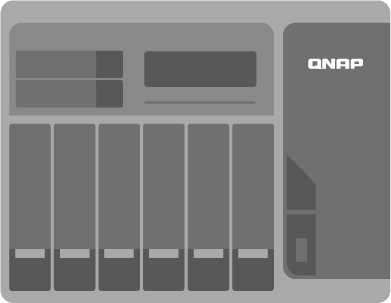 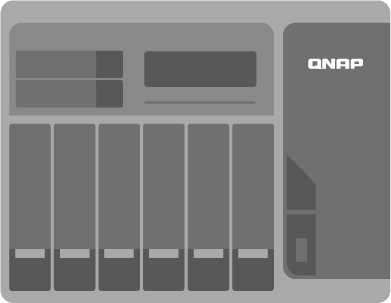 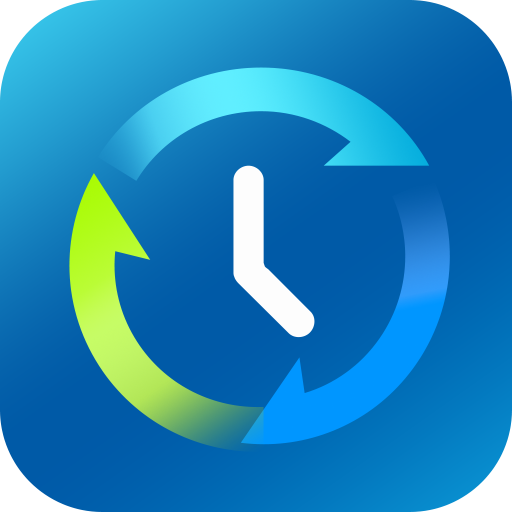 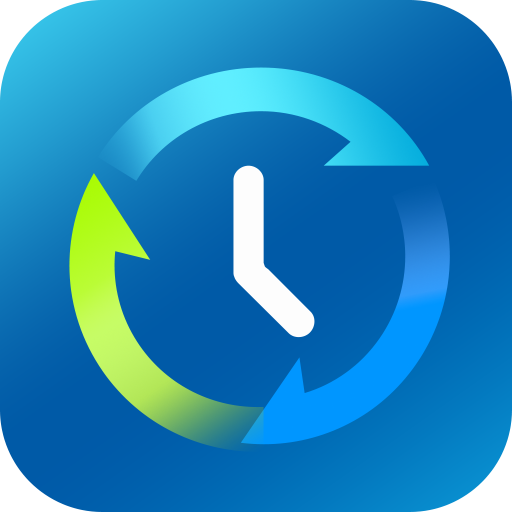 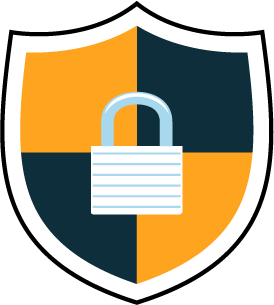 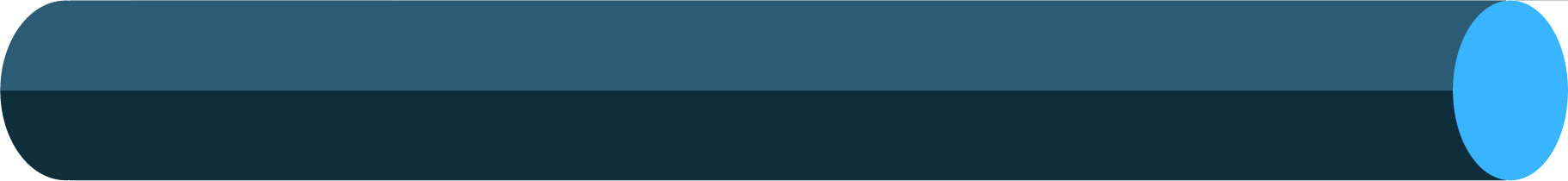 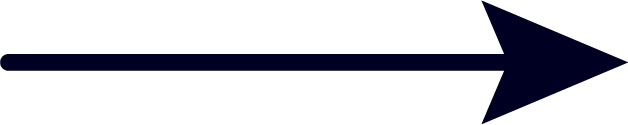 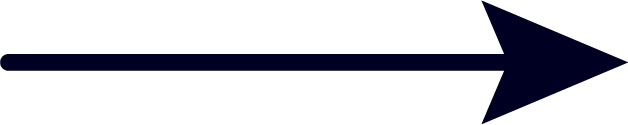 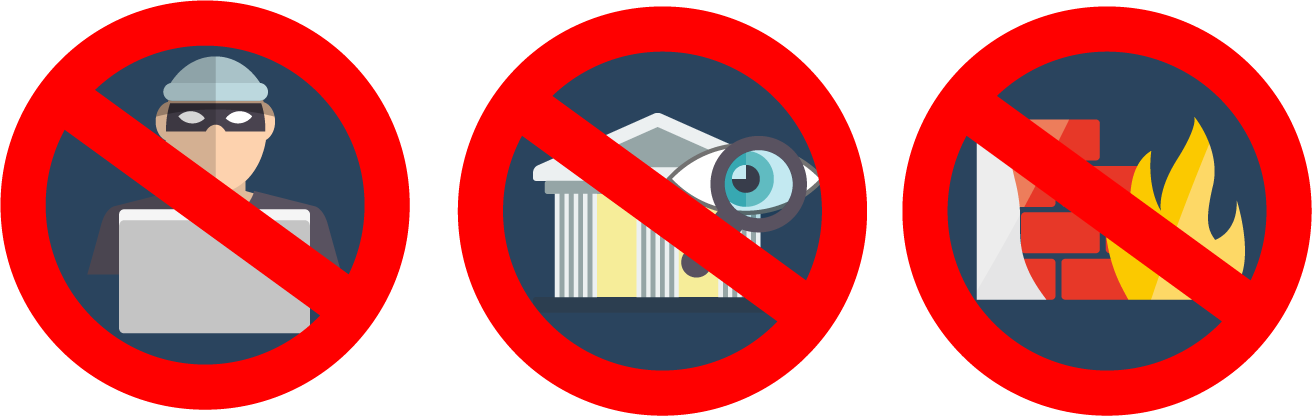 Detail connect log of VPN Client
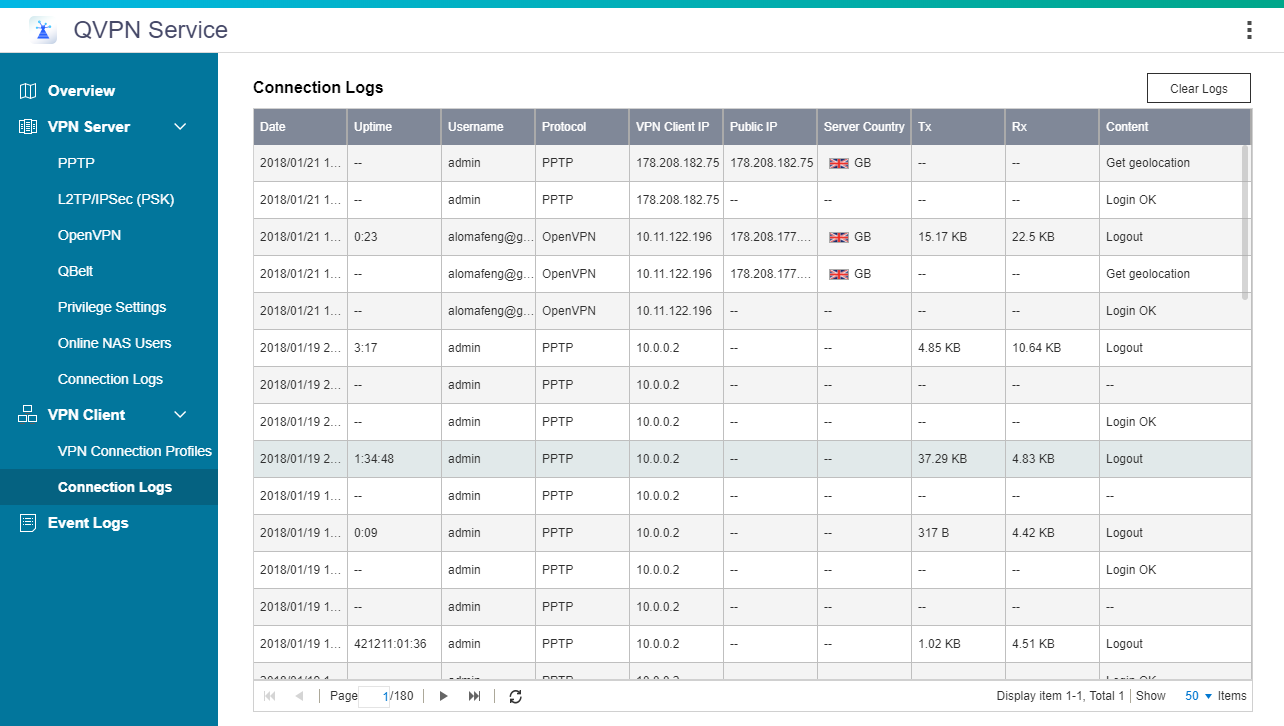 Cross the world with your NAS !
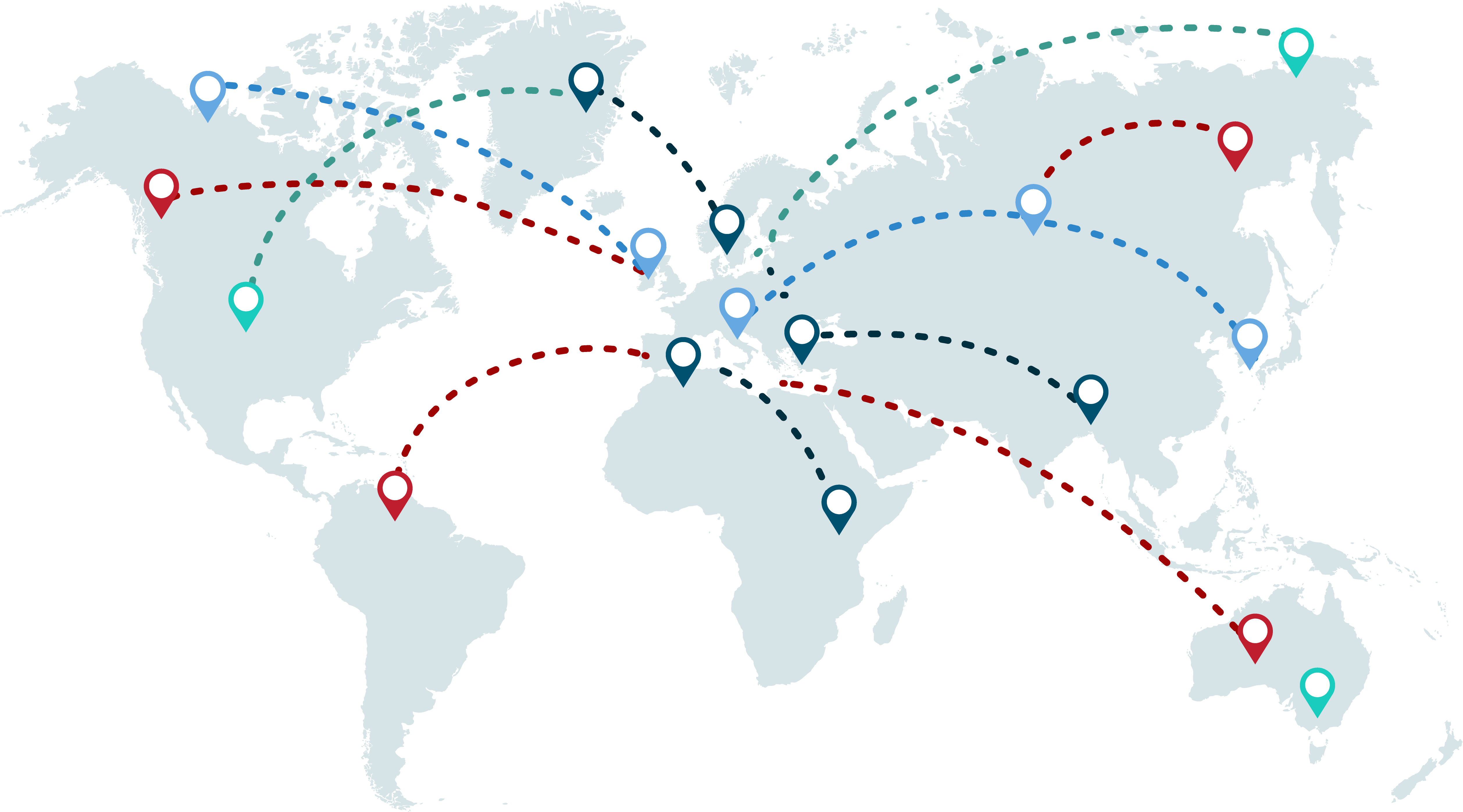 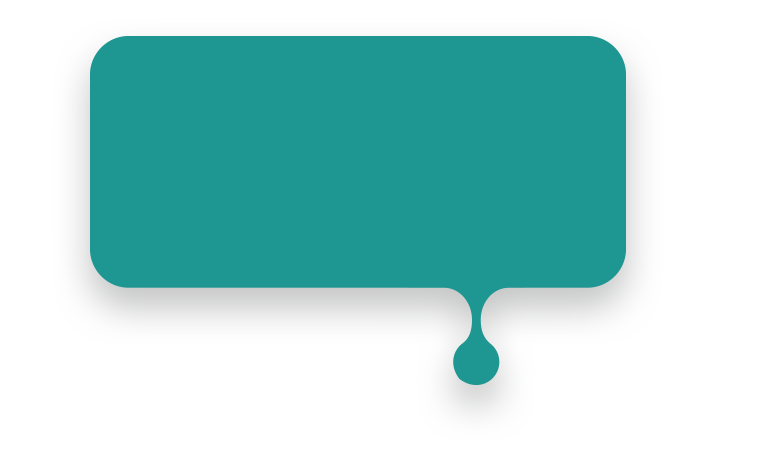 integrated with the service provider - VyprVPN
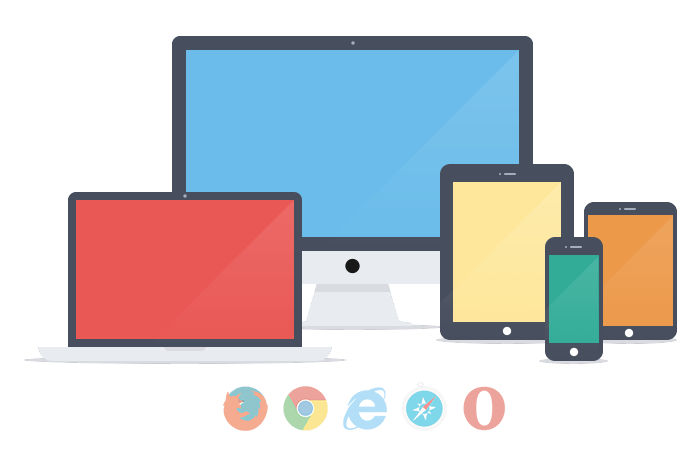 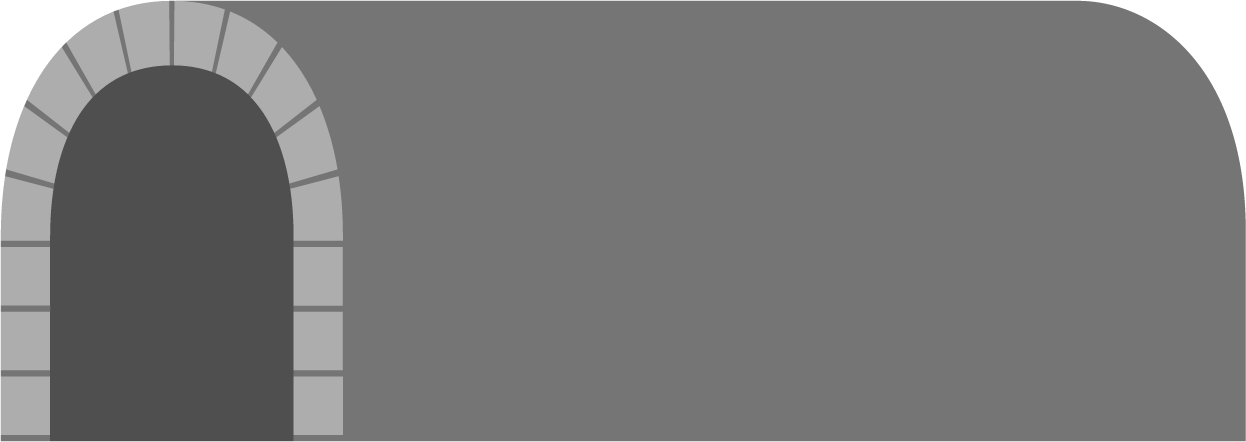 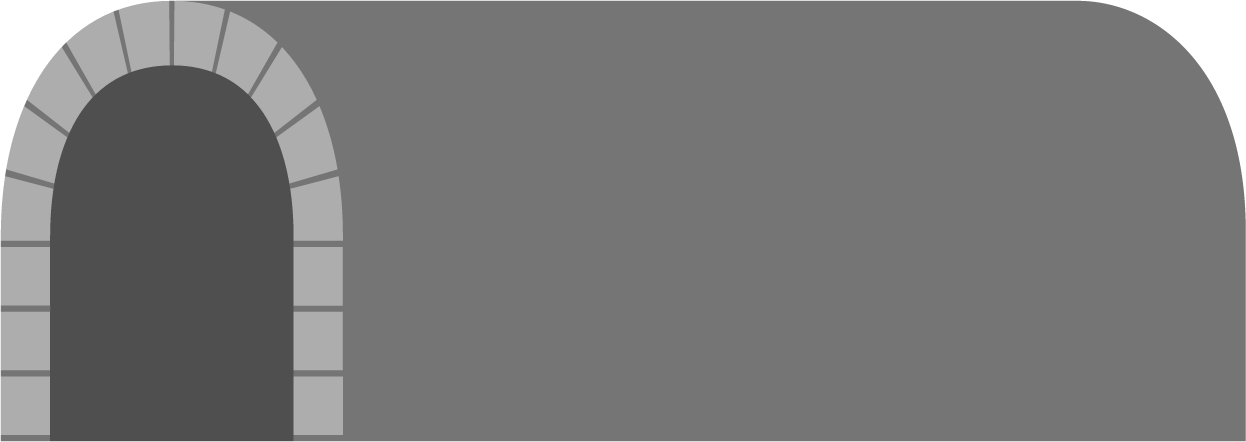 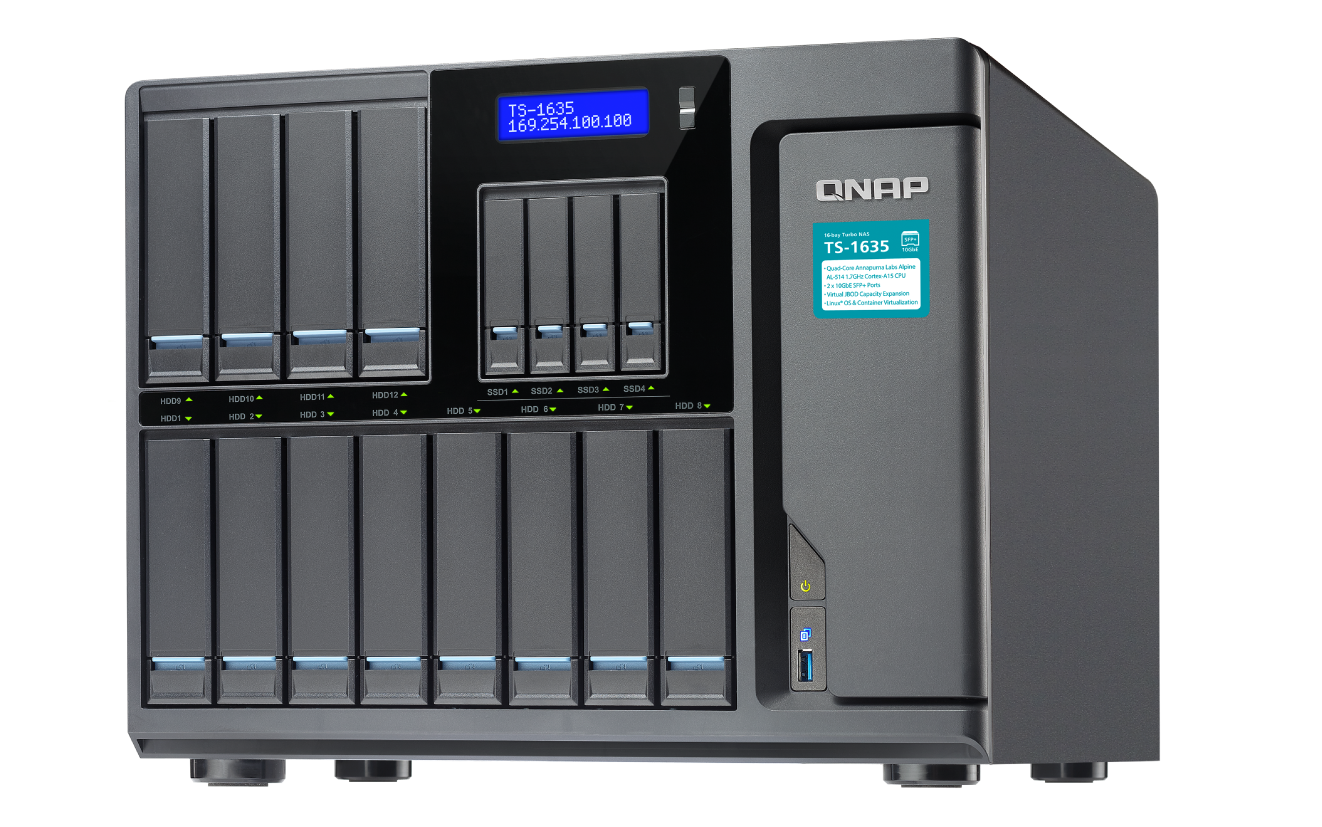 VPN Tunnel
VPN Tunnel
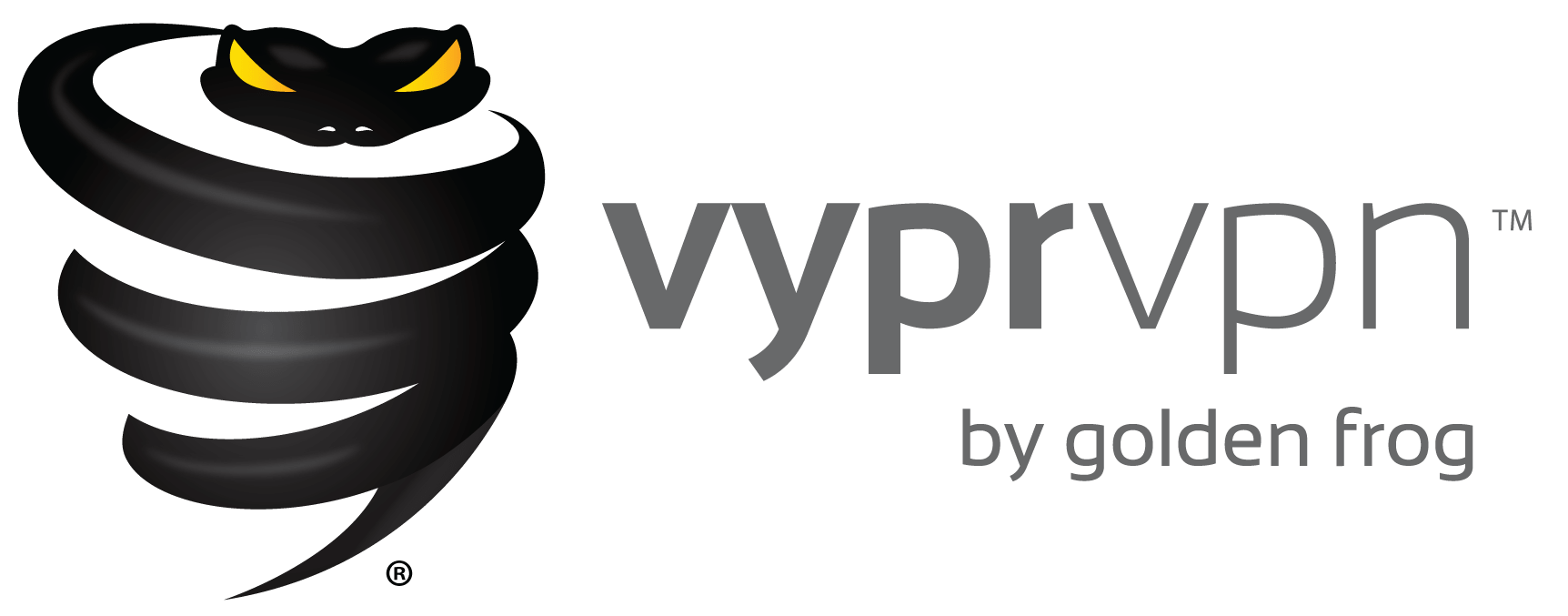 [Speaker Notes: If you want to connect to one country but without any friend can help you there or without the resource of public server, 
you can apply the 3rd-party VPN service - VyprVPN which already integrated with QNAP to help you cross to anywhere around the world.]
QVPN is Your Best Choice
QNAP QVPN 優勢分析
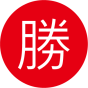 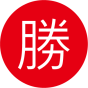 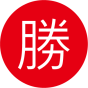 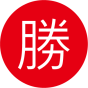 目前開發計畫
QVPN service v2.0 (RD預計2/14釋出給DQV驗證)
15532  [QVPN Service] QNAP proprietary VPN protocol - Qbelt
12628  [API Request] API for QVPN_Device_Client related.
11931  [QVPN Service] Outgoing network interface supports virtual switch
11925  [QVPN Service] The wizard of DNS setting. (Include Public DNS detect automatically, Pass the DNS from the destination server, Manually assign)
12051  [API request] Provide the VPN related info via myQNAPcloud
11926  [QVPN service] 列表清單重新調整 + 訊息優化
11930  [QVPN Service] Connection list & connection log欄位新增 (device info / Tx / Tx rate / Rx / Rx Rate)
Nagarro outsourcing 
1/12~1/12: drop1 (DQV剛測完, 目前仍有很多P1問題在解: 31隻, P1+ P2 mojor 80隻, 目前Nagarro把RD leader派來台灣直接與RD/DQV接口解問題與看bug)
2/09: drop 3 (all functions without multi-language infrastructure)
1 more week for multi-language infrastructure and English String
Sam 拿到後即送多國翻譯, 預計3/B~3/M可以送翻回來給我們自己RD上多國
目前開發計畫
VPN app
15478   QVPN-iOS first edition (the beta version after we take over the project from the outsourcing company)
support iOS11(iPhoneX), new QID implement, support multi-language...etc.
15579   [QVPN-iOS] Add one more option QBelt when the user creates the tier-2 connection
15529   [QVPN-Android] Upgrade the target-sdk-version of QVPN Android app to the version 8.0
15484   QVPN-Android first edition (the beta version after we take over the project from the outsourcing company)
15582   [QVPN-Android] Add one more option QBelt when the user creates the tier-2 connection
VPN utility
15486   QVPN-Windows first edition (the beta version after we take over the project from the outsourcing company)
QNAP signature, new QID implement, support multi-language...etc.
15584   [QVPN-Windows] Add one more option QBelt when the user creates the tier-2 connection
15485   QVPN-MacOS first edition (the beta version after we take over the project from the outsourcing company)
15583   [QVPN-MacOS] Add one more option QBelt when the user creates the tier-2 connection
使用VPN存取周遭NAS-(myQNAPcloud connect)
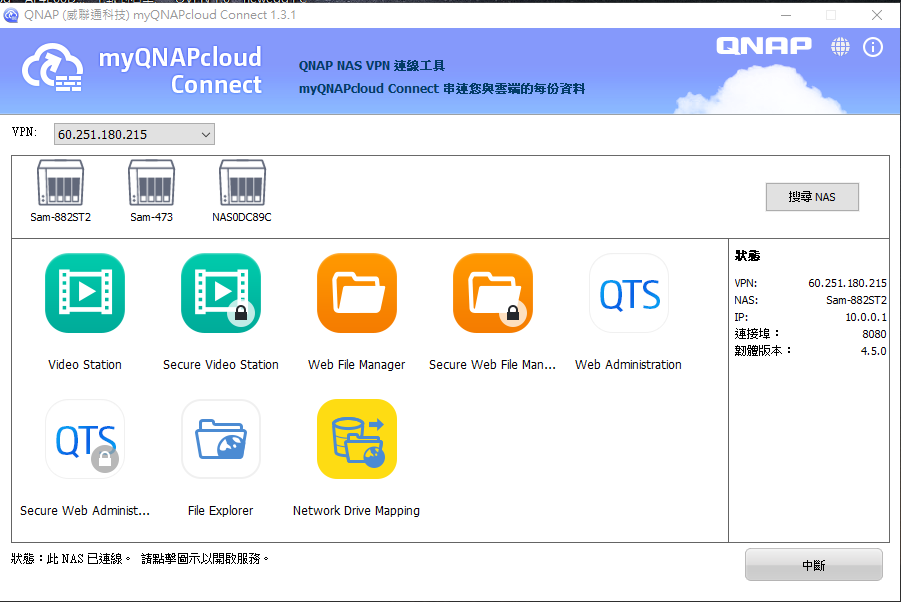 透過您VPN所連上的NAS



可搜尋出周遭的其他QNAP NAS, 並以此安全連線去連線其他NAS  (需各自的密碼)